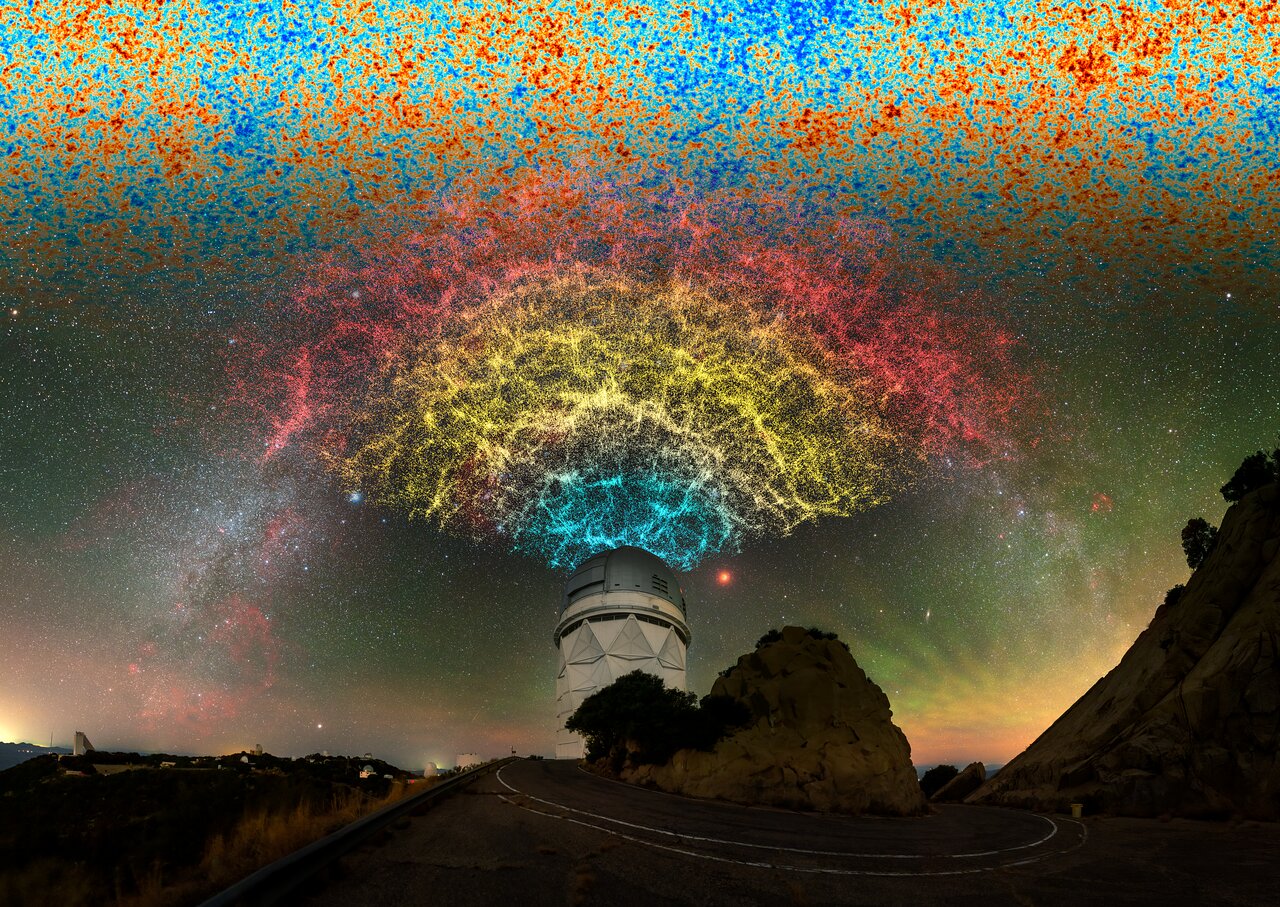 DESI Part 1: Overview of the DESI survey
Antoine Rocher
Postdoc
Ecole Polytechnique Fédérale de Lausanne

On behalf of the DESI collaboration


Swiss Cosmo days – 2025 June 5th - Zurich
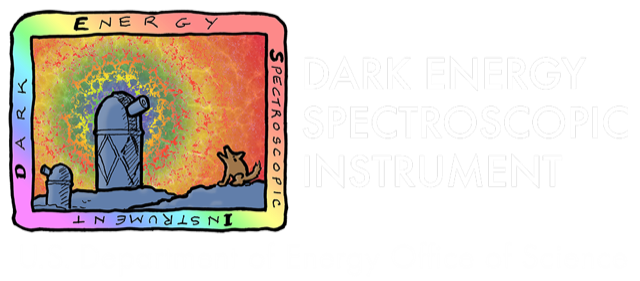 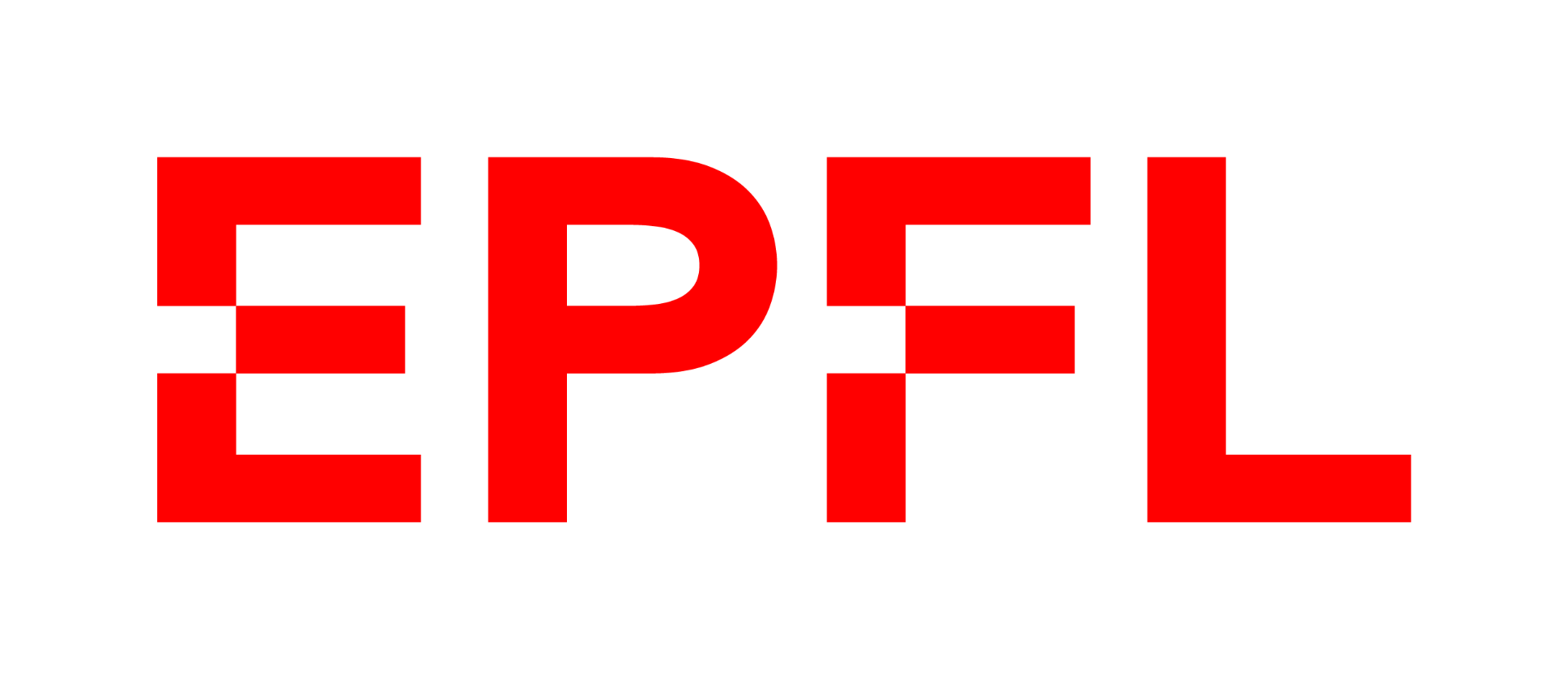 Credit : DESI collaboration
2
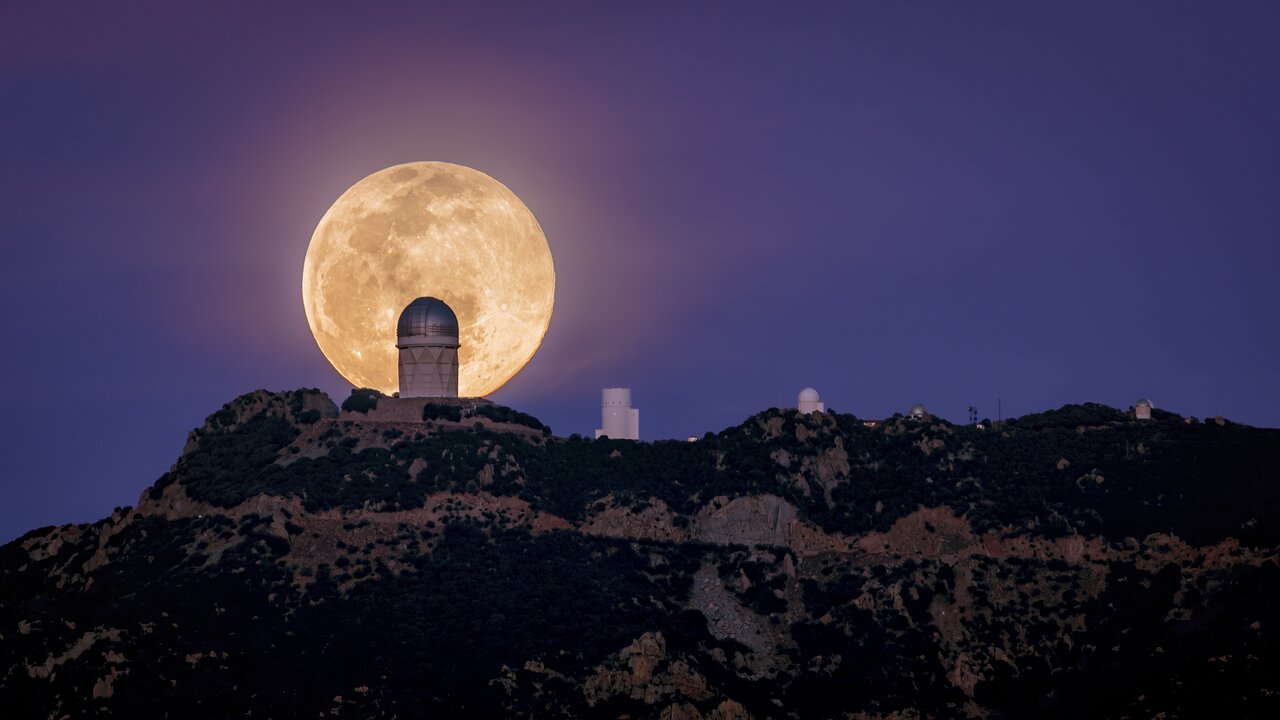 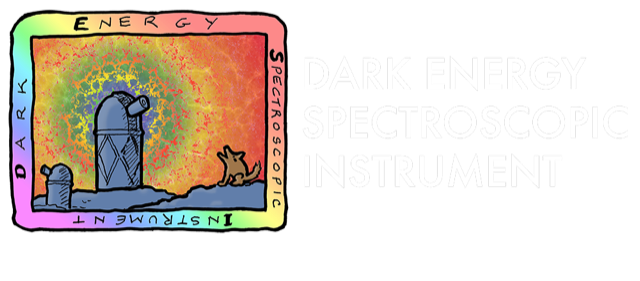 Dark Energy Spectroscopic Instrument
DESI is a state-of-the-art spectroscopic instrument installed at the Mayall 4-meter telescope at Kitt Peak National Observatory.

First Stage-4 spectroscopic survey on sky 
measures the 3D distributions of galaxies 
1/3 sky 14000 deg²

40M redshifts at the end of the survey (5 years)
     x13 previous spectroscopic surveys
3
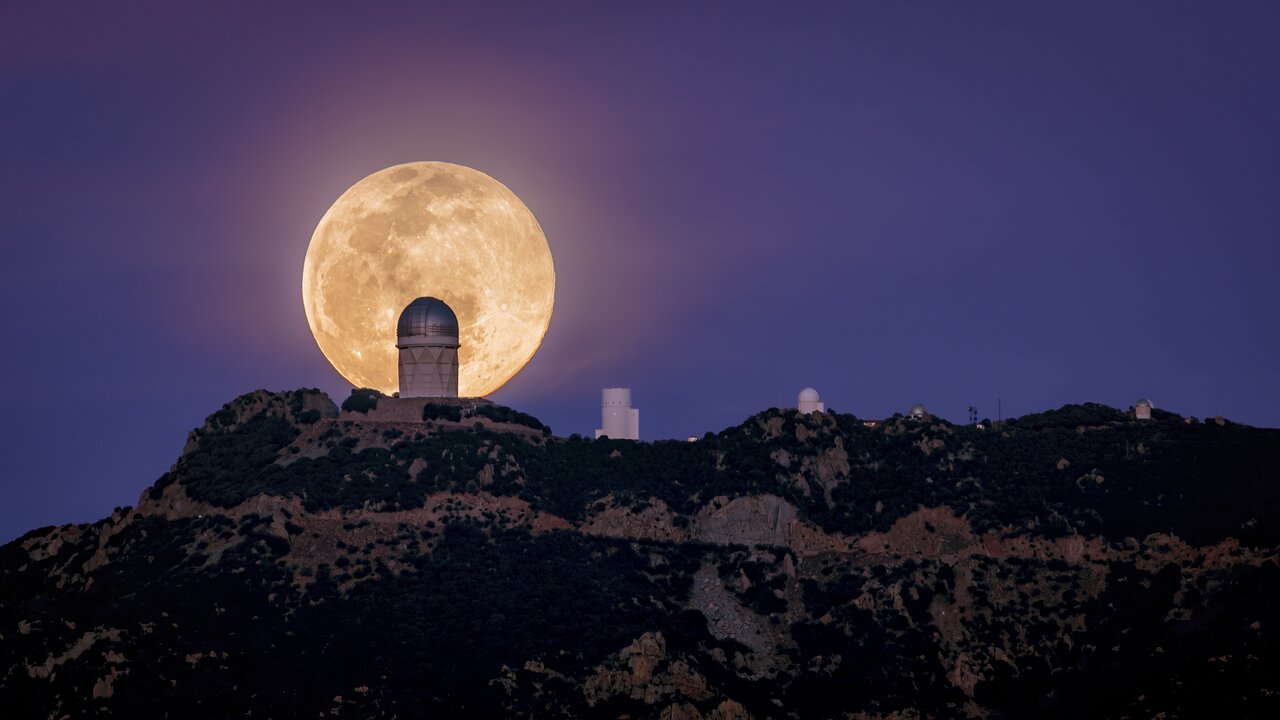 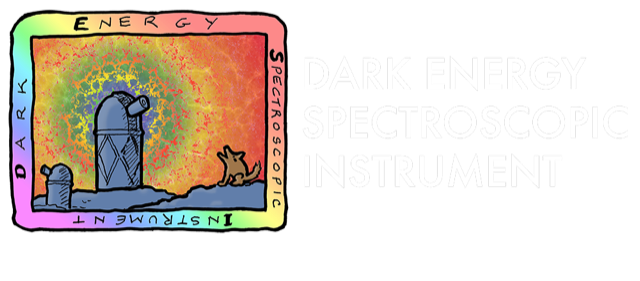 Dark Energy Spectroscopic Instrument
Key questions:
Expansion history of the Universe
=> Constraint Dark Energy with BAO
How does the structure form?
=> Test of gravity (GR)
Primordial physics, inflation (fnl)
Neutrino mass, dark matter models...
+ many other science cases
Map the Universe in 3D to constrain the cosmological model
ΛCDM
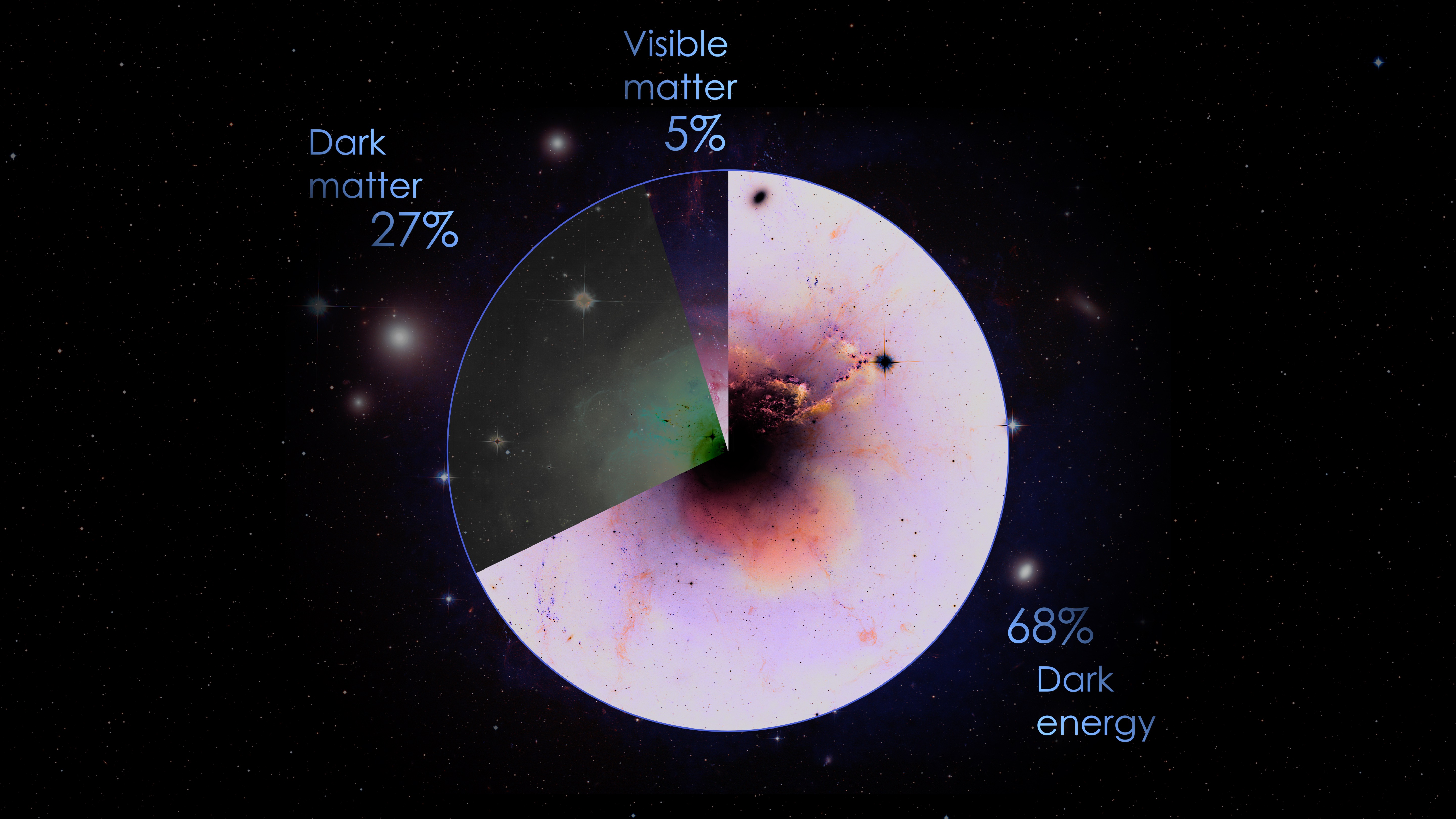 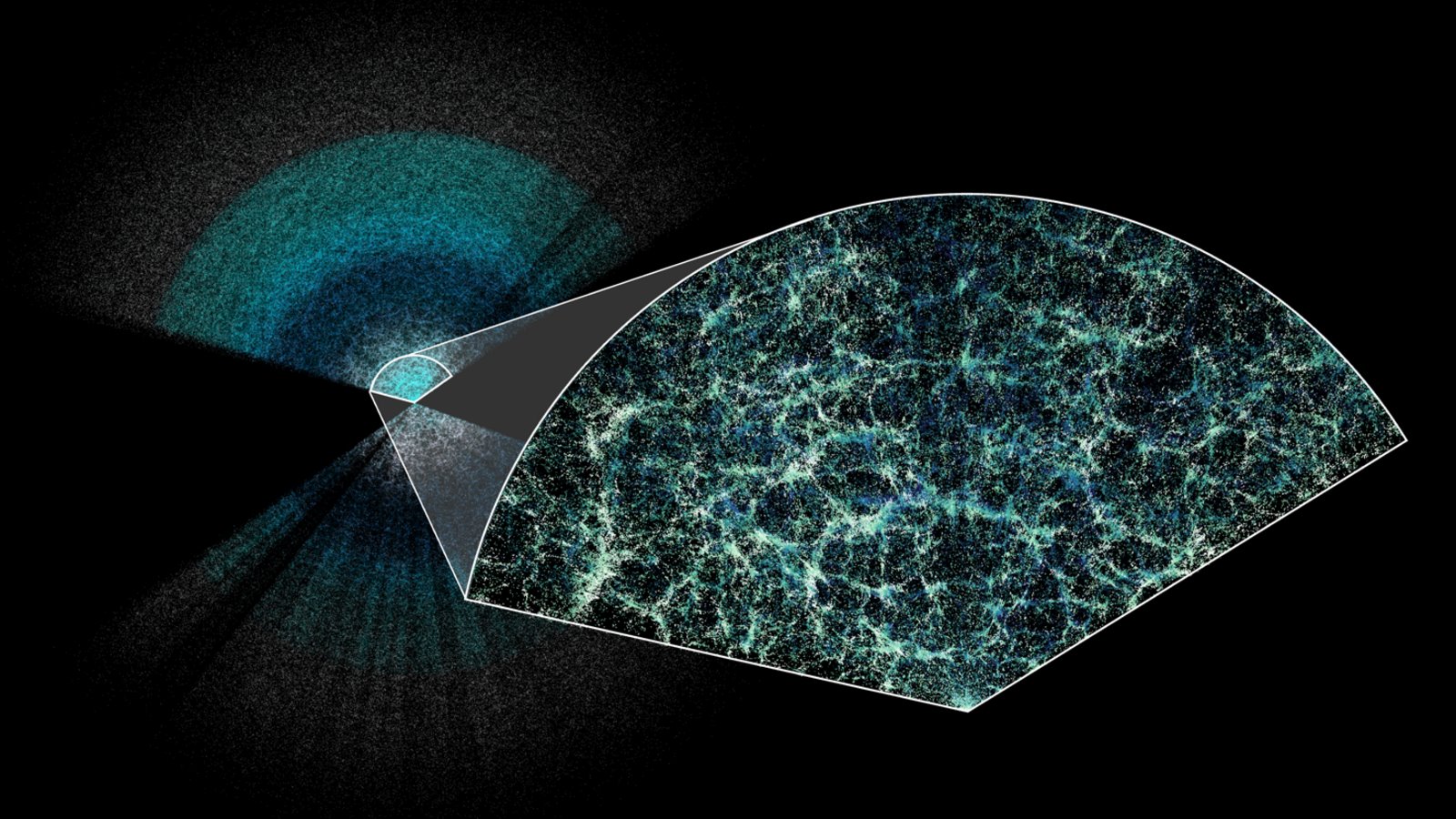 4
Credit : DESI collaboration/Claire Lamman
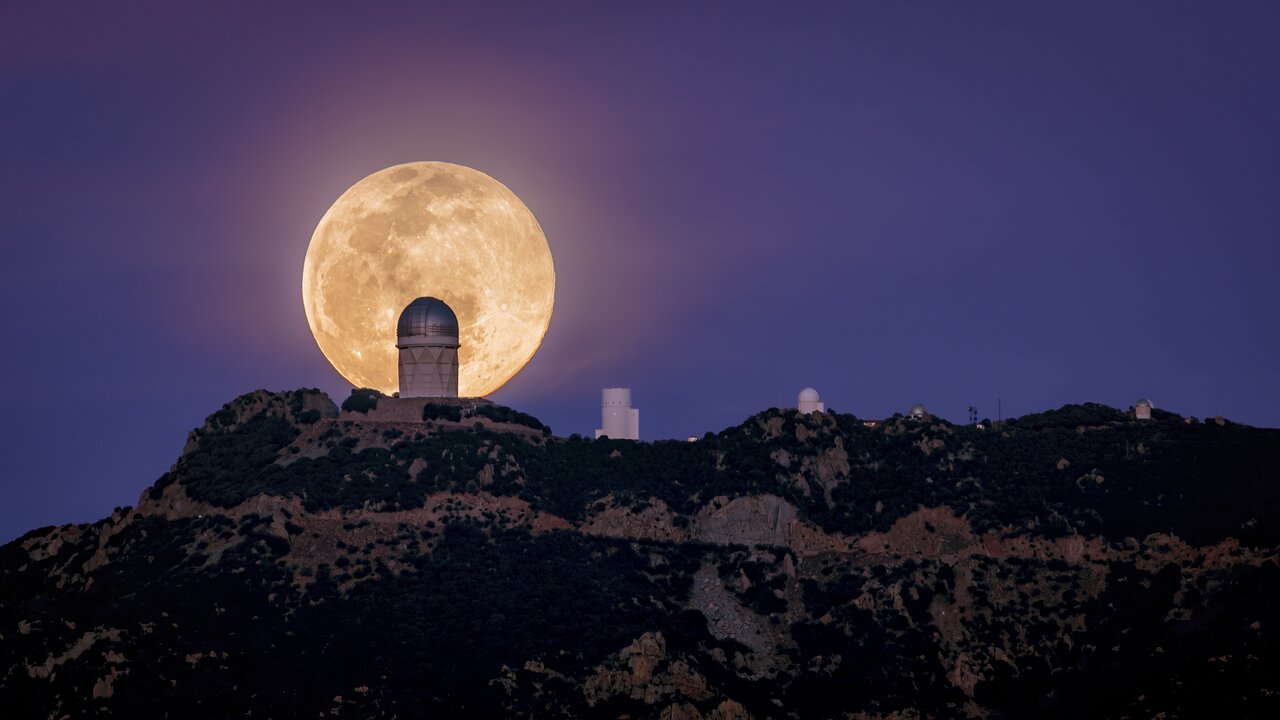 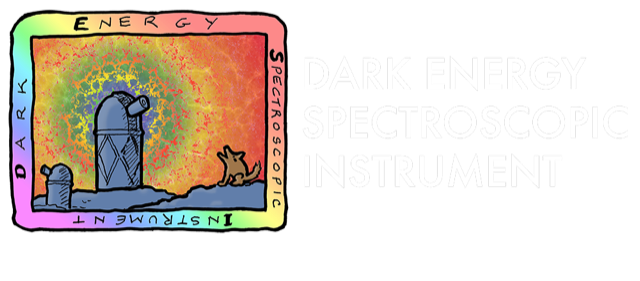 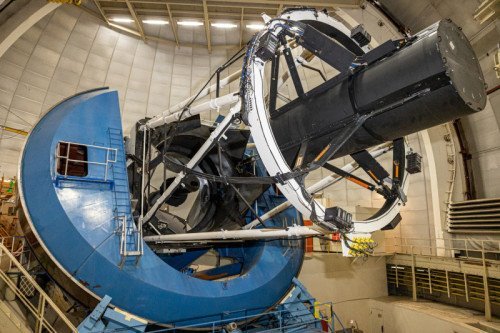 DESI is a state-of-the-art instrument installed at the Mayall 4-meter telescope at Kitt Peak National Observatory.
5
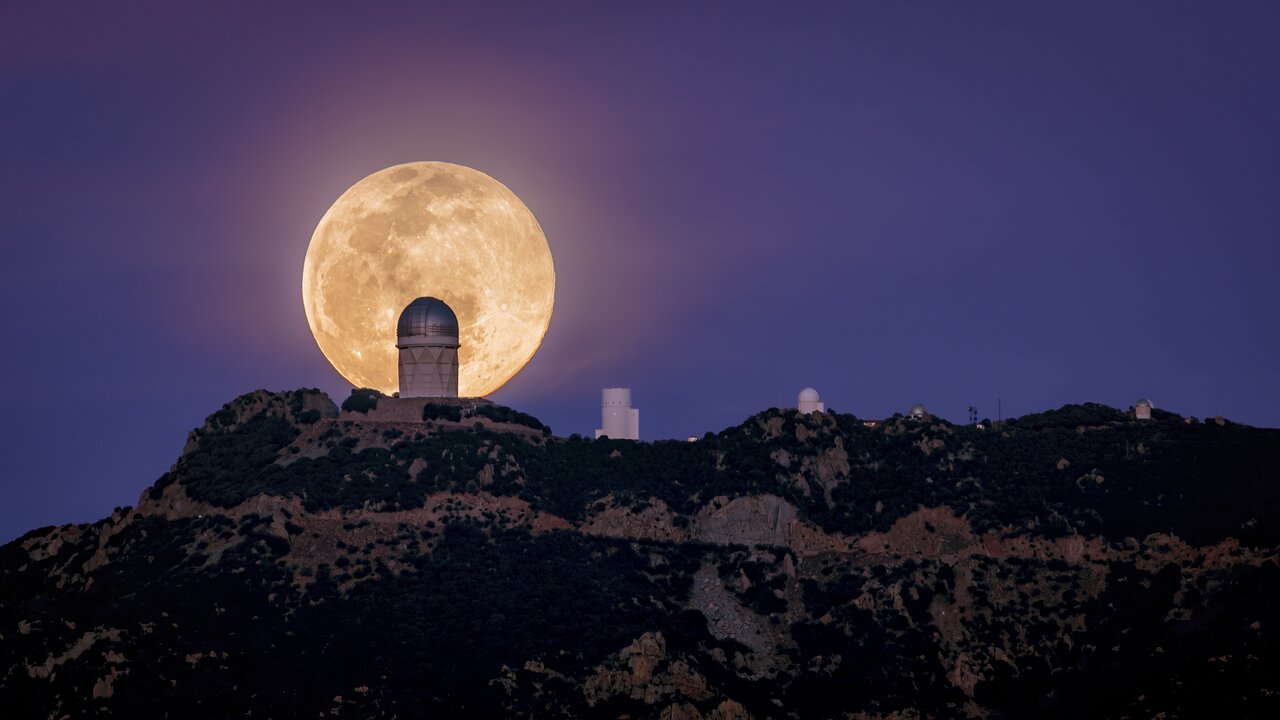 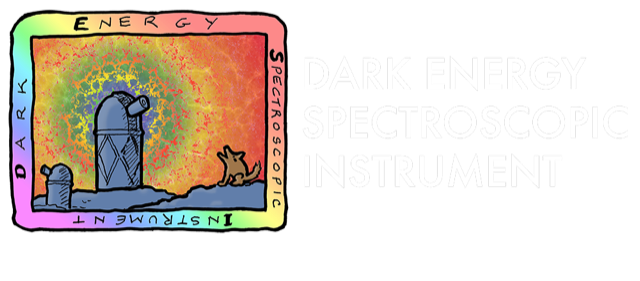 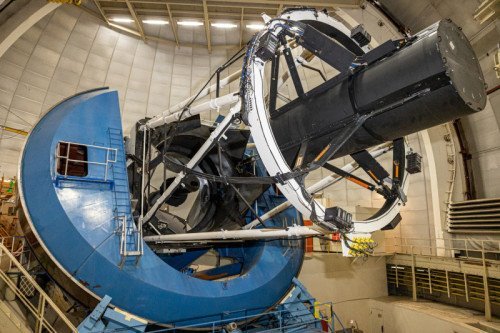 Focal plane is populated with 5000 robotics fibers
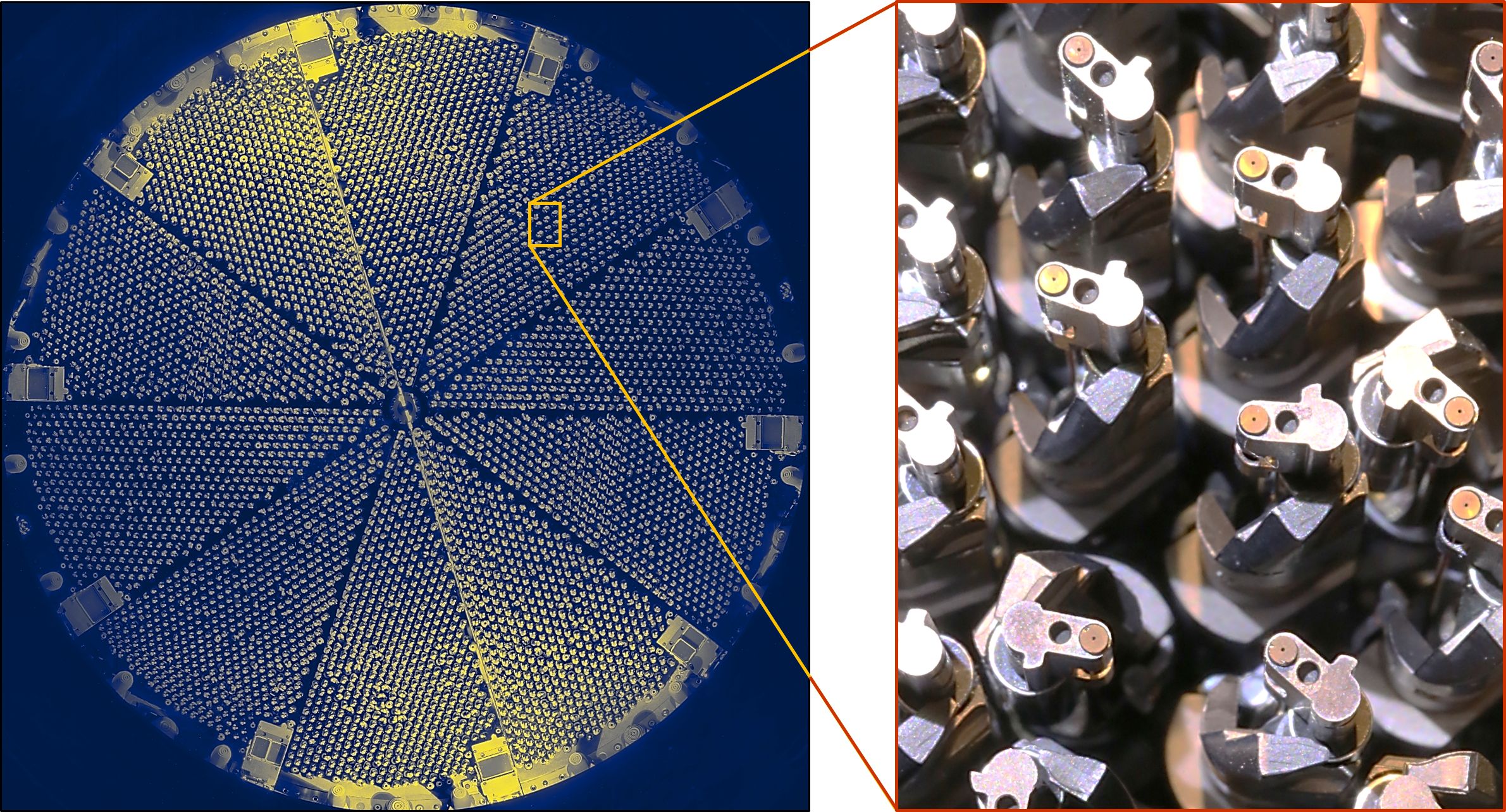 DESI is a state-of-the-art instrument installed at the Mayall 4-meter telescope at Kitt Peak National Observatory.
6
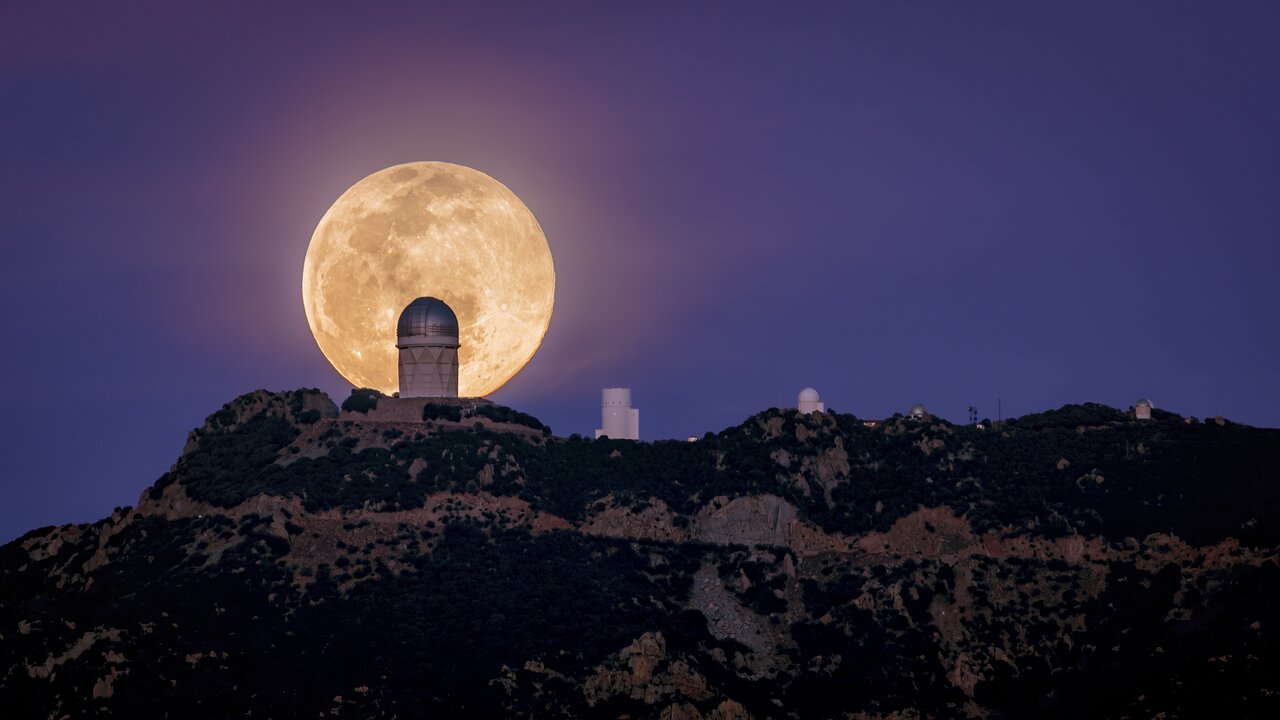 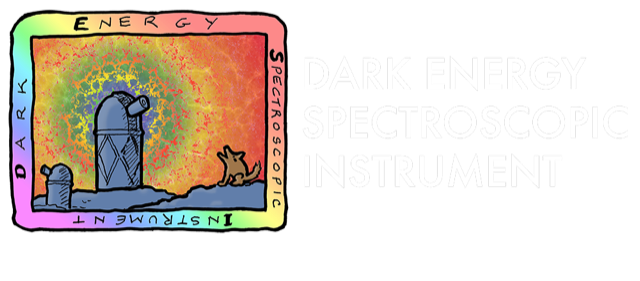 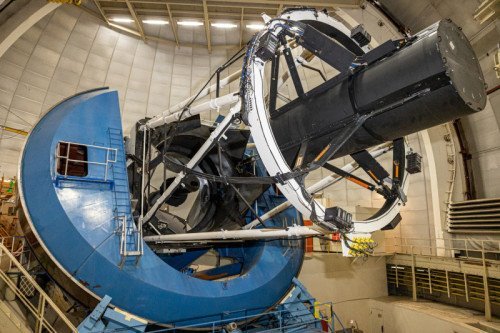 Focal plane is populated with 5000 robotics fibers
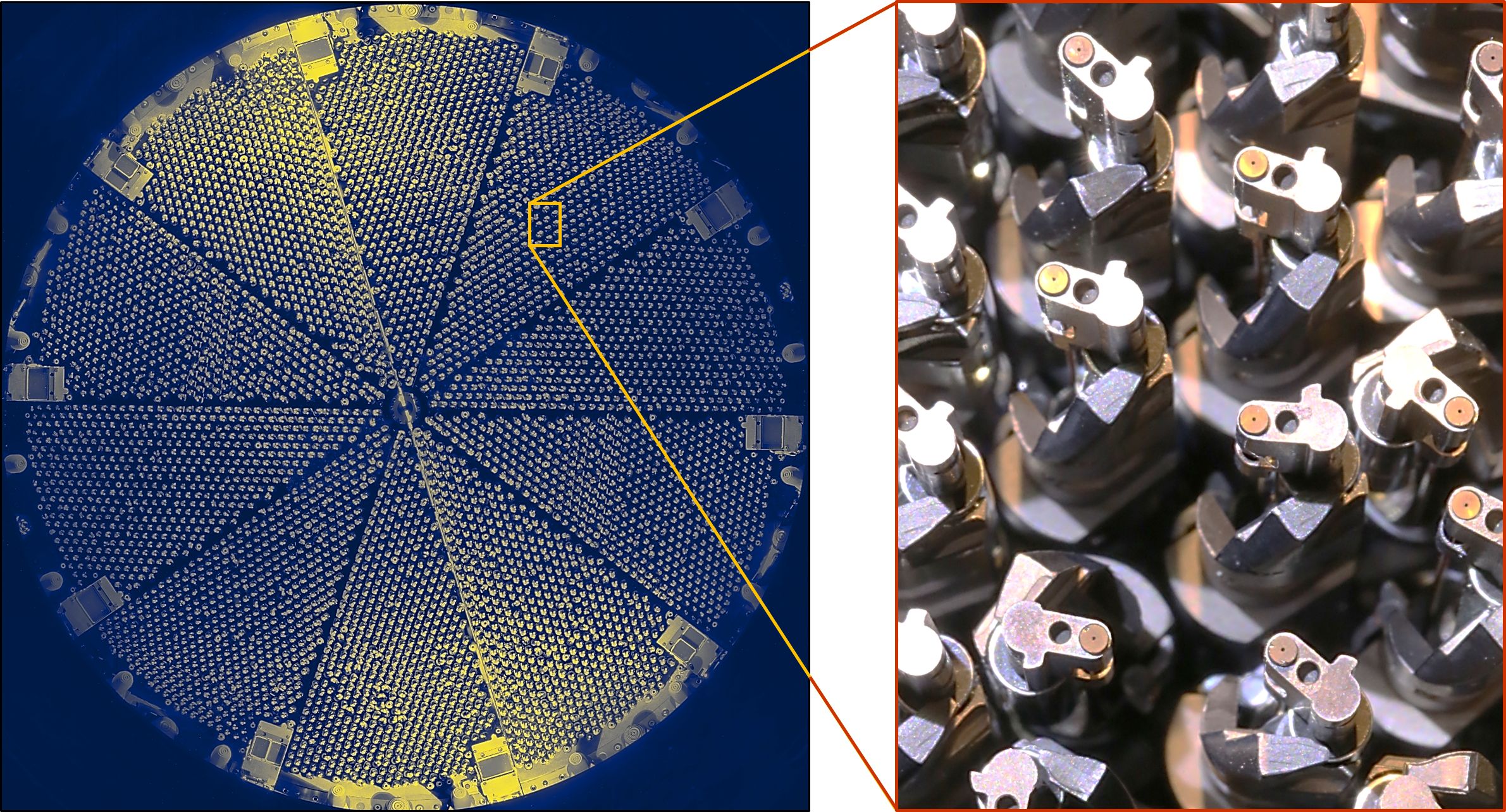 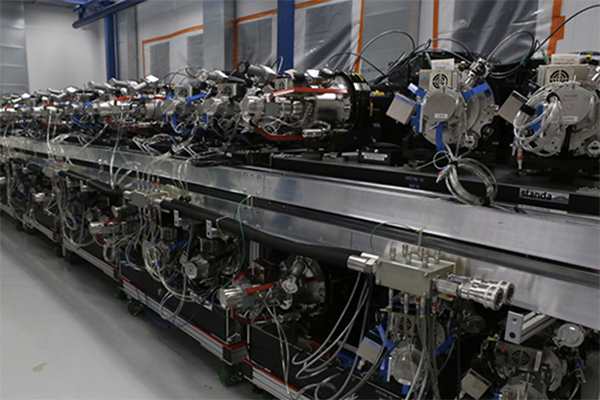 That feed 
10 spectrographs λ ~ 360-980 nm
DESI is a state-of-the-art instrument installed at the Mayall 4-meter telescope at Kitt Peak National Observatory.
7
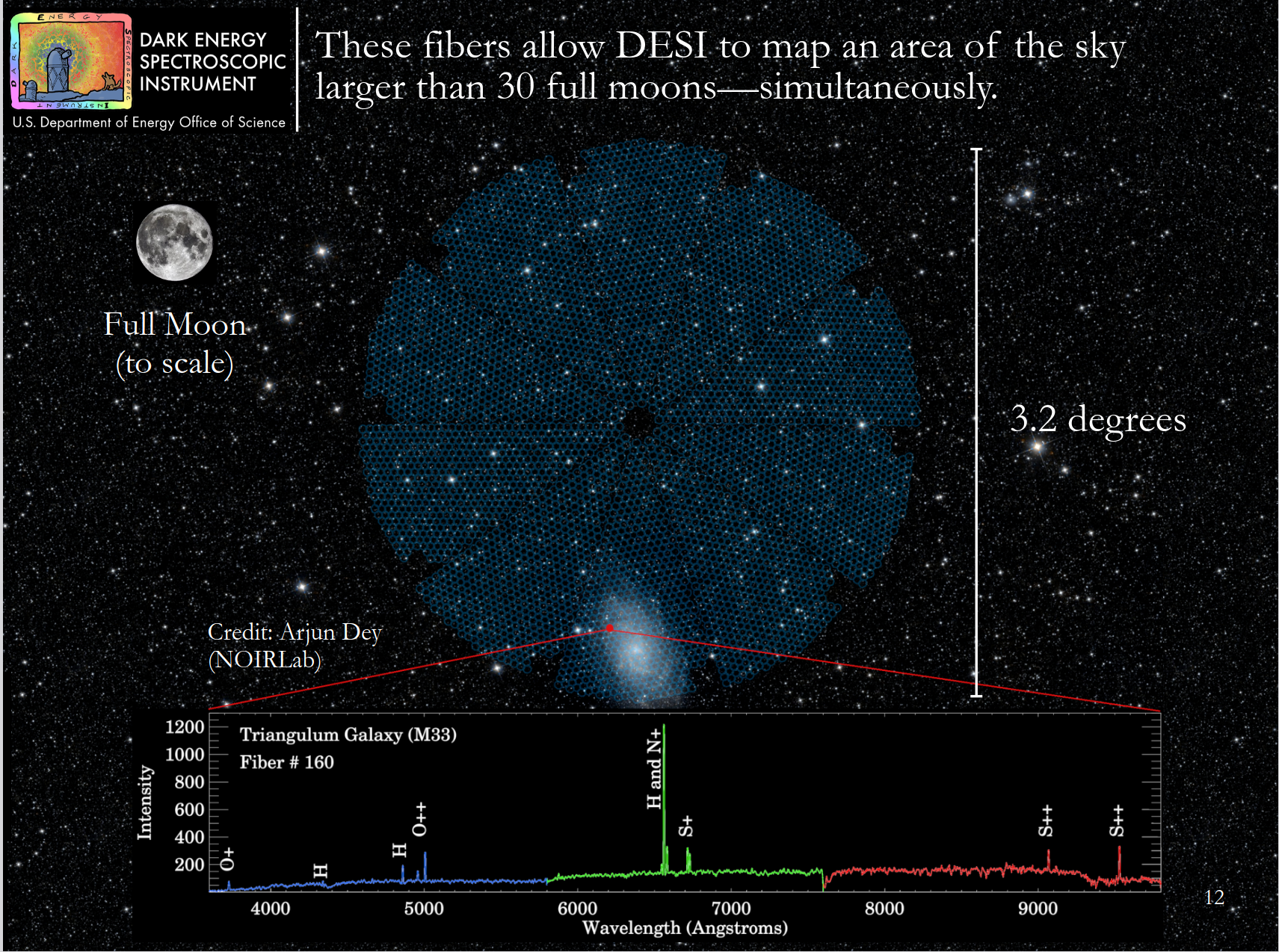 8
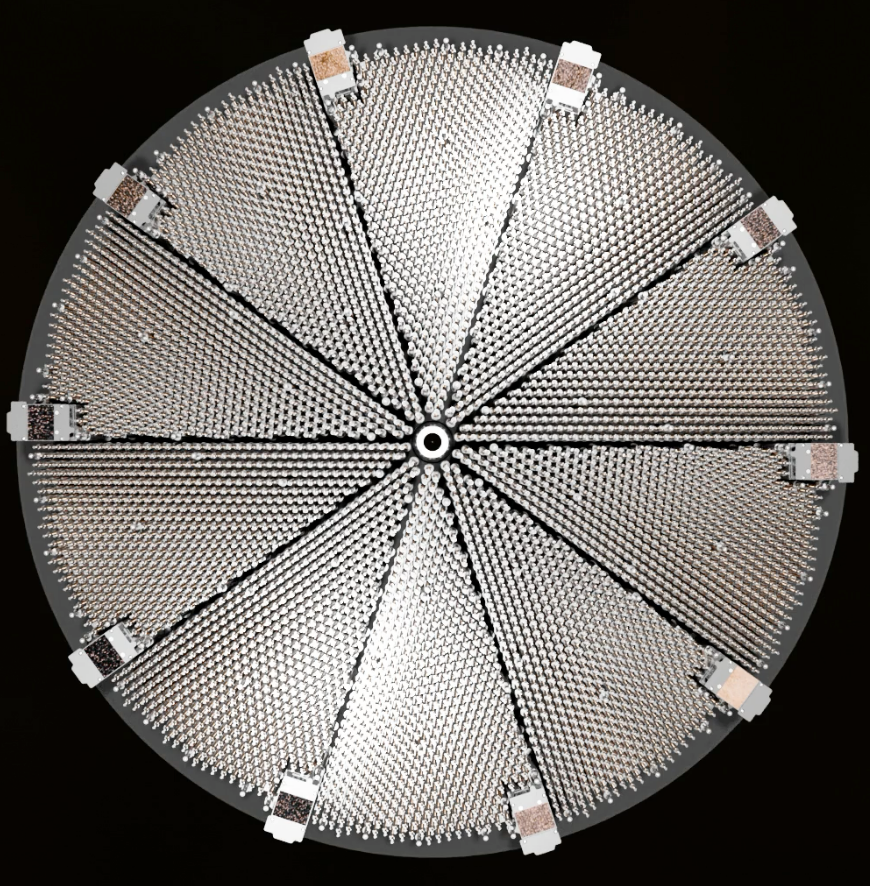 20
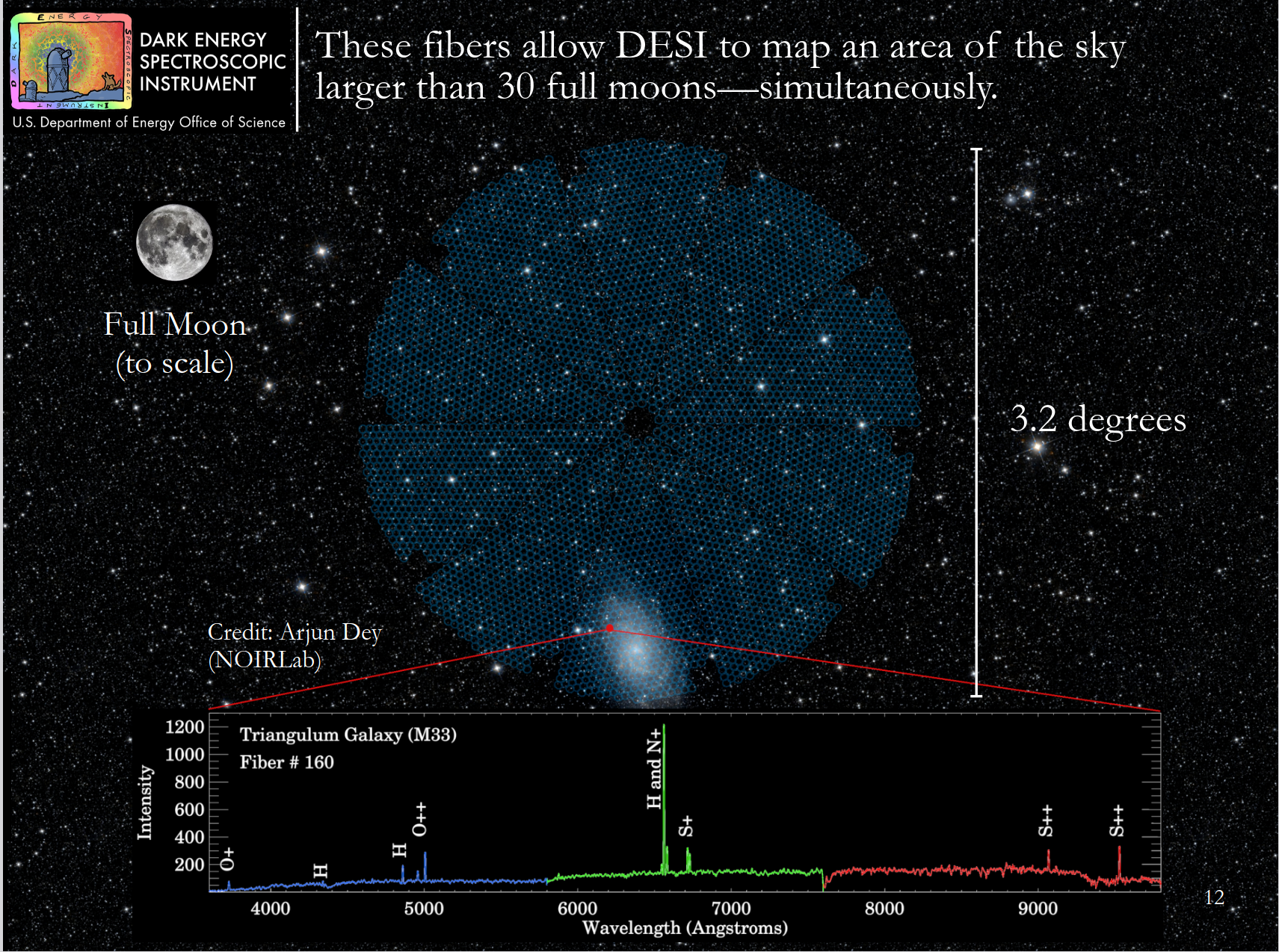 9
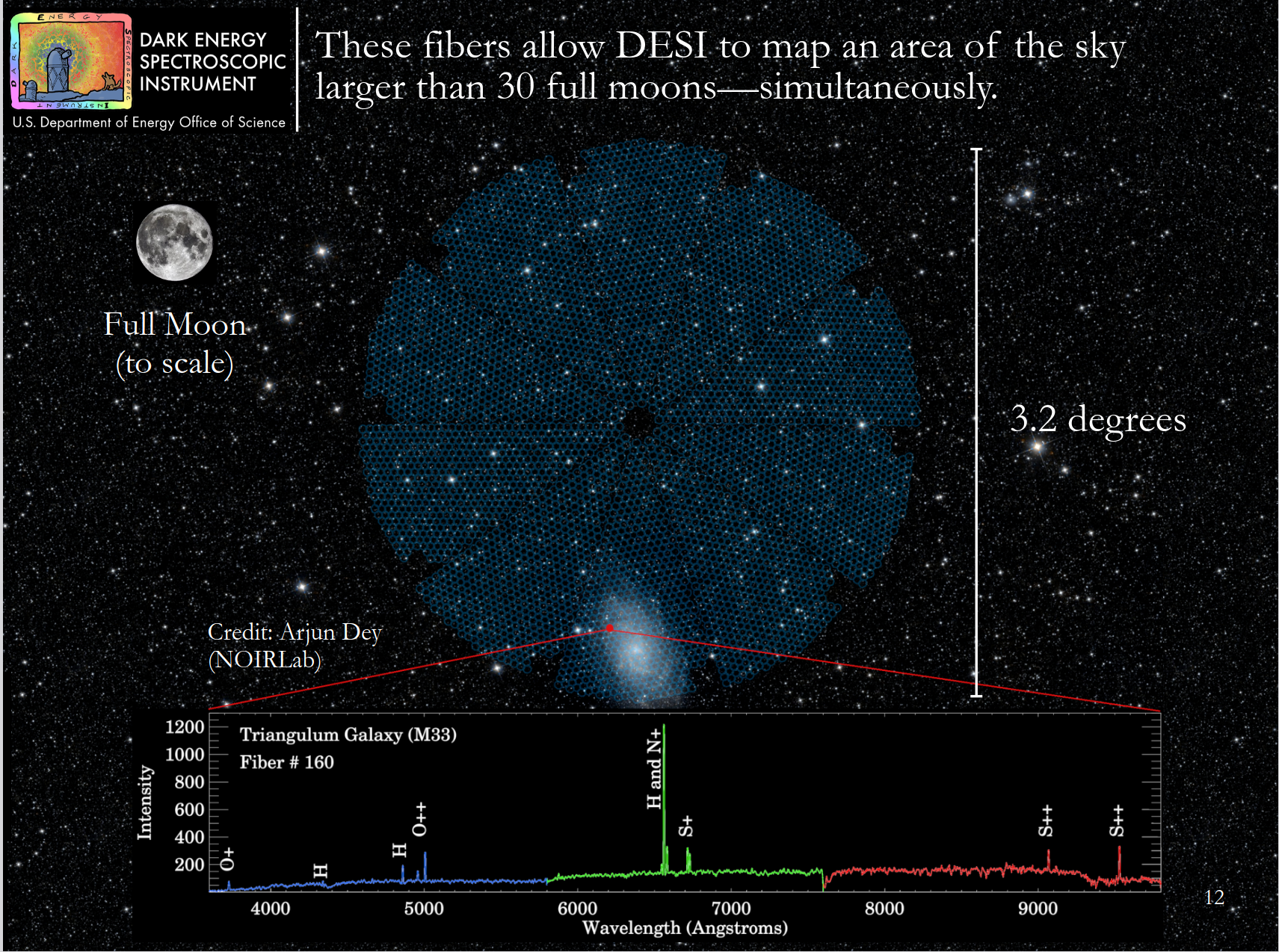 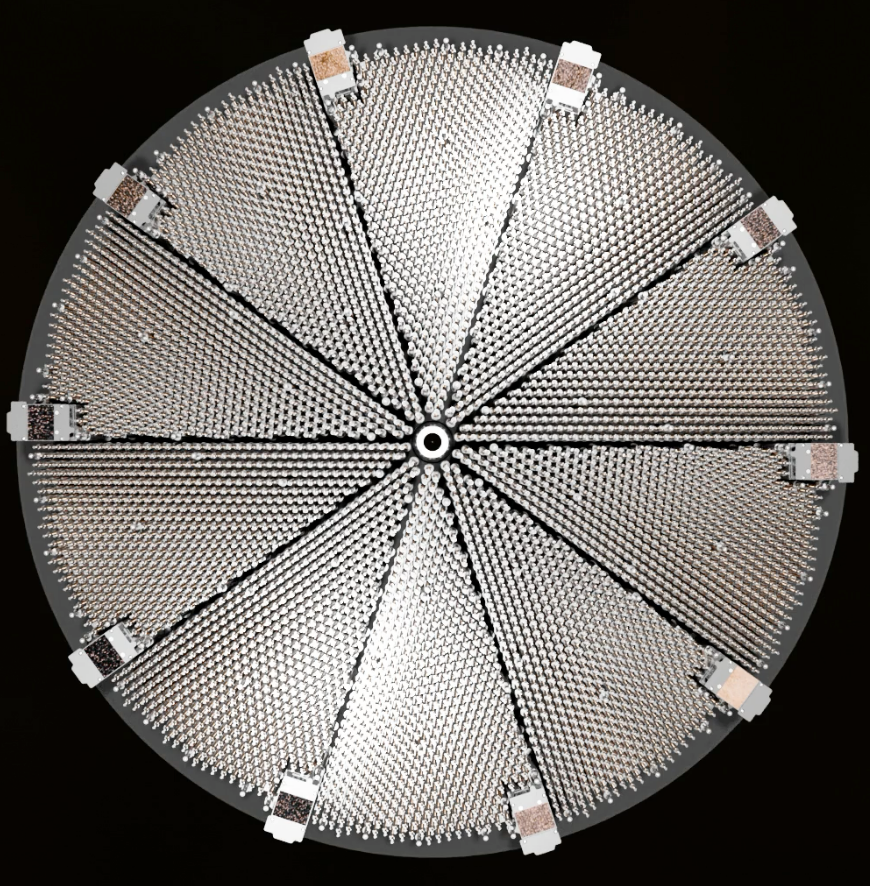 20
Reconfiguration time < 2min
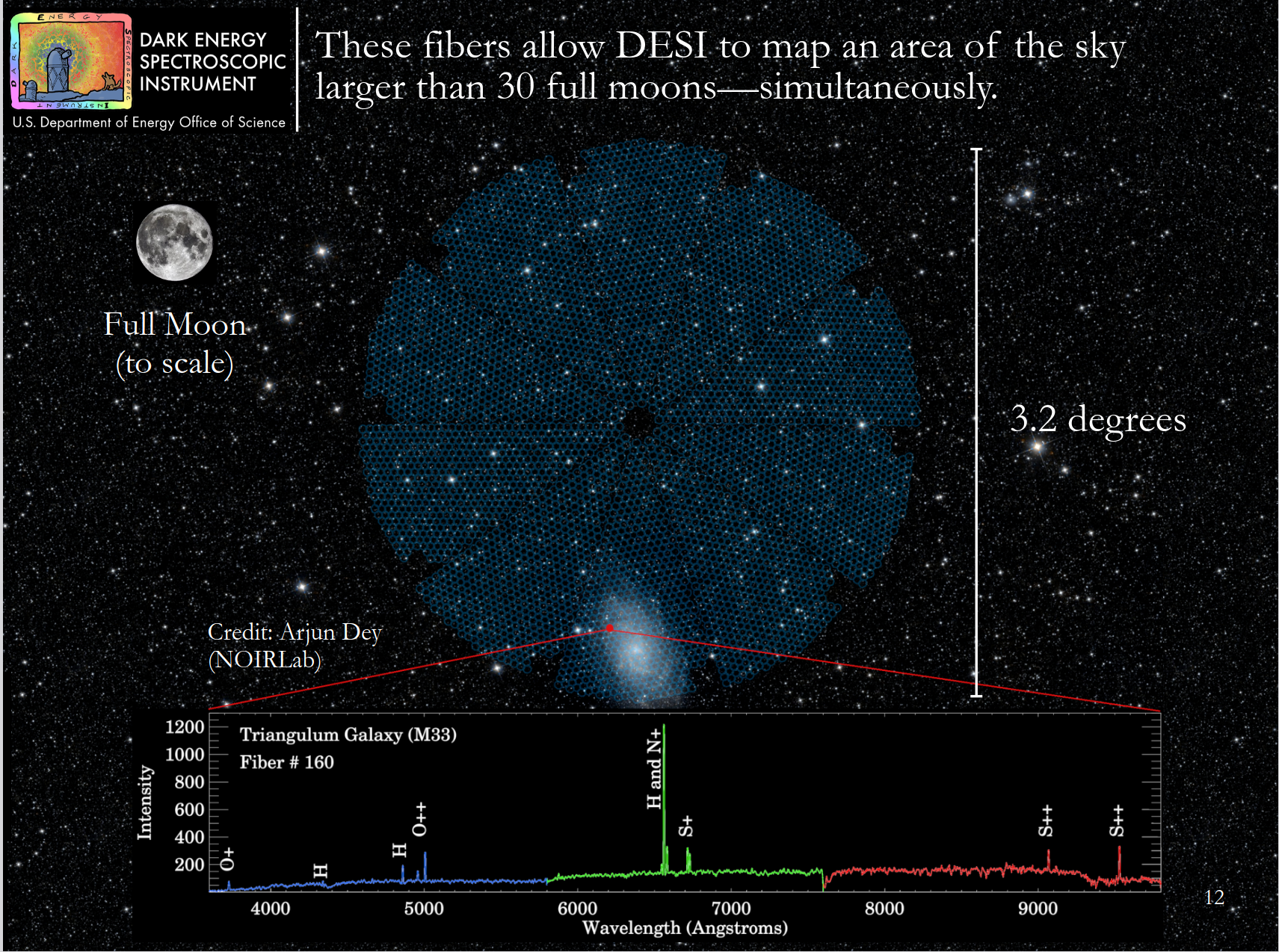 10
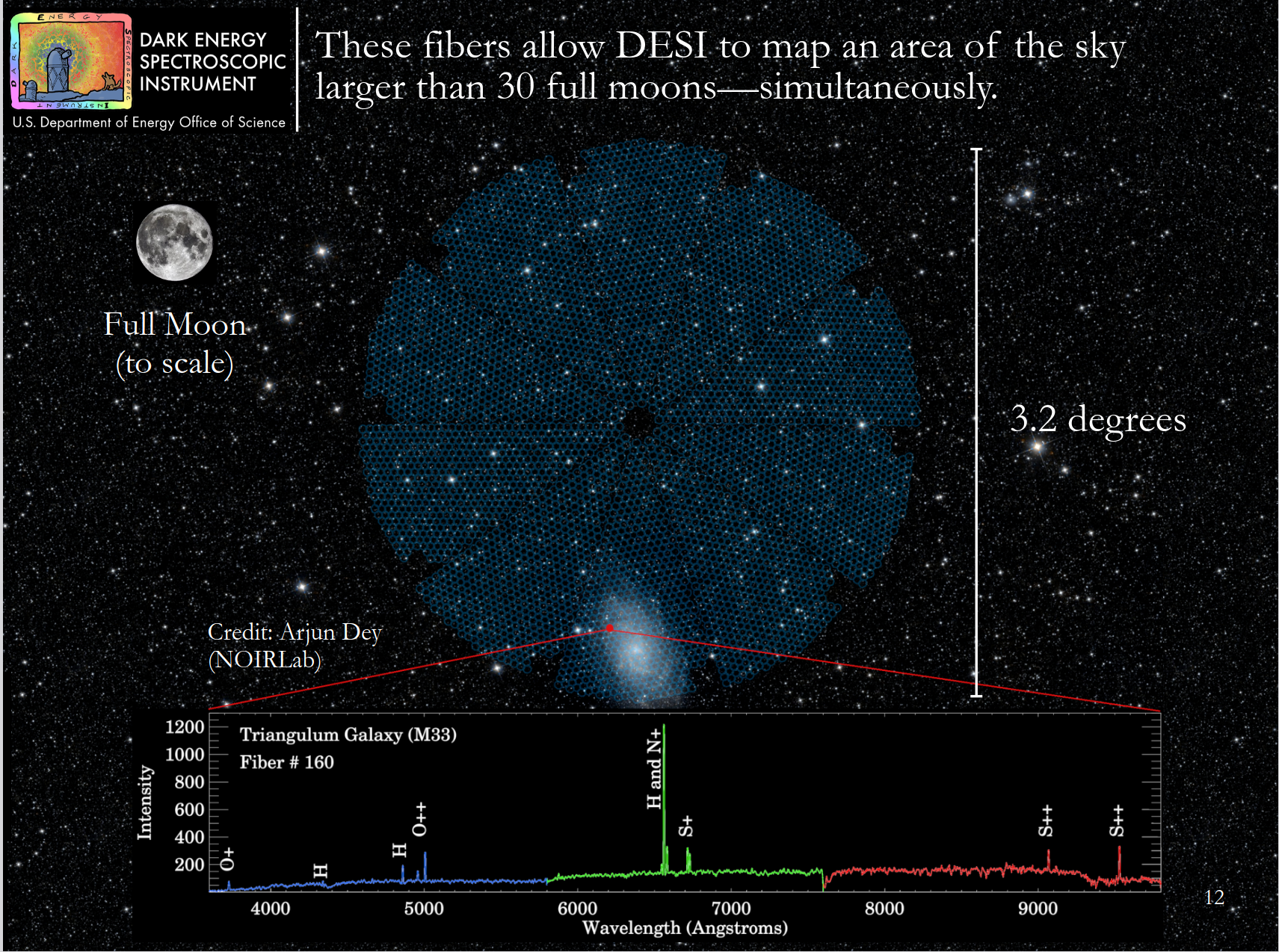 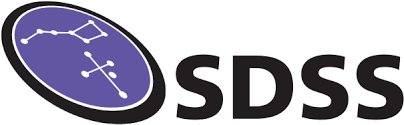 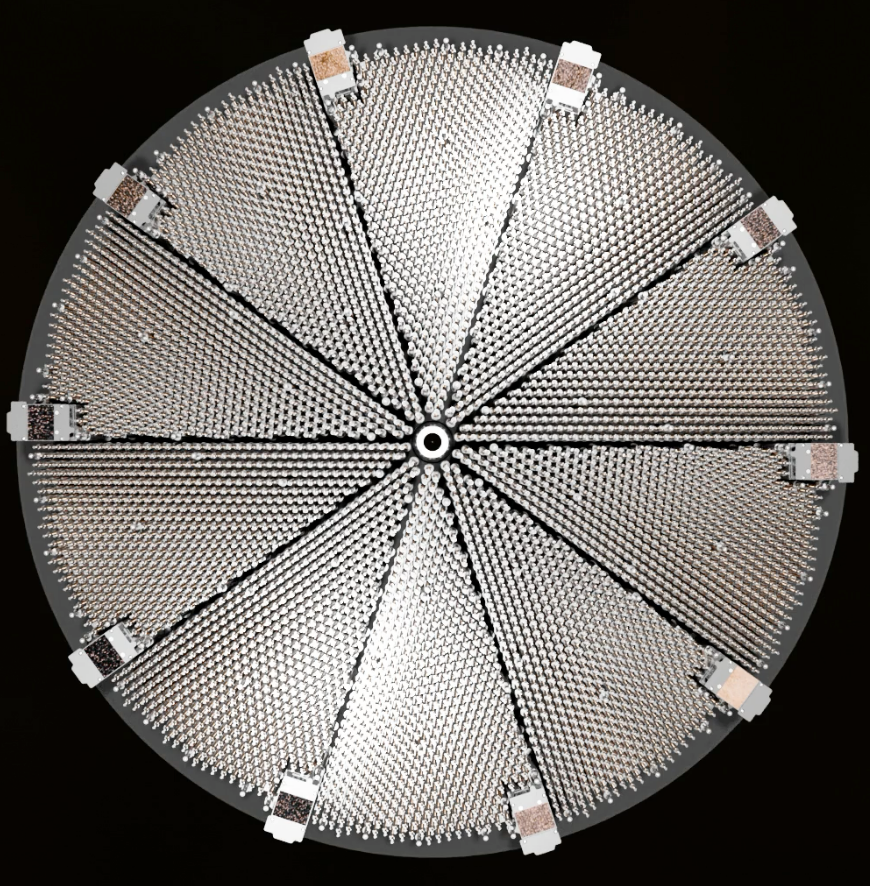 20
~20 min between 2 exposures
Reconfiguration time < 2min
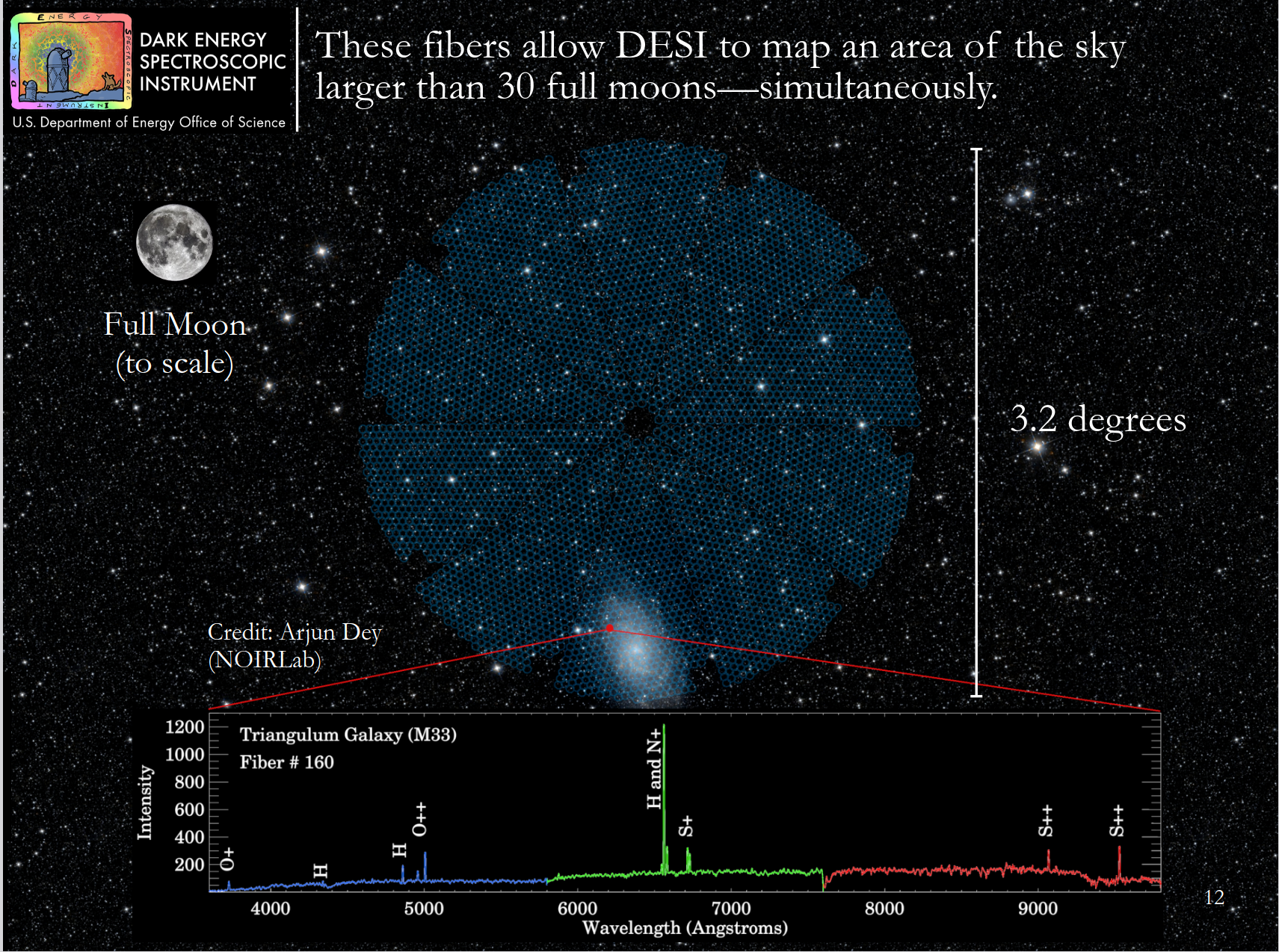 11
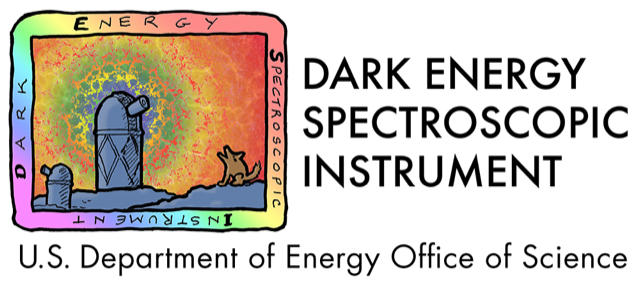 The DESI main survey
4 different tracers to probe the Universe z < 3.5
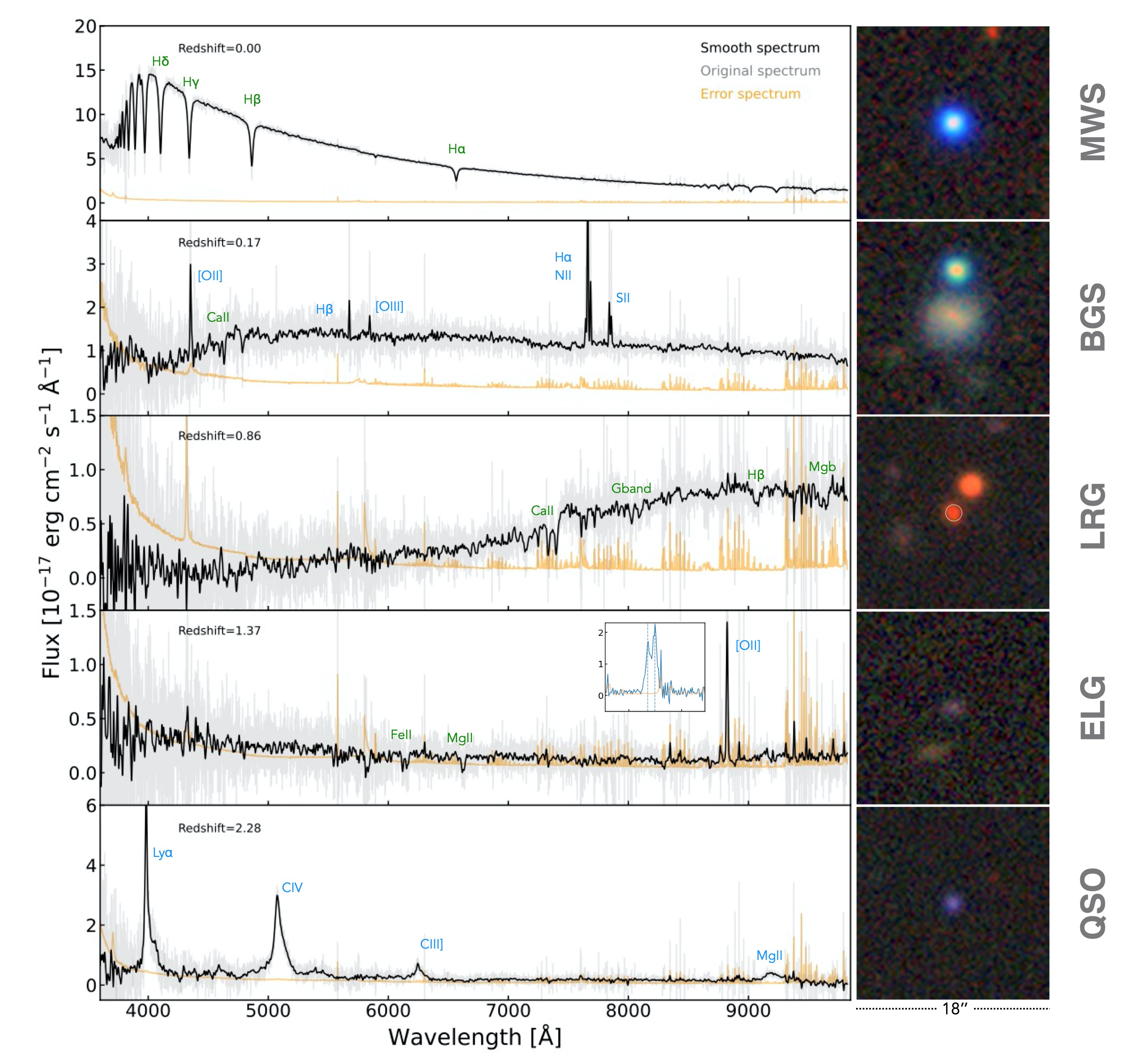 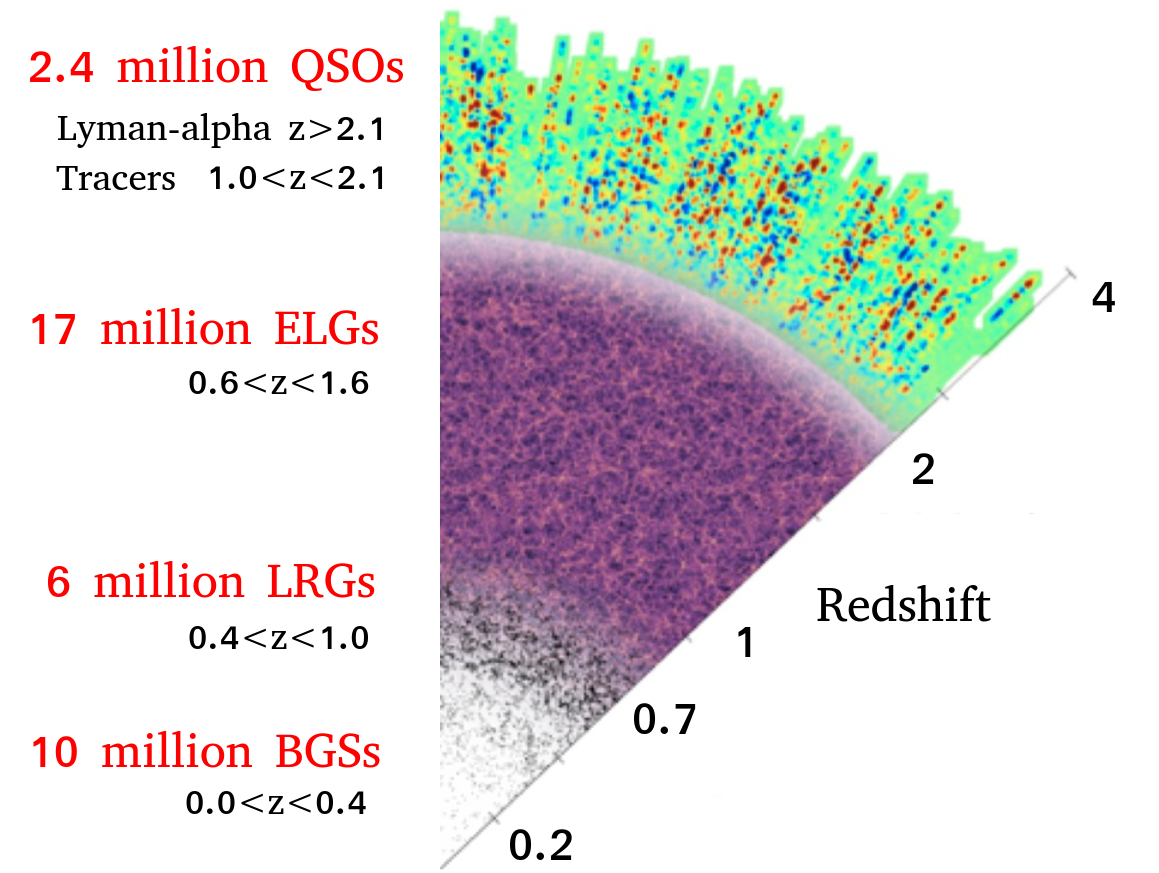 3M Quasars (QSOs)
                     0.8<z<2.6
+ Ly-α            z > 2.1
17M Emission line galaxies (ELGs)
                        0.6<z<1.6
8M Luminous red galaxies (LRGs)
0.4<z<1.1
z
13.5M Bright galaxies
                              0<z<0.5
+ Milky way Stars
12
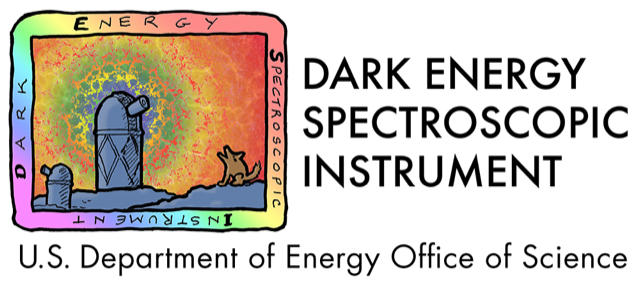 The DESI main survey
4 different tracers to probe the Universe z < 3.5
Dark time survey
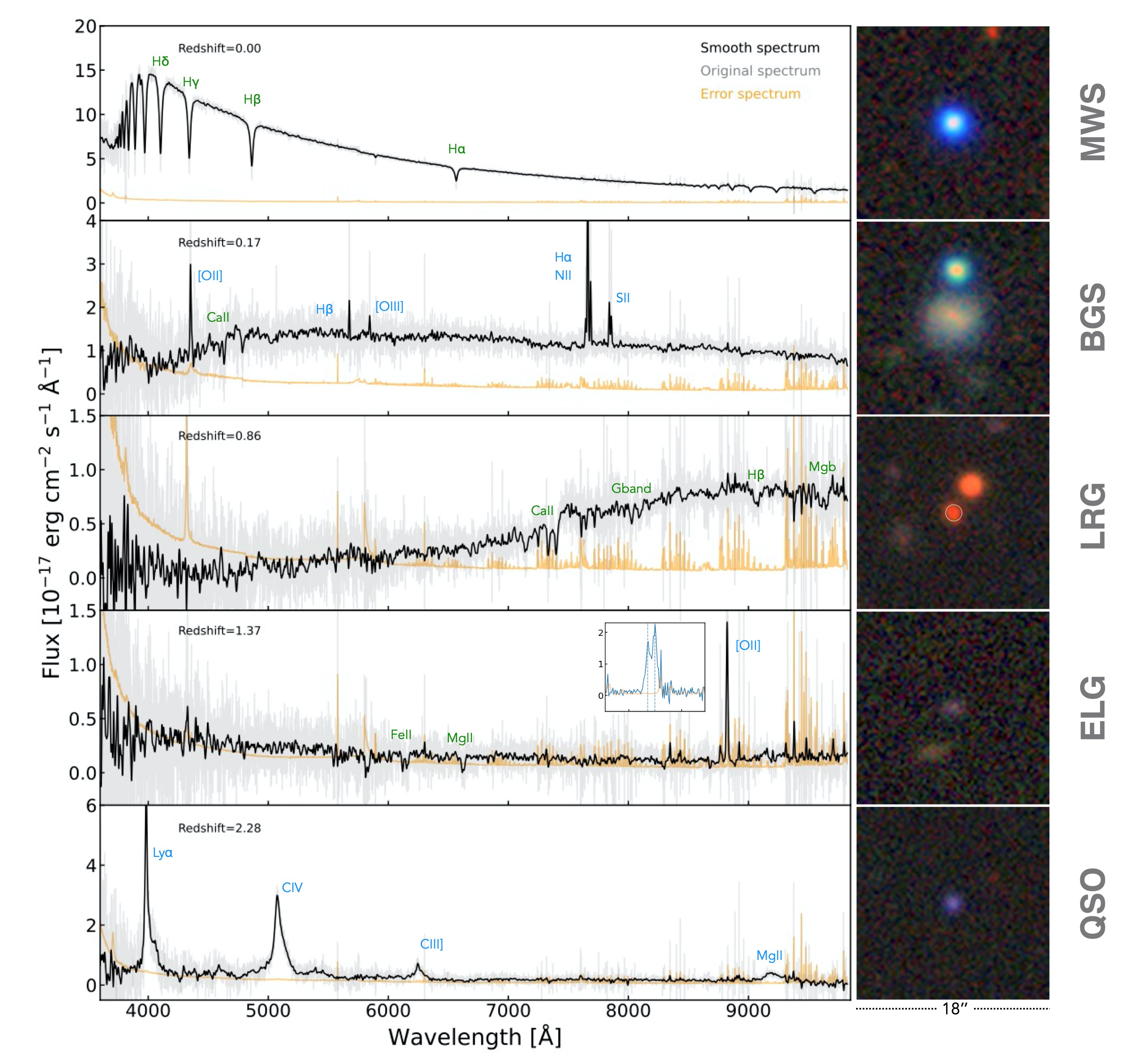 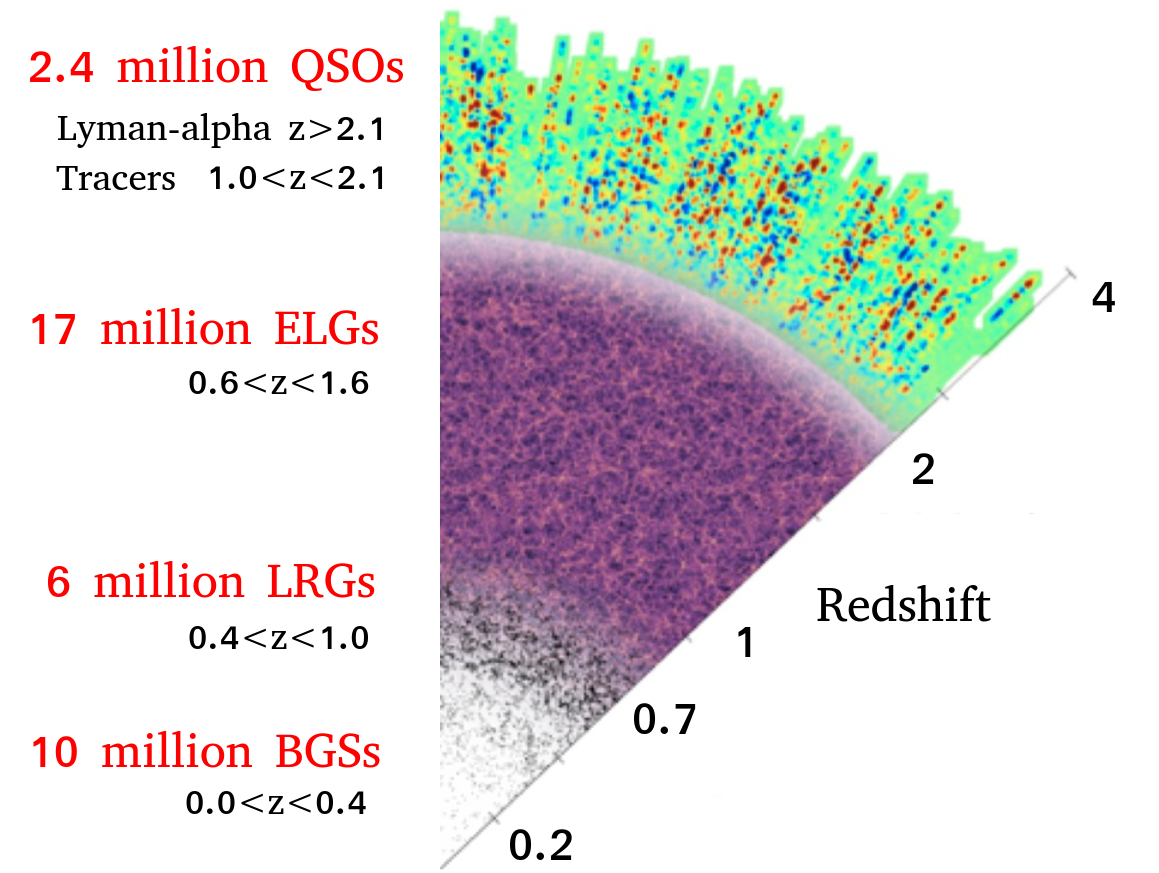 3M Quasars (QSOs)
                     0.8<z<2.6
+ Ly-α            z > 2.1
17M Emission line galaxies (ELGs)
                        0.6<z<1.6
8M Luminous red galaxies (LRGs)
0.4<z<1.1
z
13.5M Bright galaxies
                              0<z<0.5
+ Milky way Stars
Bright time survey
13
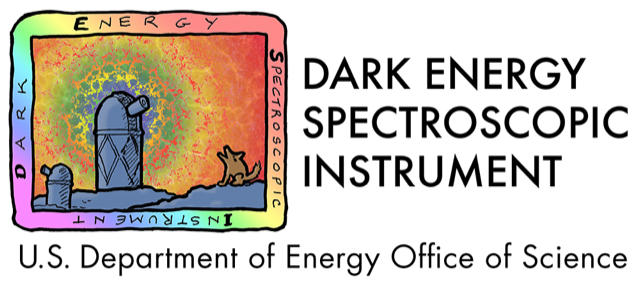 DESI Legacy photometric surveys
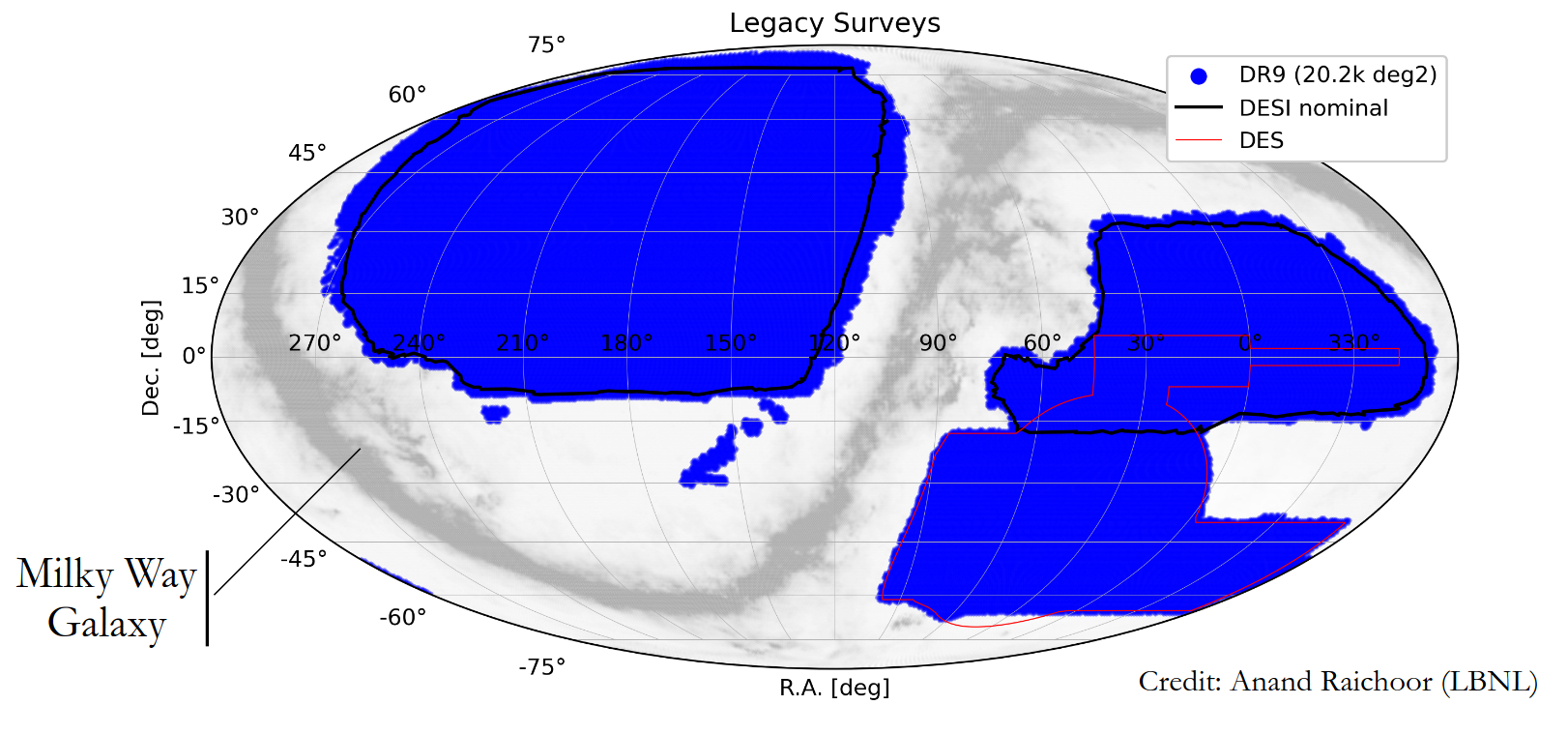 DESI Legacy Imaging Surveys: https://legacysurvey.org/dr9 
Interactive Sky Viewer: https://legacysurvey.org/viewer
14
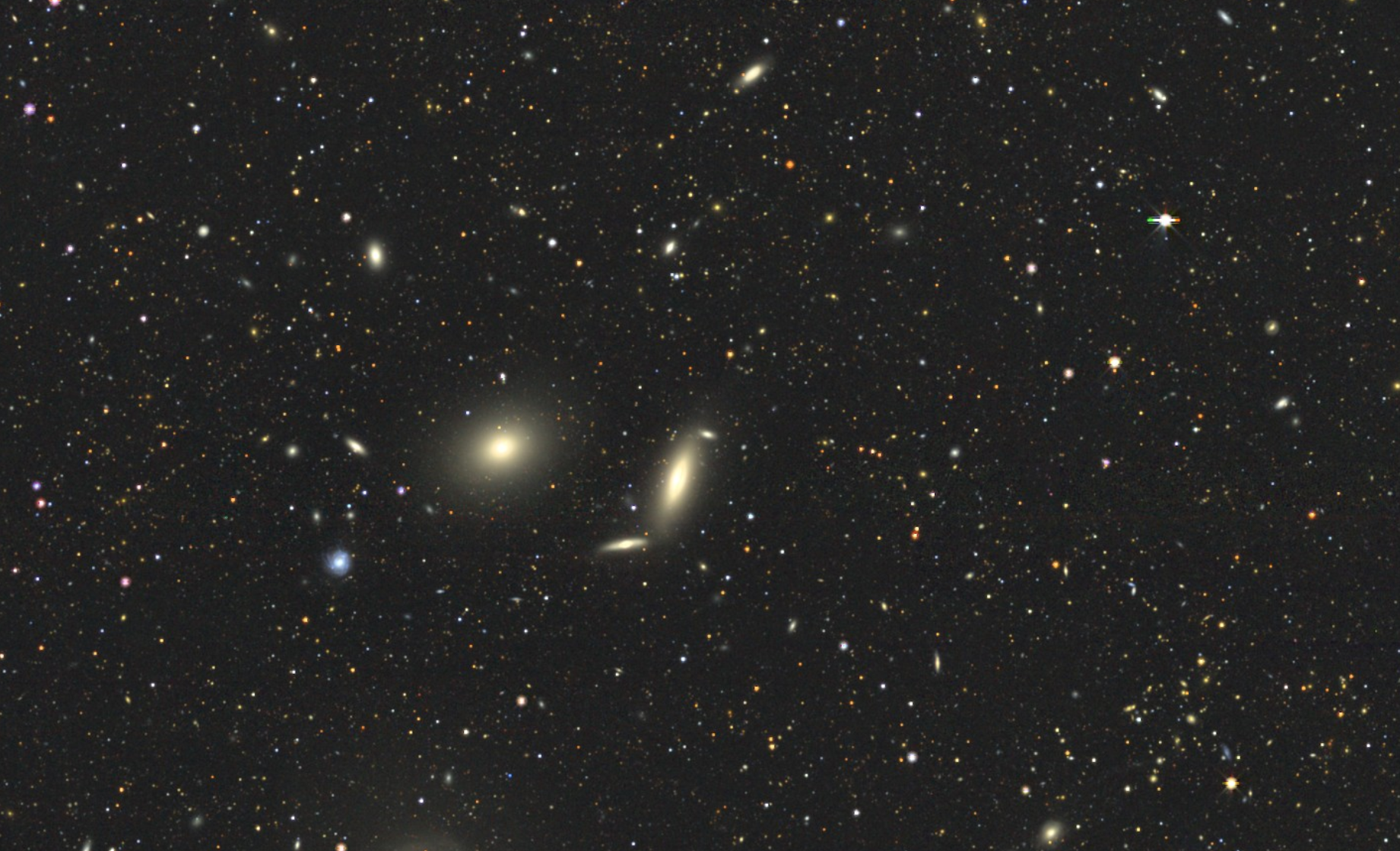 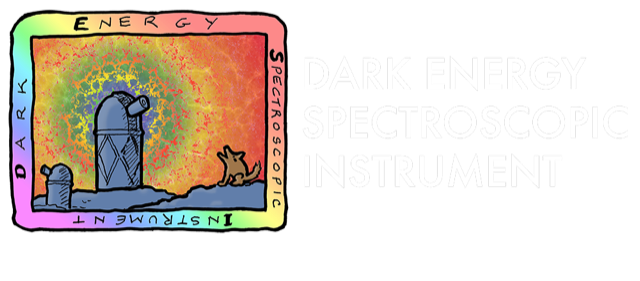 Legacy surveys grz bands: 
BASS+MzLS
DECaLS
DES
+ W1/W2 infrared bands from unWISE
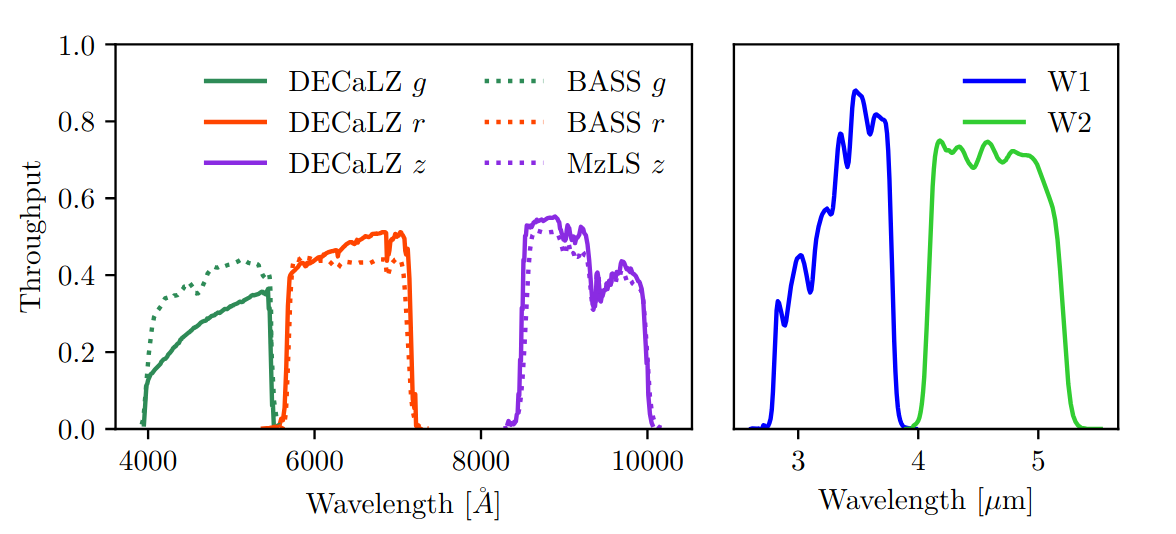 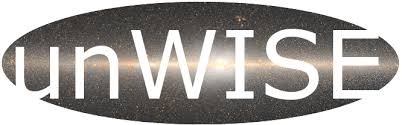 Interactive Sky Viewer: https://legacysurvey.org/viewer
15
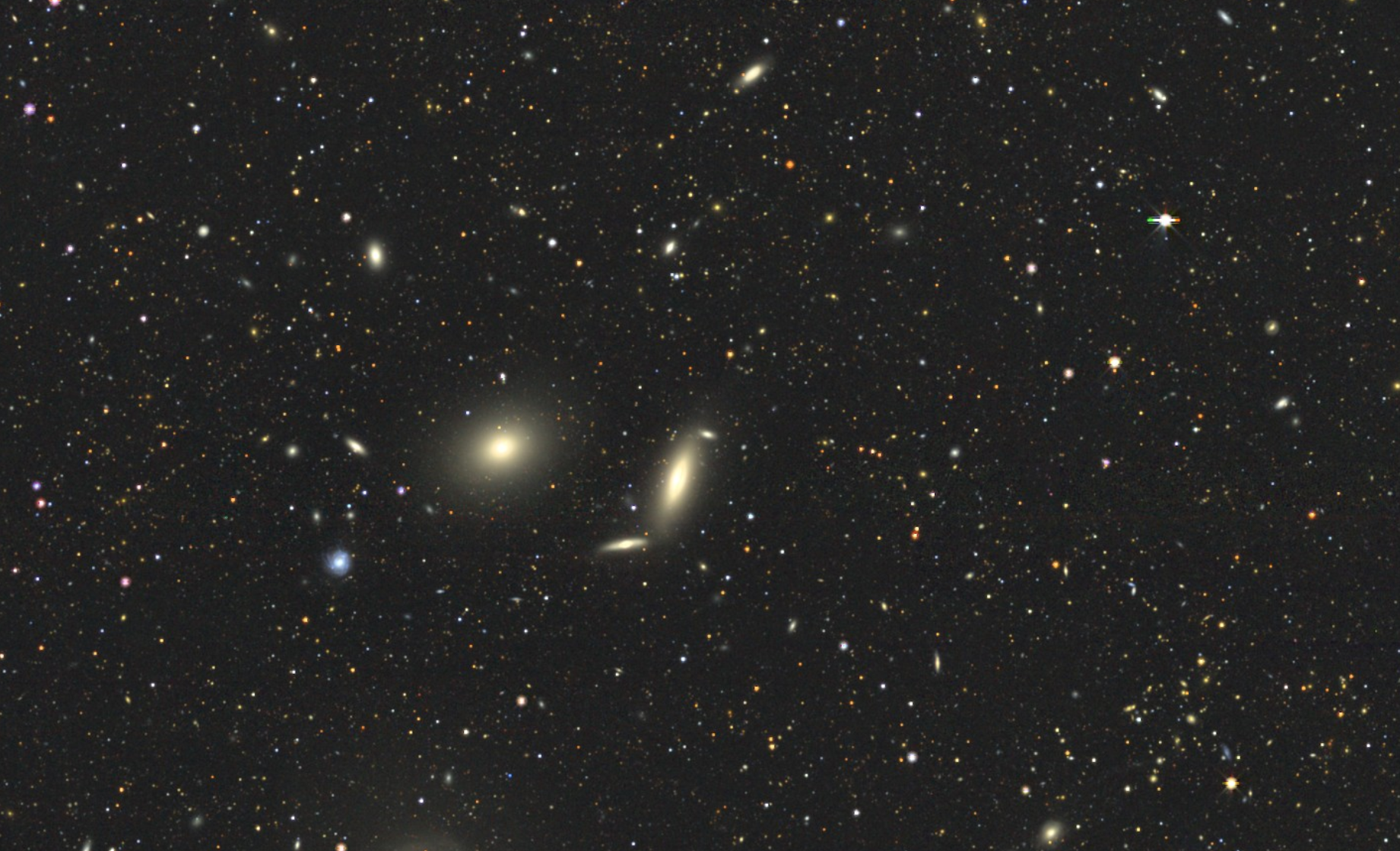 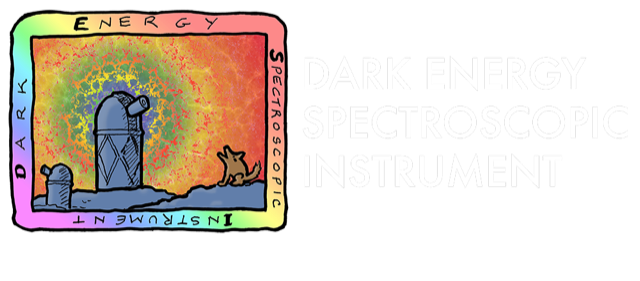 DESI Target Selection
Luminous Red Galaxies
Bright Galaxy Sample
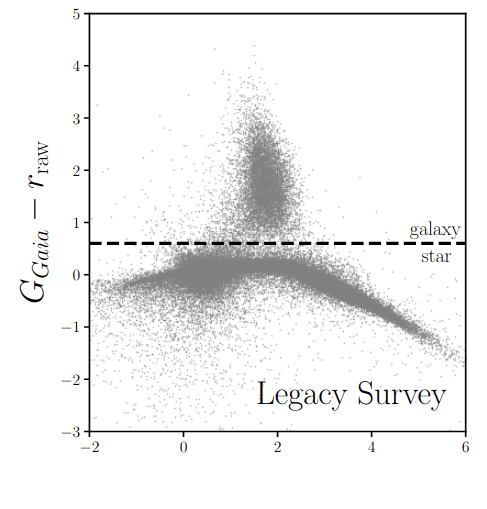 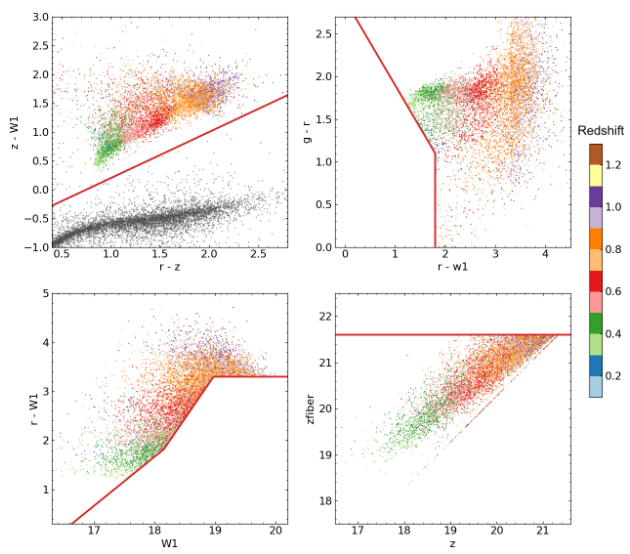 Legacy surveys grz bands: 
BASS+MzLS
DECaLS
DES
+ W1/W2 infrared bands from unWISE
Hahn & al. 2022
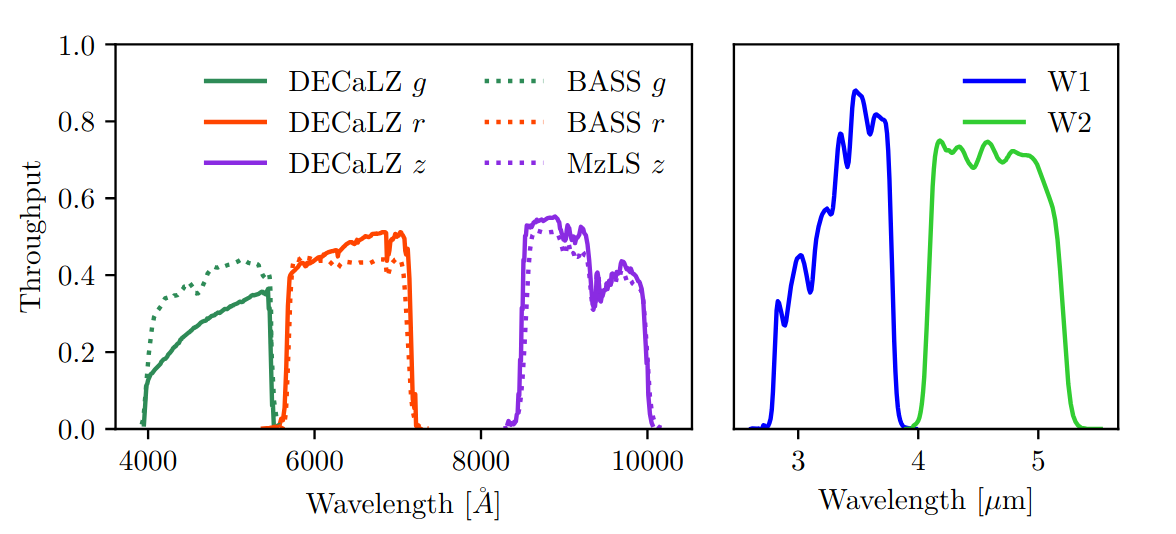 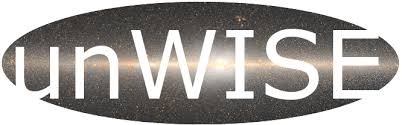 Zhou & al. 2022
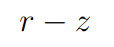 Emission Line Galaxies ​
DESI Quasar
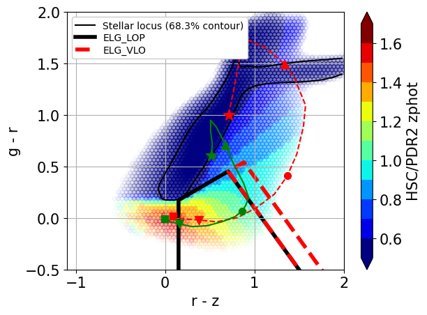 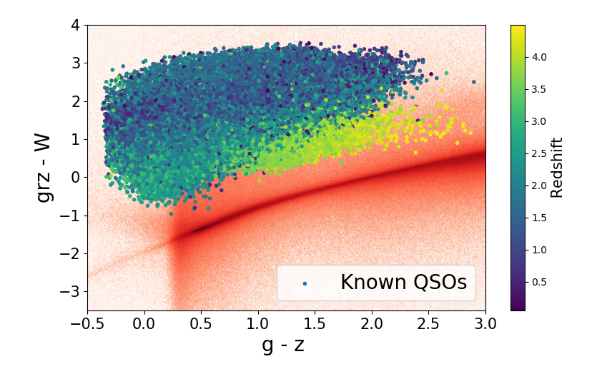 Chaussidon & al. 2022
Raichoor & al. 2022
Interactive Sky Viewer: https://legacysurvey.org/viewer
16
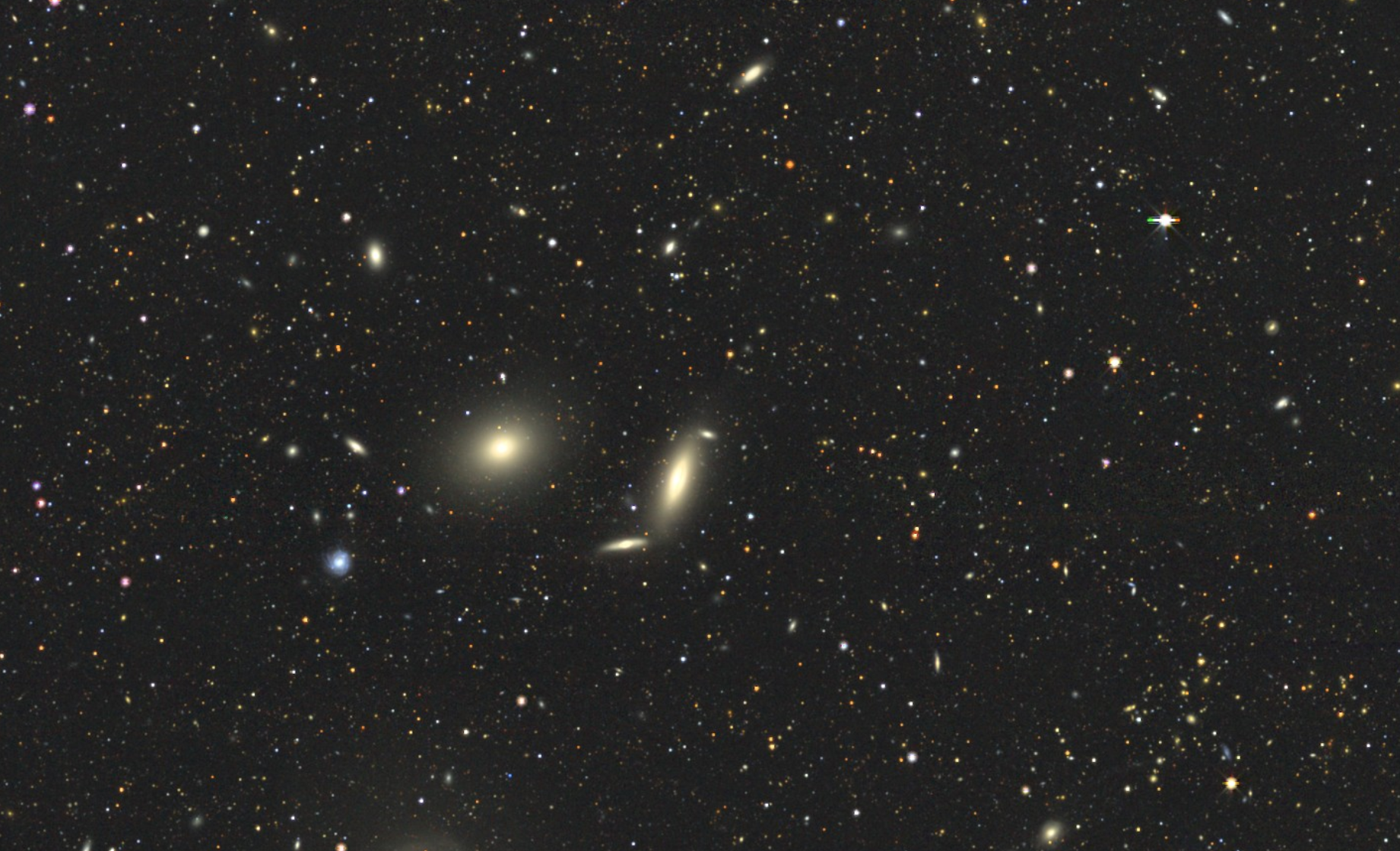 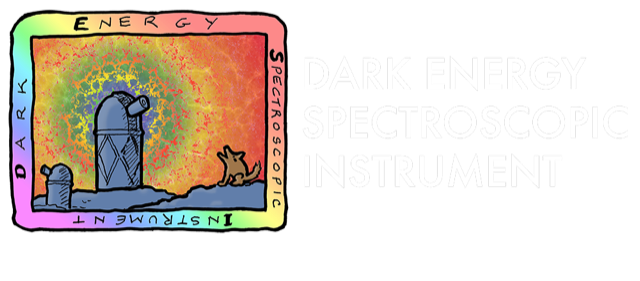 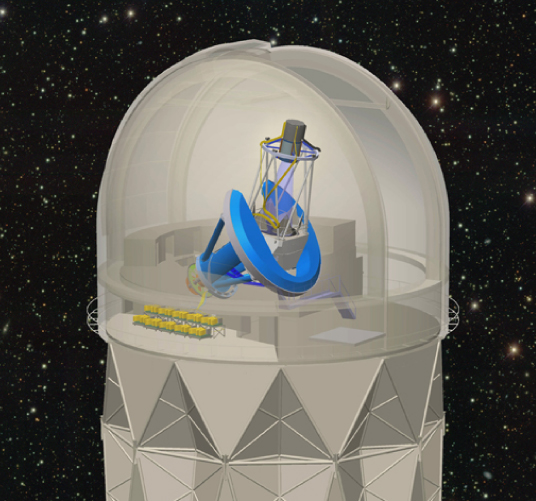 17
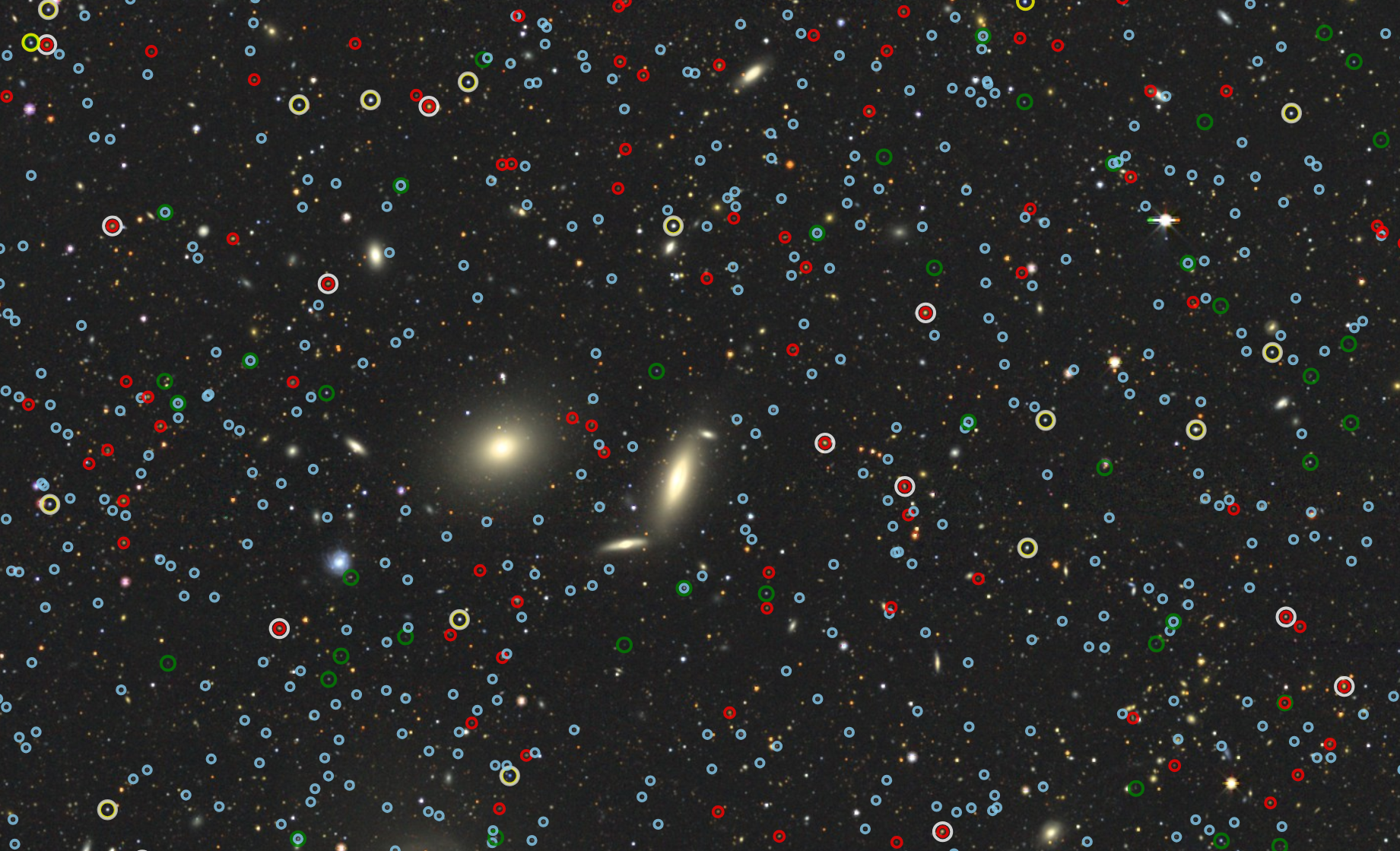 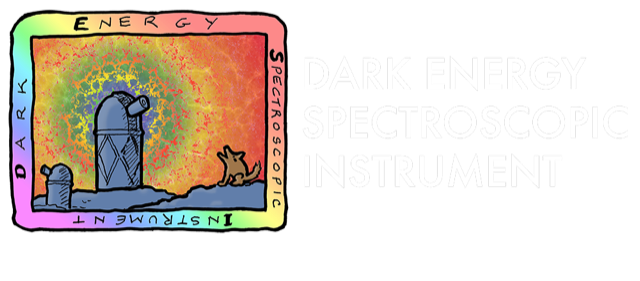 :BGS
:LRGs
:ELGs
:QSOs
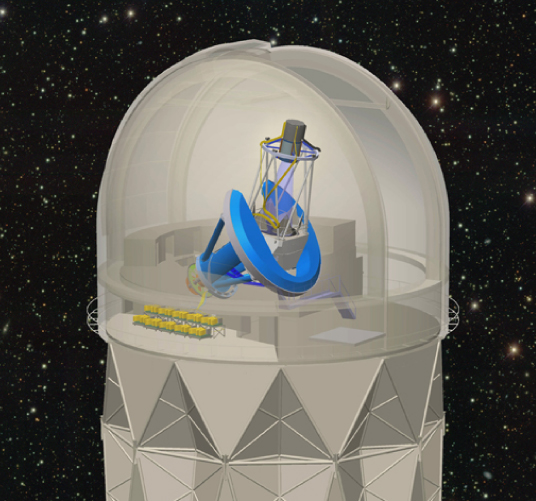 18
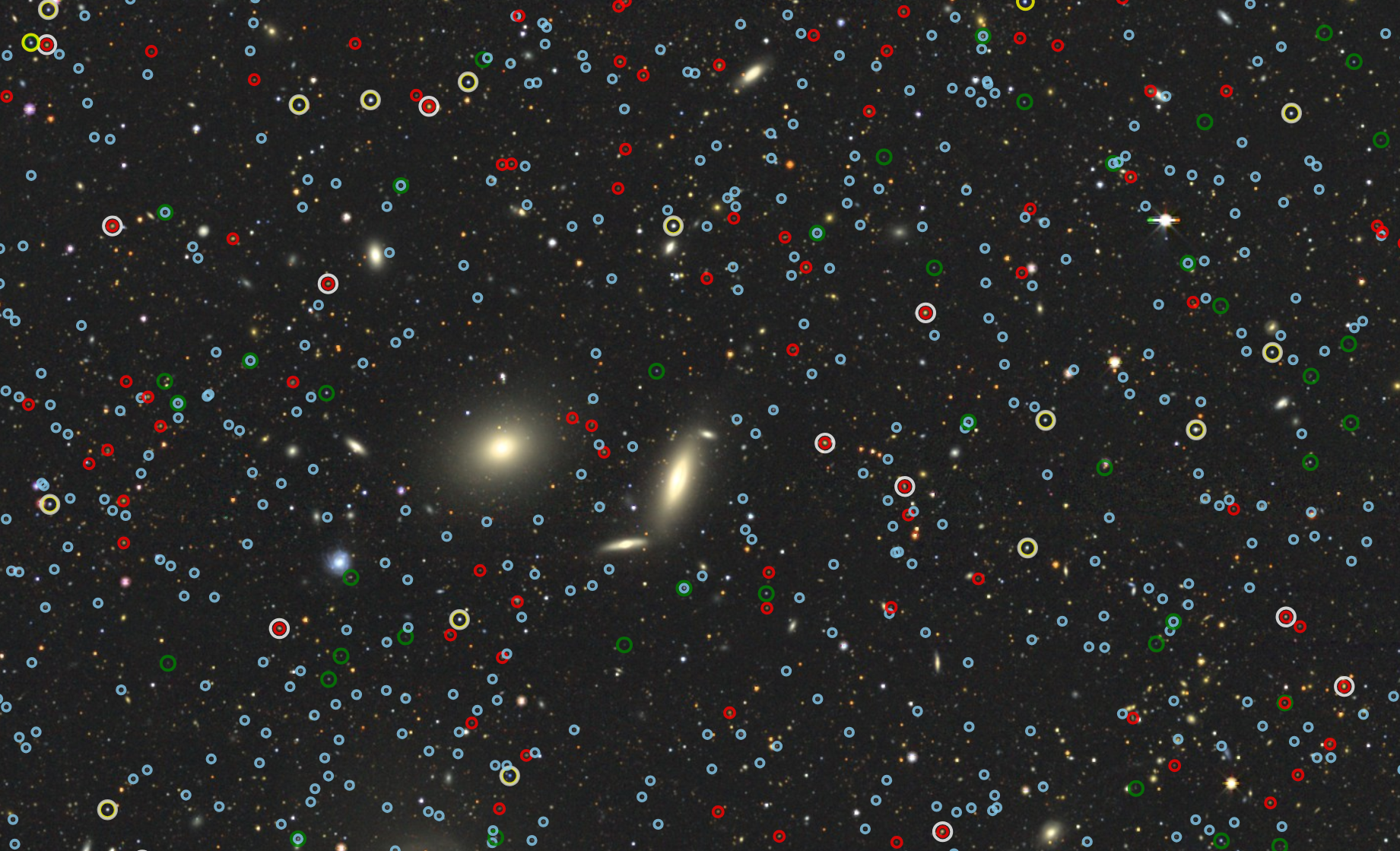 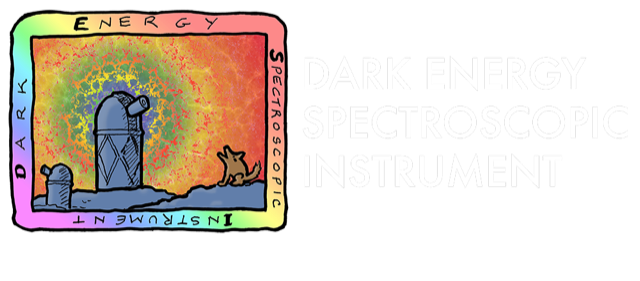 :BGS
:LRGs
:ELGs
:QSOs
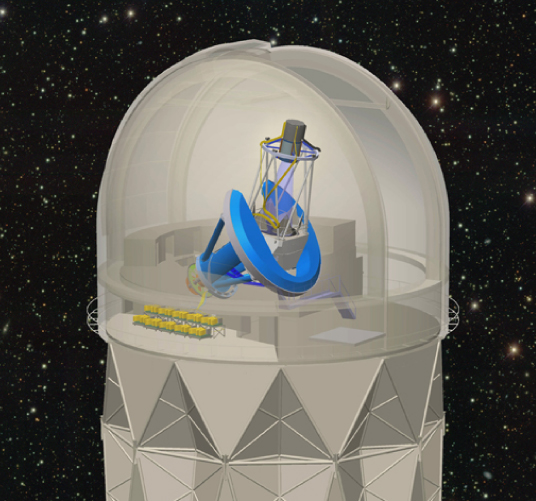 19
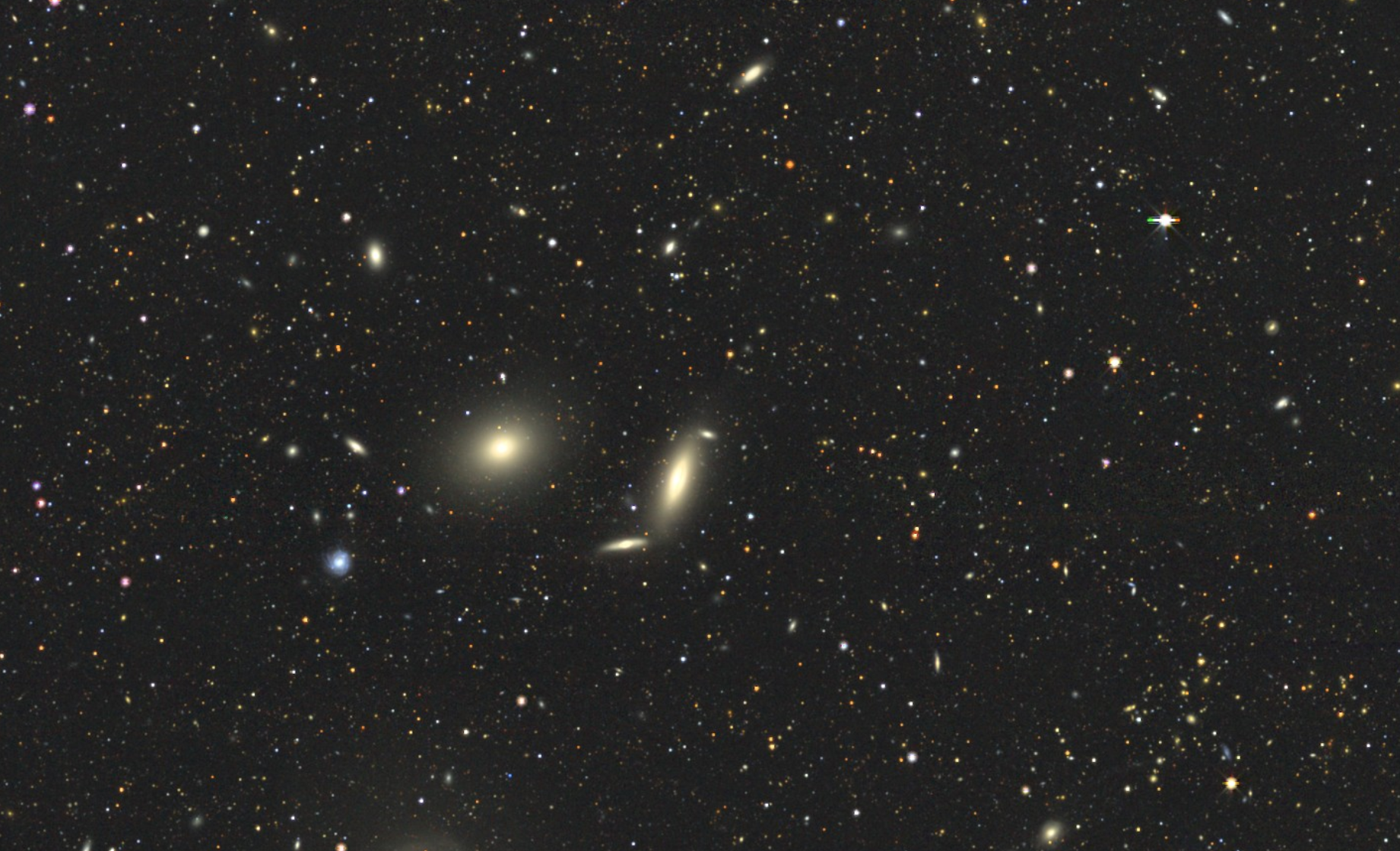 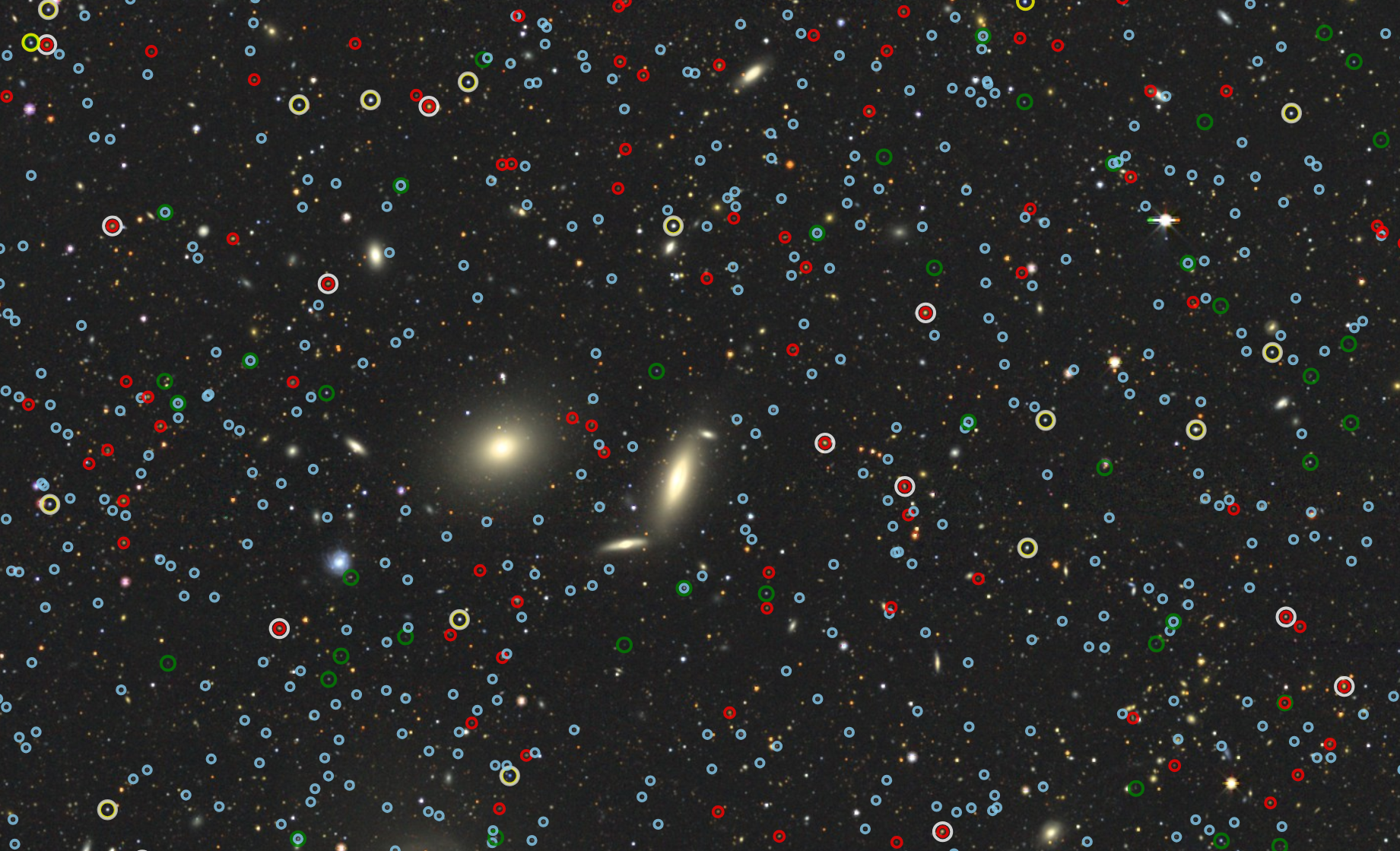 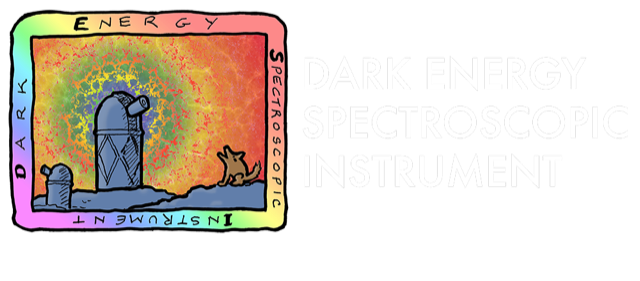 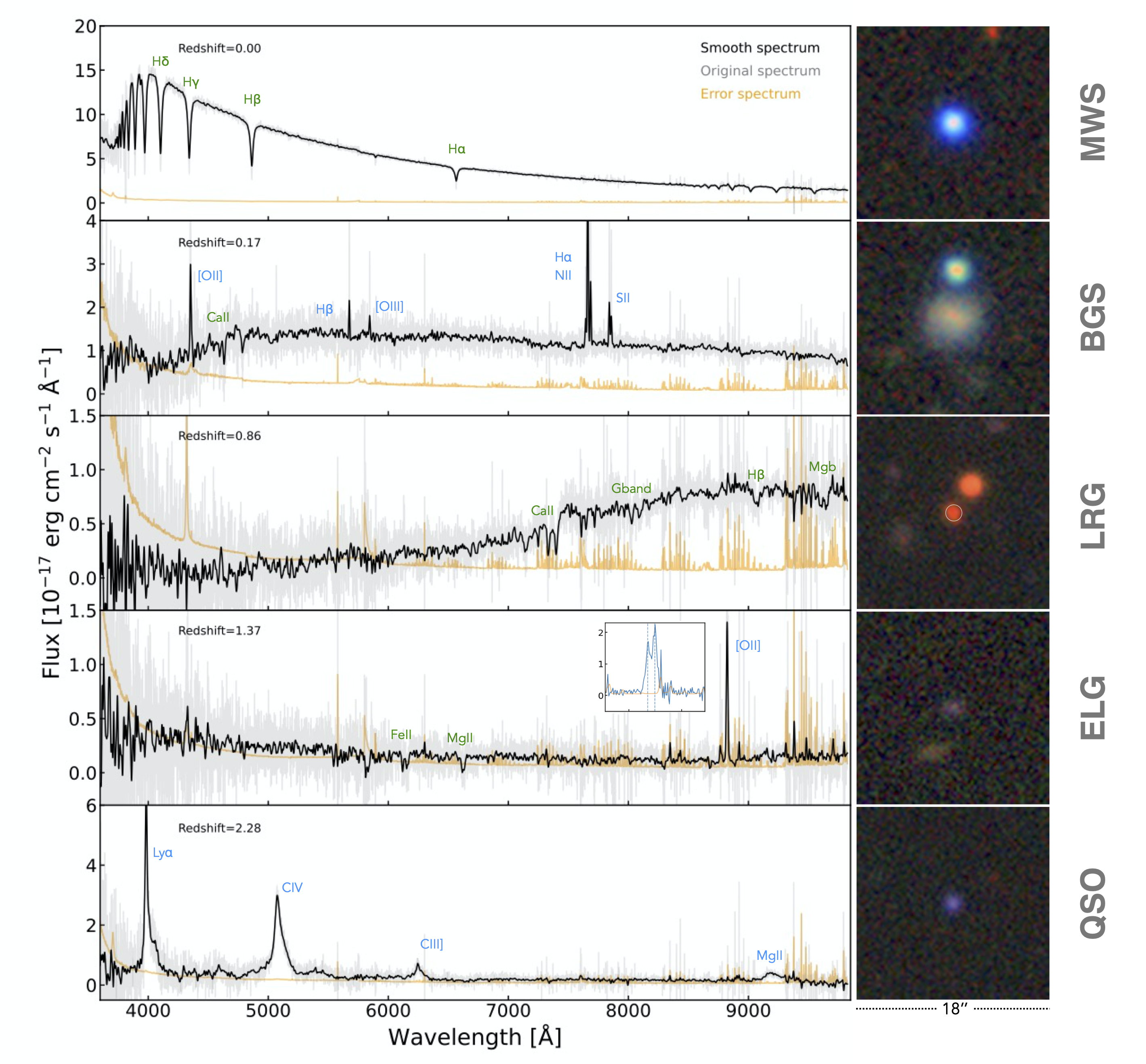 :BGS
:LRGs
:ELGs
:QSOs
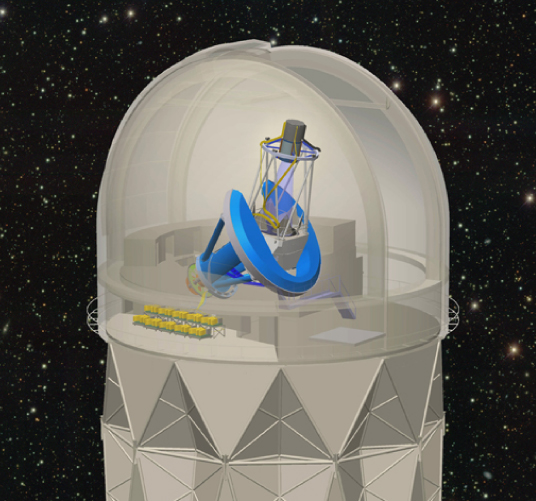 20
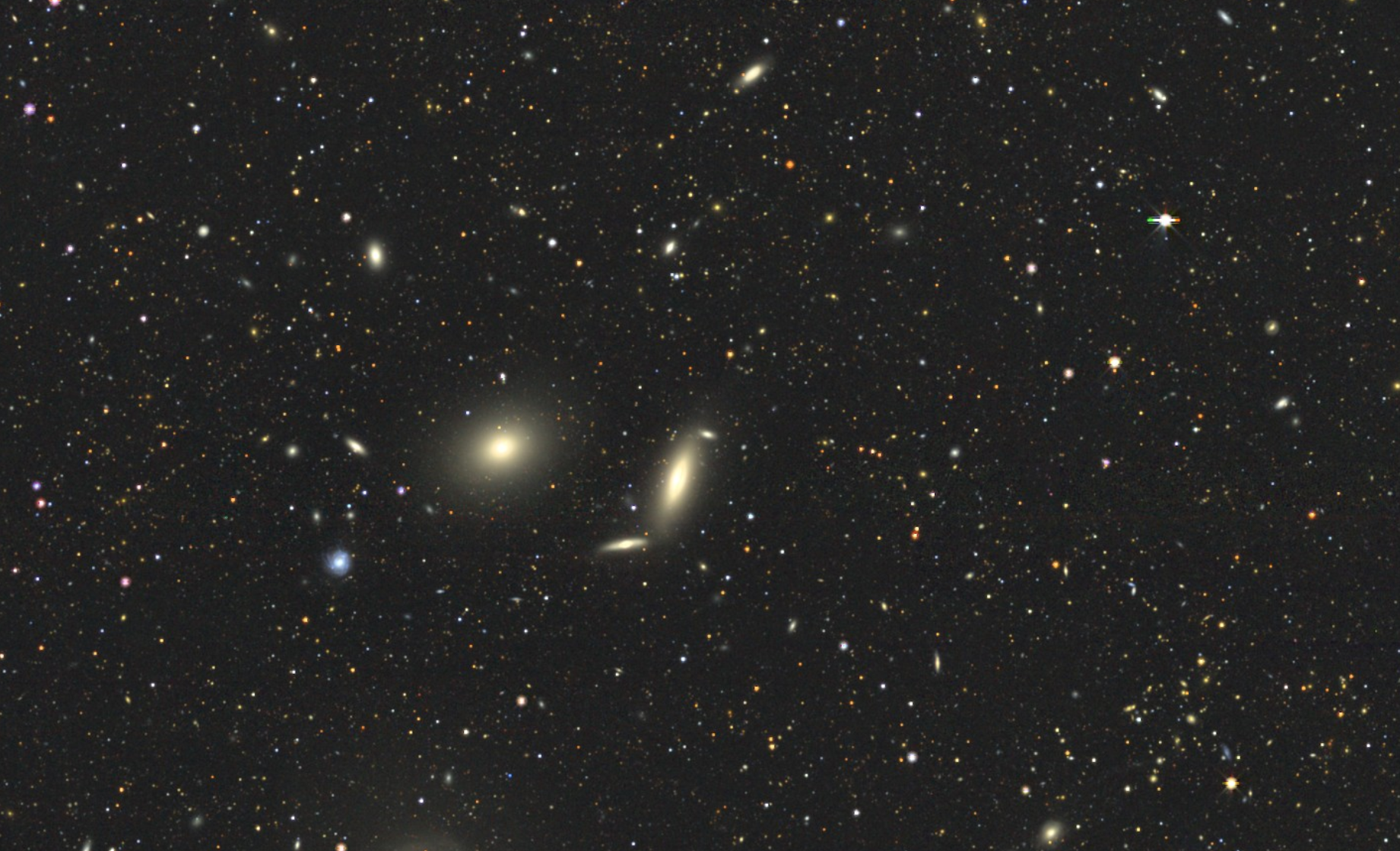 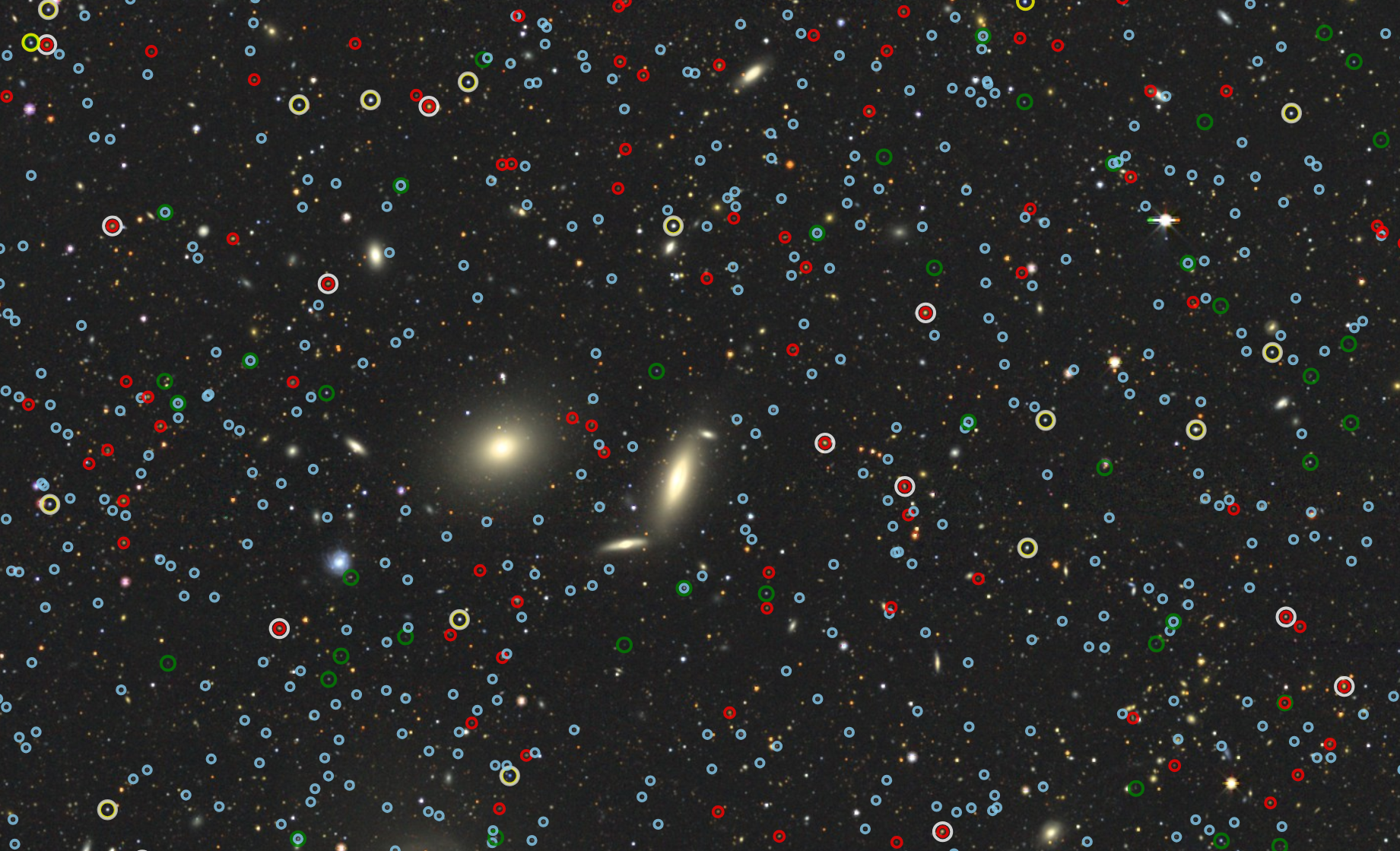 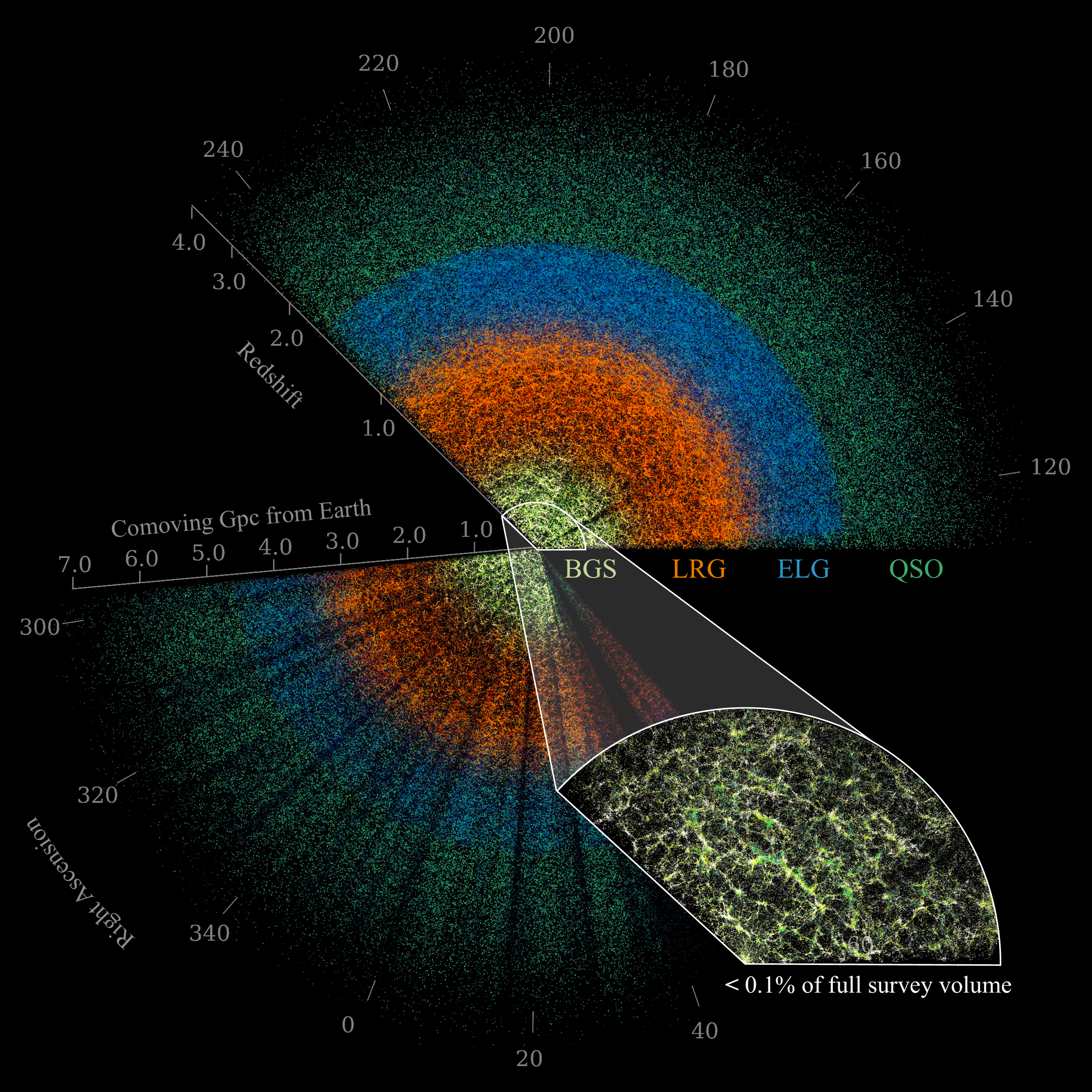 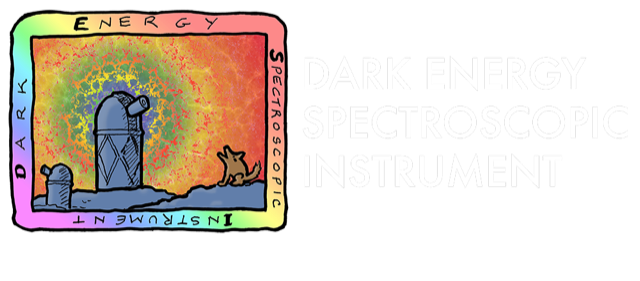 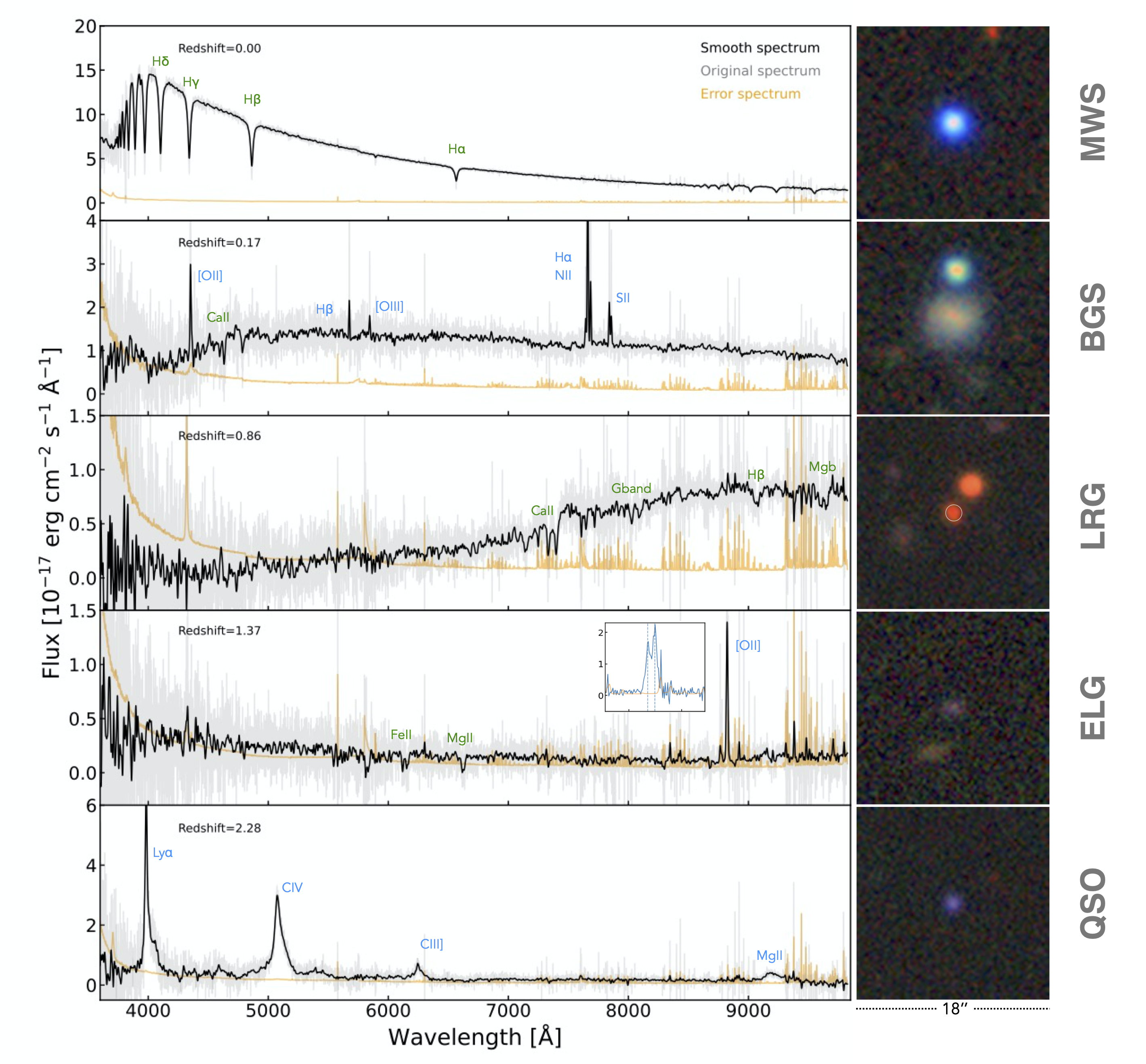 :BGS
:LRGs
:ELGs
:QSOs
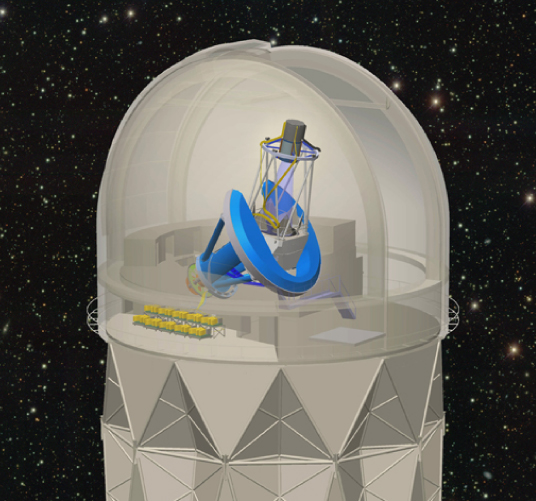 21
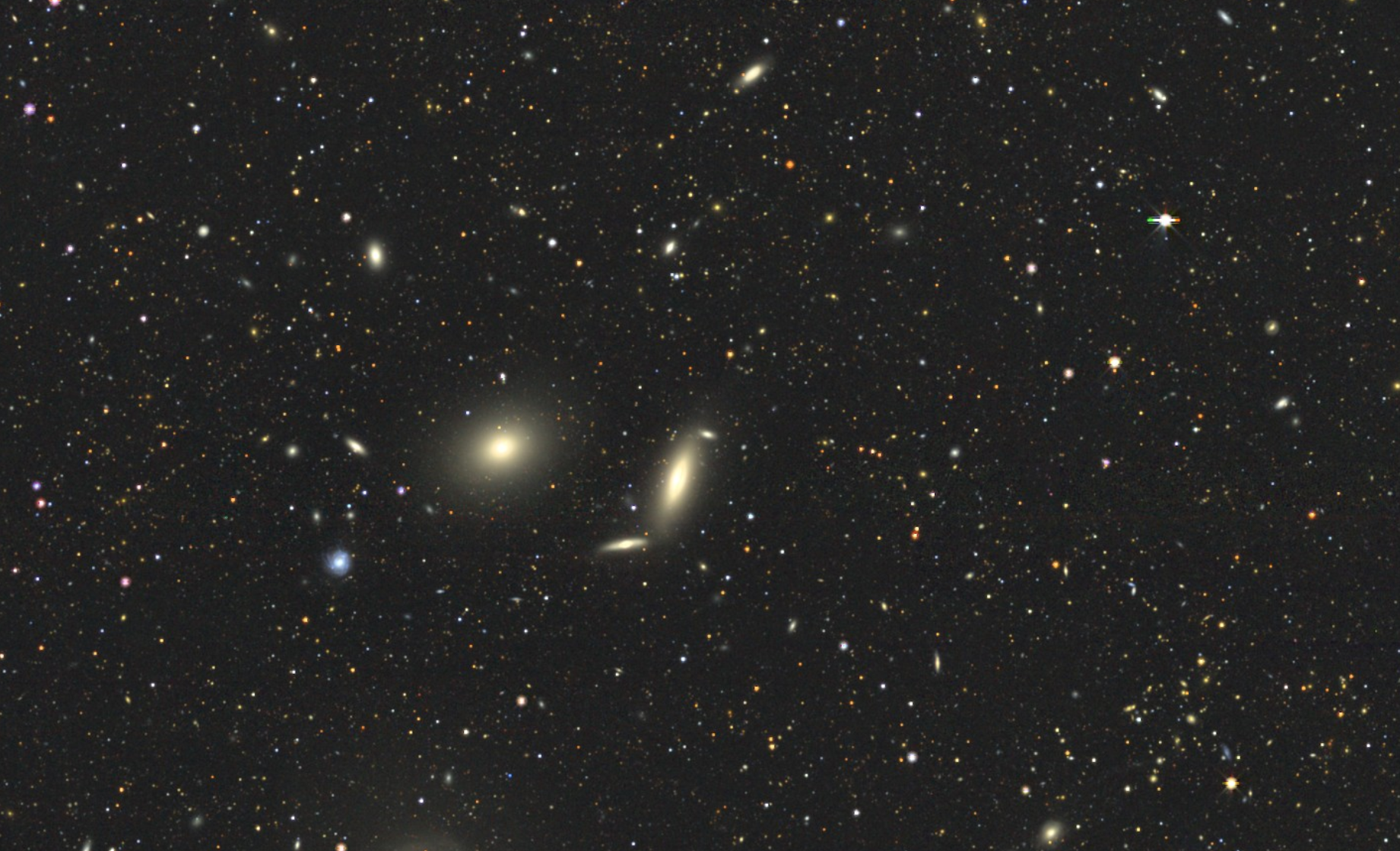 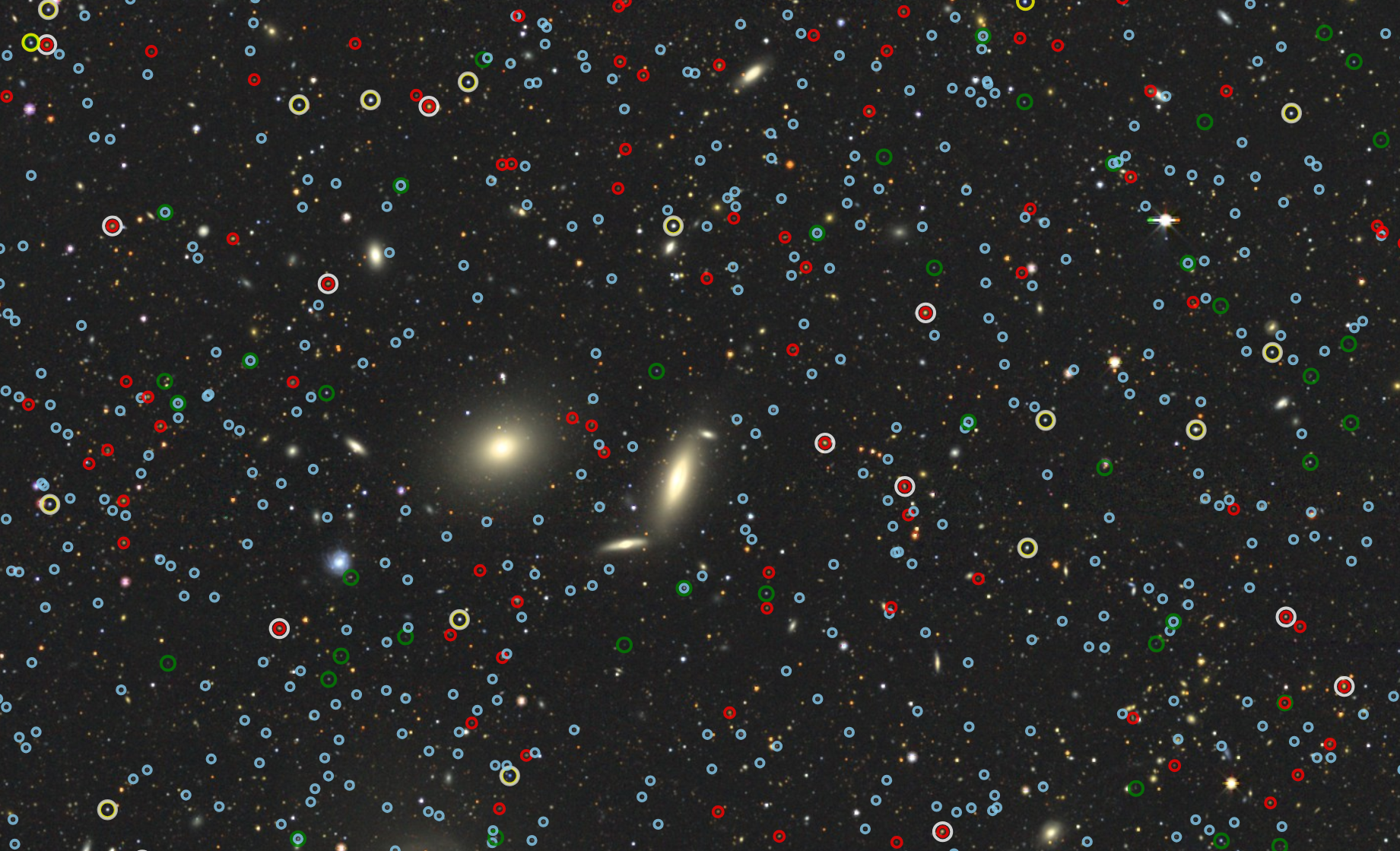 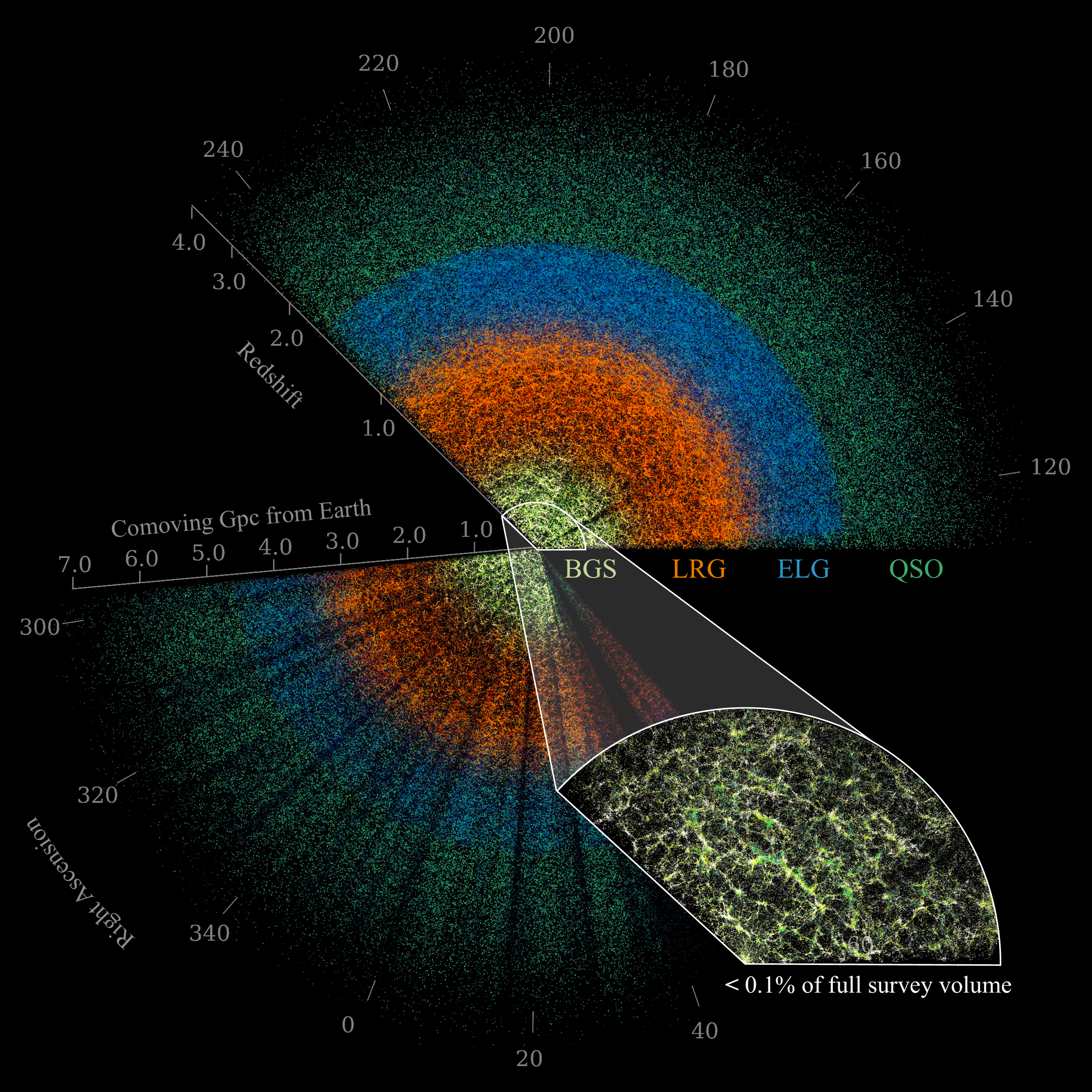 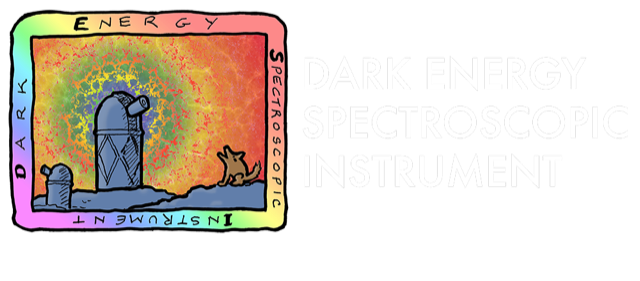 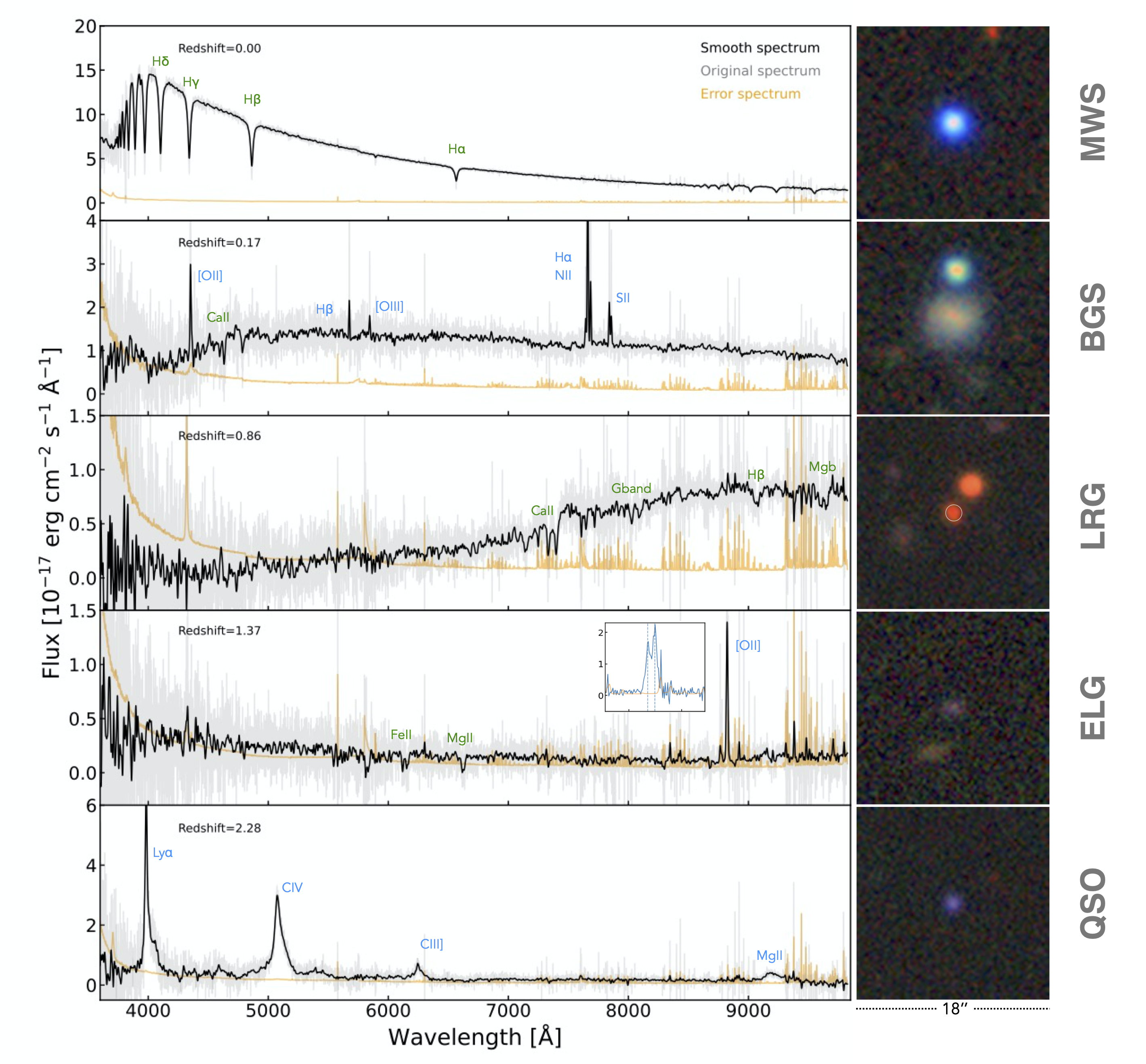 :BGS
:LRGs
:ELGs
:QSOs
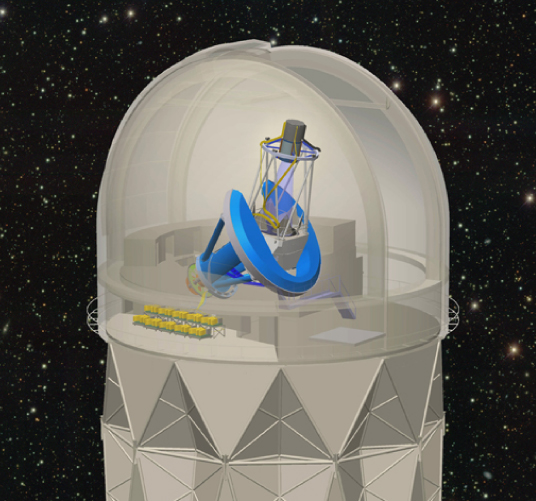 22
Credit : DESI collaboration/Claire Lamman
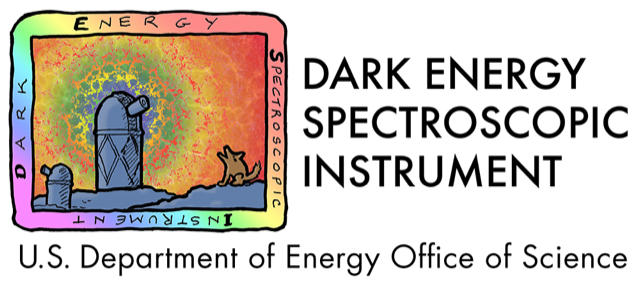 DESI Timeline
DR2
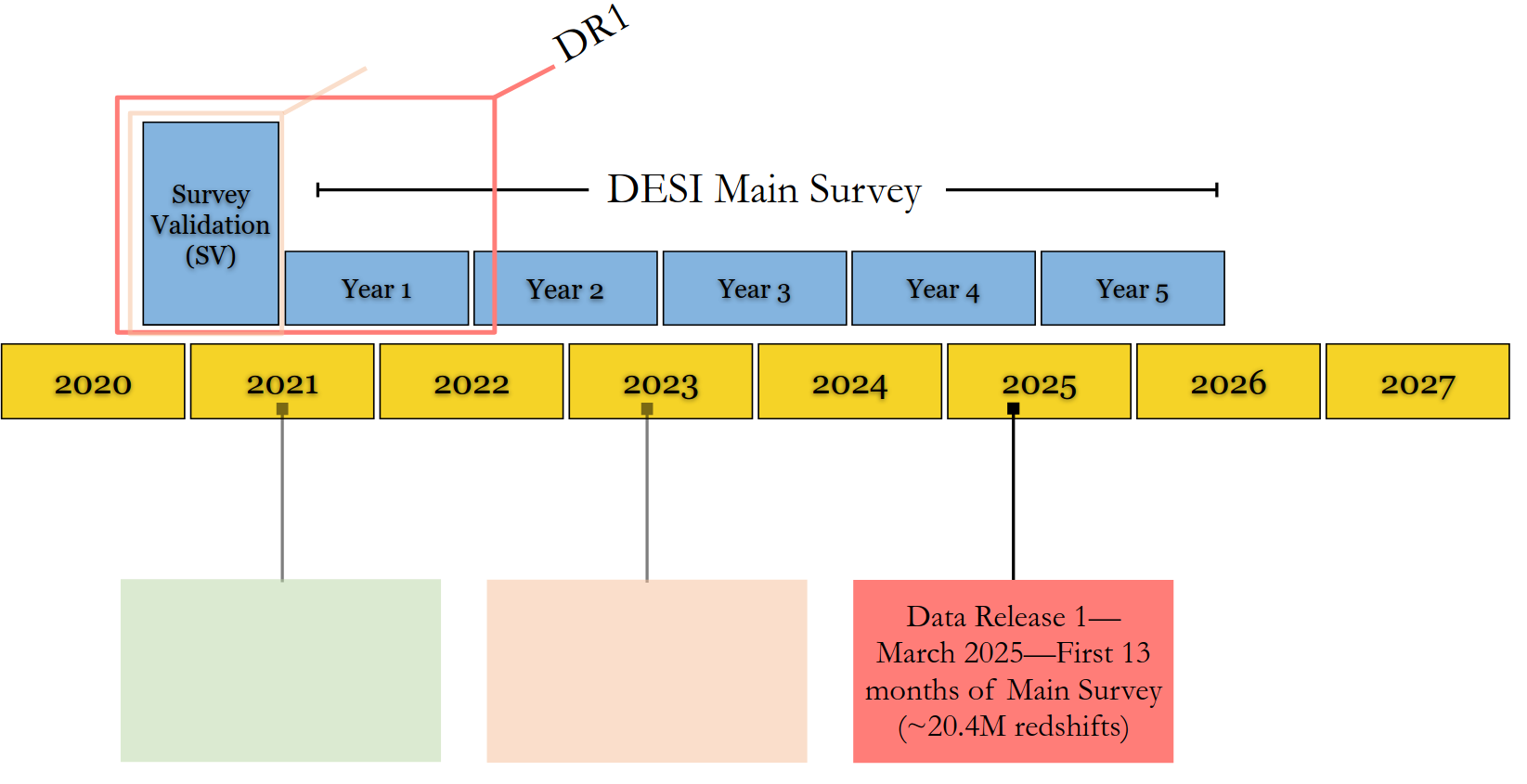 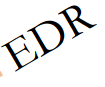 40M extra galactic redshifts
DR2 
BAO results
DR1 
Full shape results
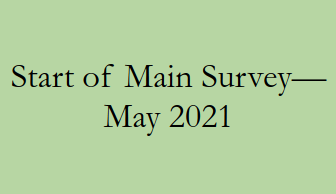 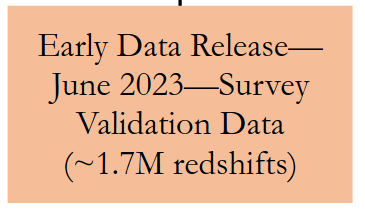 DR1 
BAO results
23
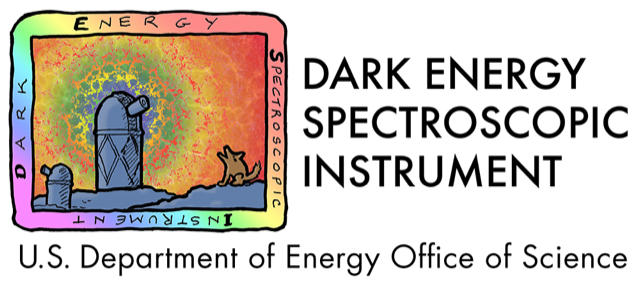 DESI DR1 contains the most detailed 3D map of the universe ever, spanning 12 billion years of cosmic time.
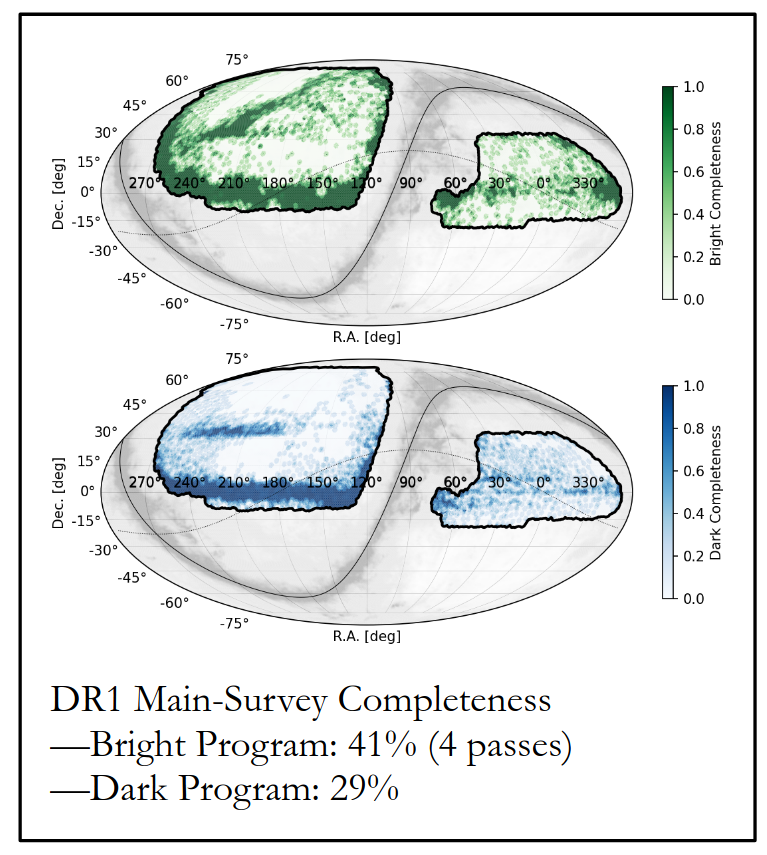 ~ 9'700 deg2
Main Survey : 
13.1M galaxies
1.6M quasars
4M stars
+ Survey Validation (1.7M objects)
Total: 20.4M redshifts
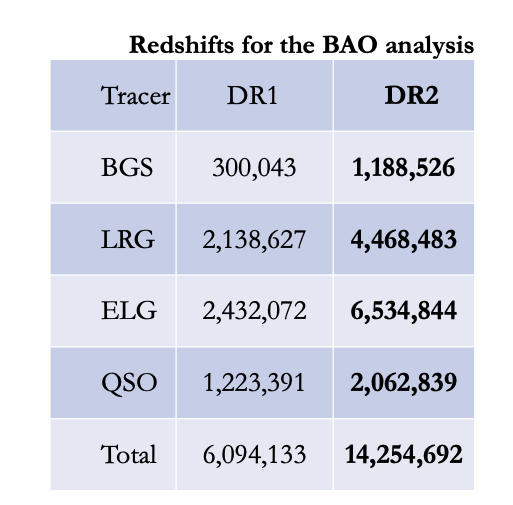 ~ 9'500 deg2
24
https://data.desi.lbl.gov/doc/releases/dr1
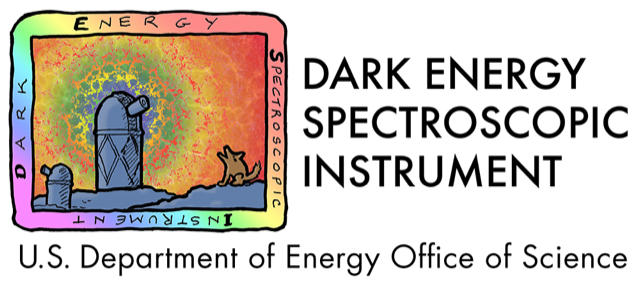 DESI DR2 will contain two-thirds of the 5-year survey data and ~50M redshifts, two times more than DR1!
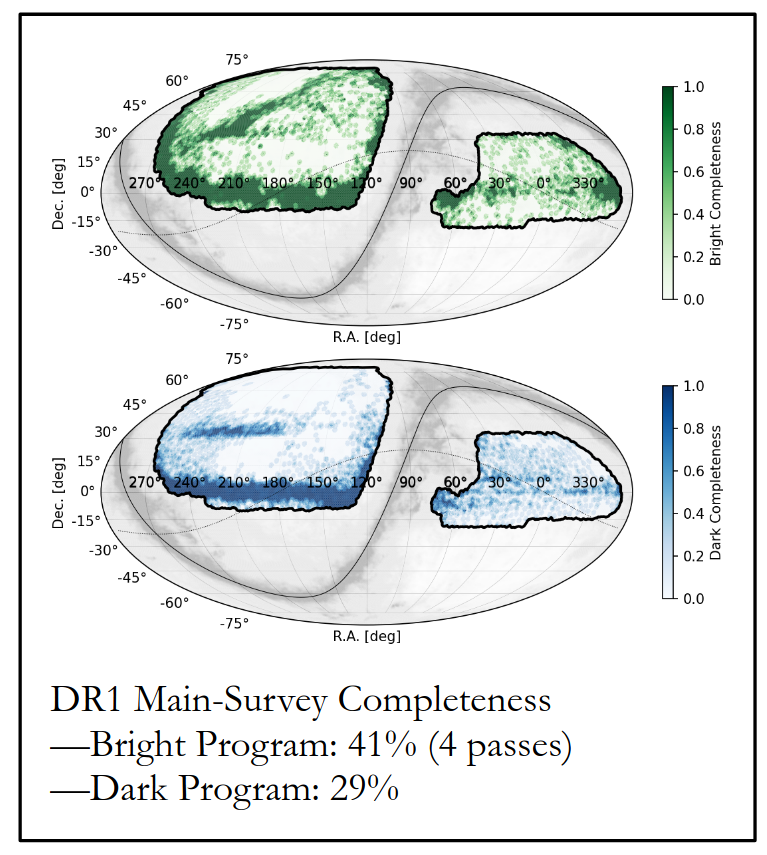 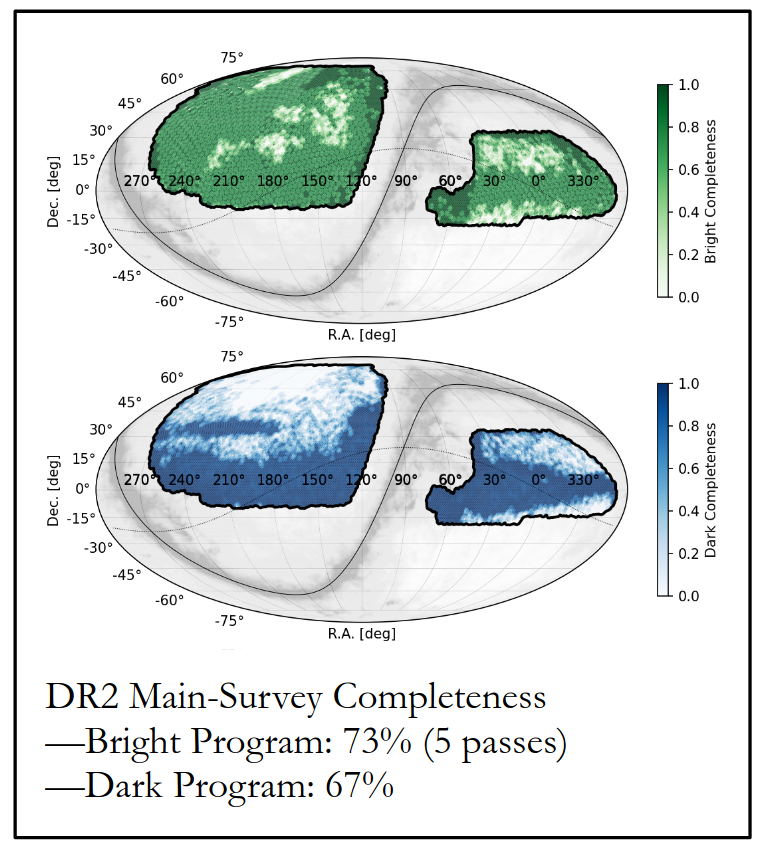 ~ 12'355 deg2
Main Survey (internal release): 
31M galaxies
2.8M quasars
12.3M stars
+ Survey Validation (1.7M objects)
Total: 46.1M redshifts
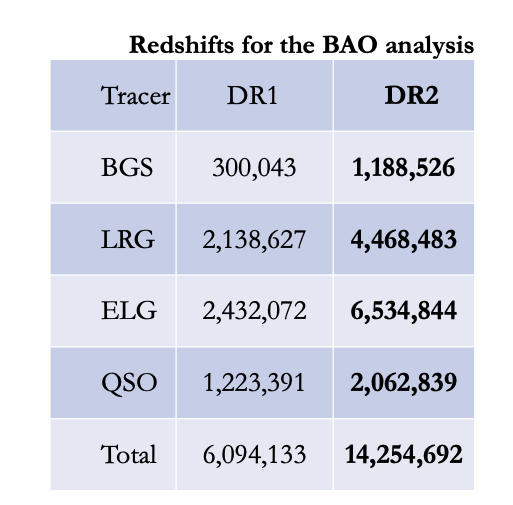 ~ 10'500 deg2
25
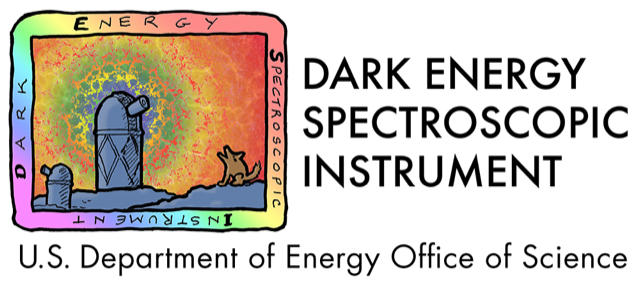 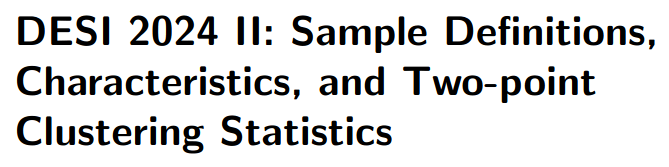 arxiv: 2411.12020v1
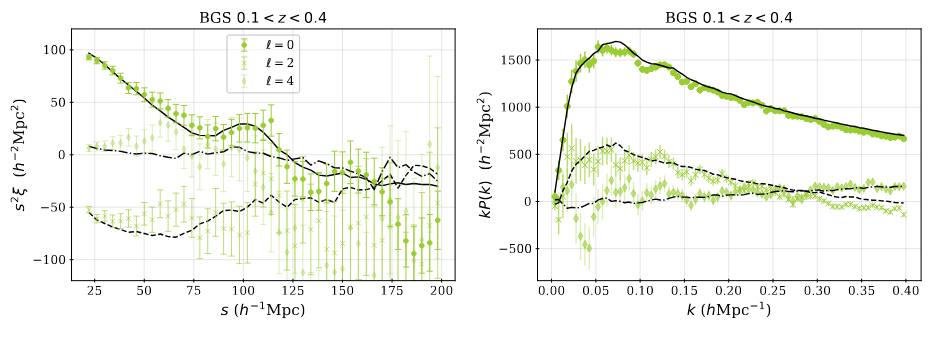 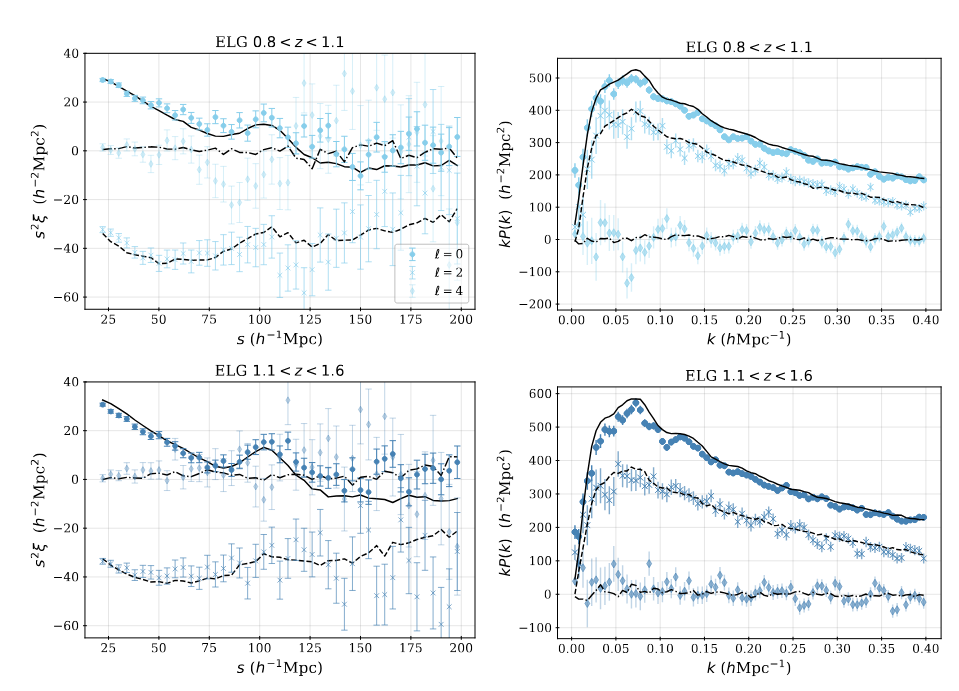 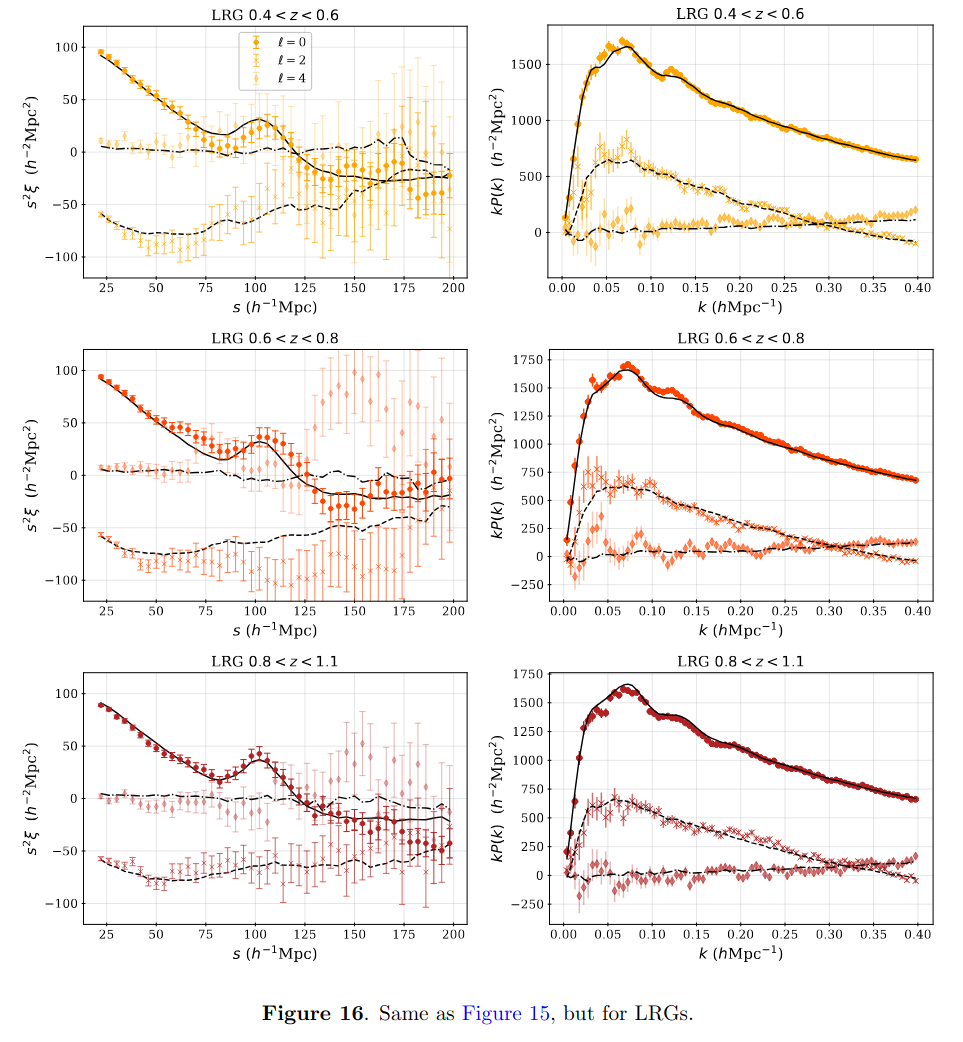 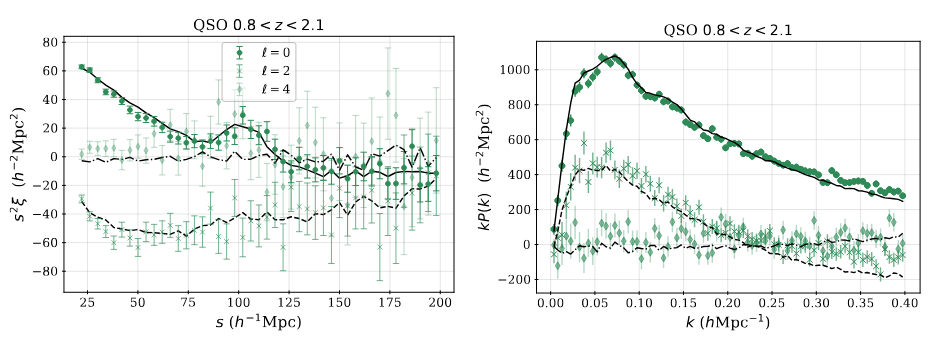 26
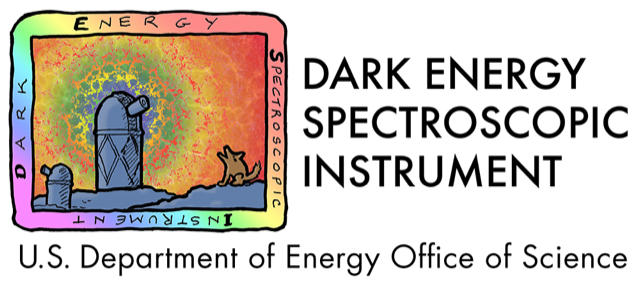 Flash BAO results from DESI DR1
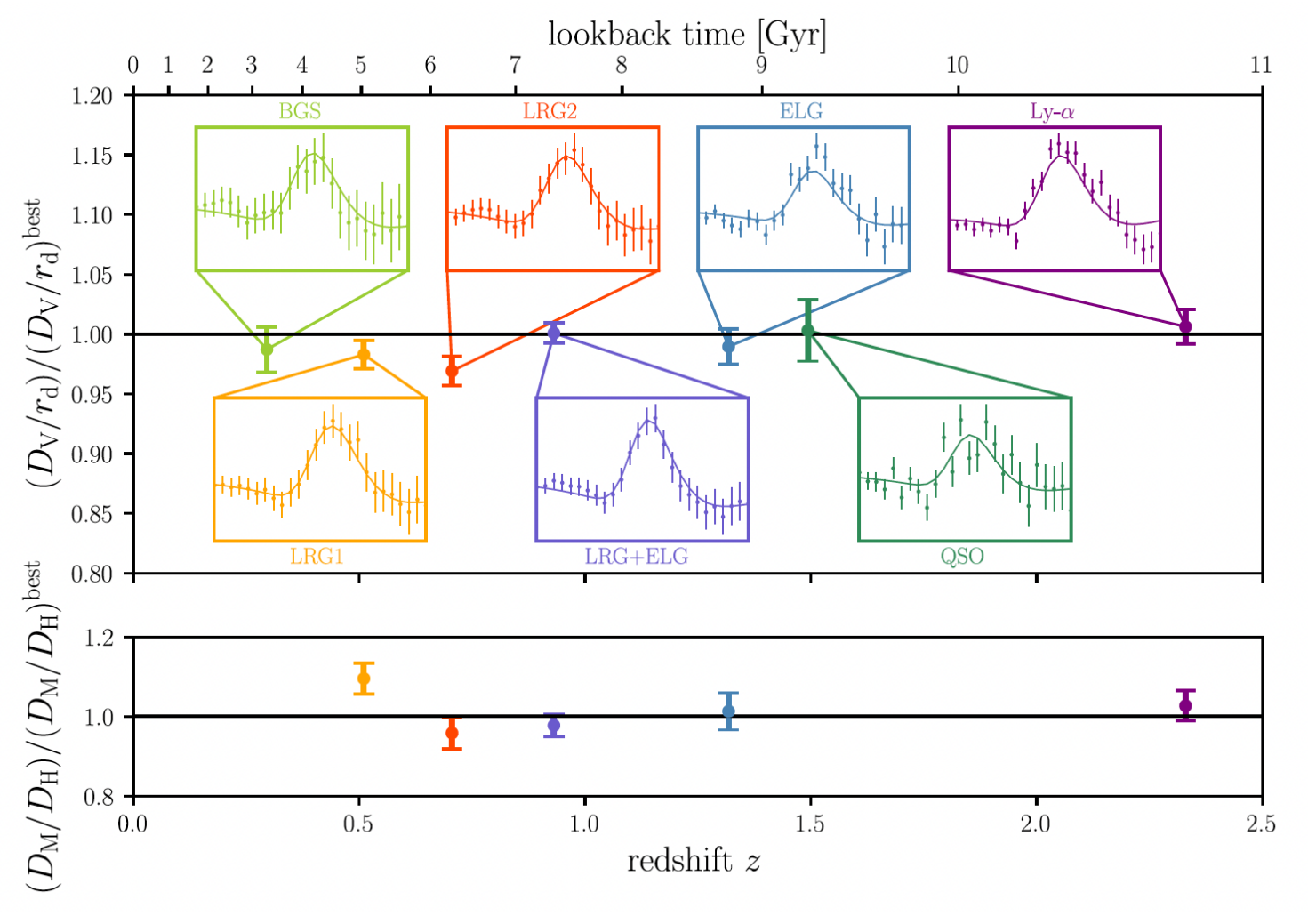 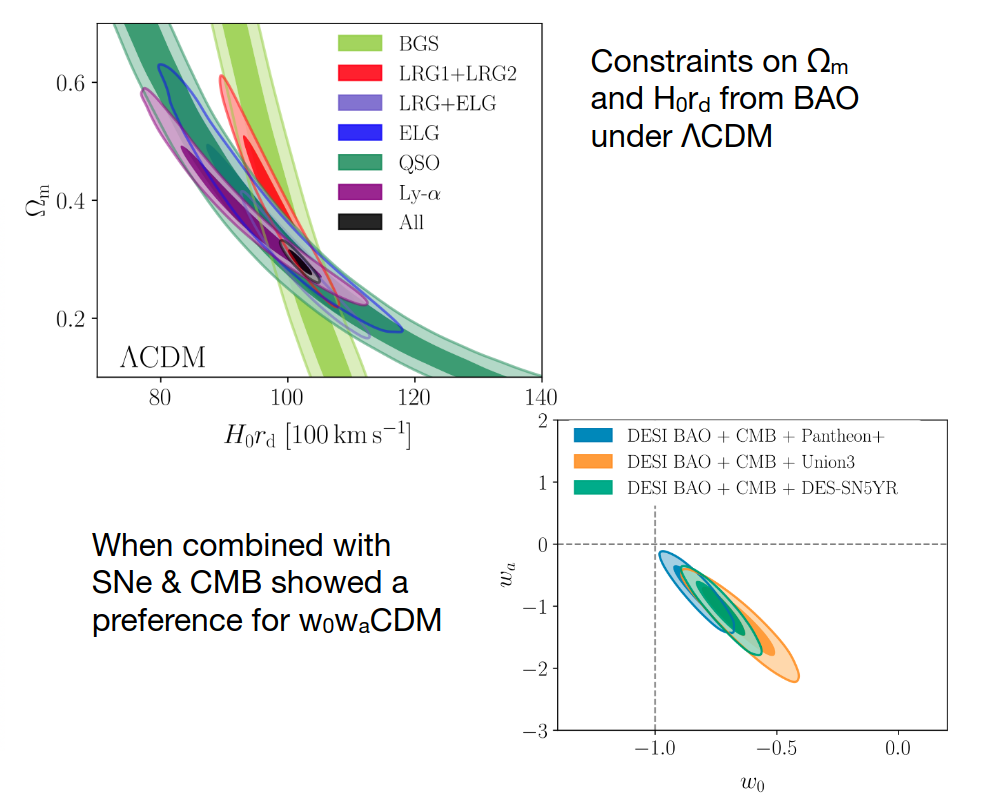 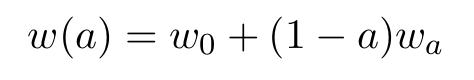 ΛCDM (w=-1)​
Credit : DESI collaboration
Hint for Time dependent dark energy!
27
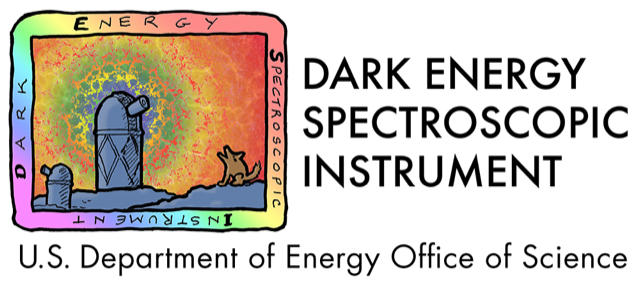 Flash BAO results from DESI DR1
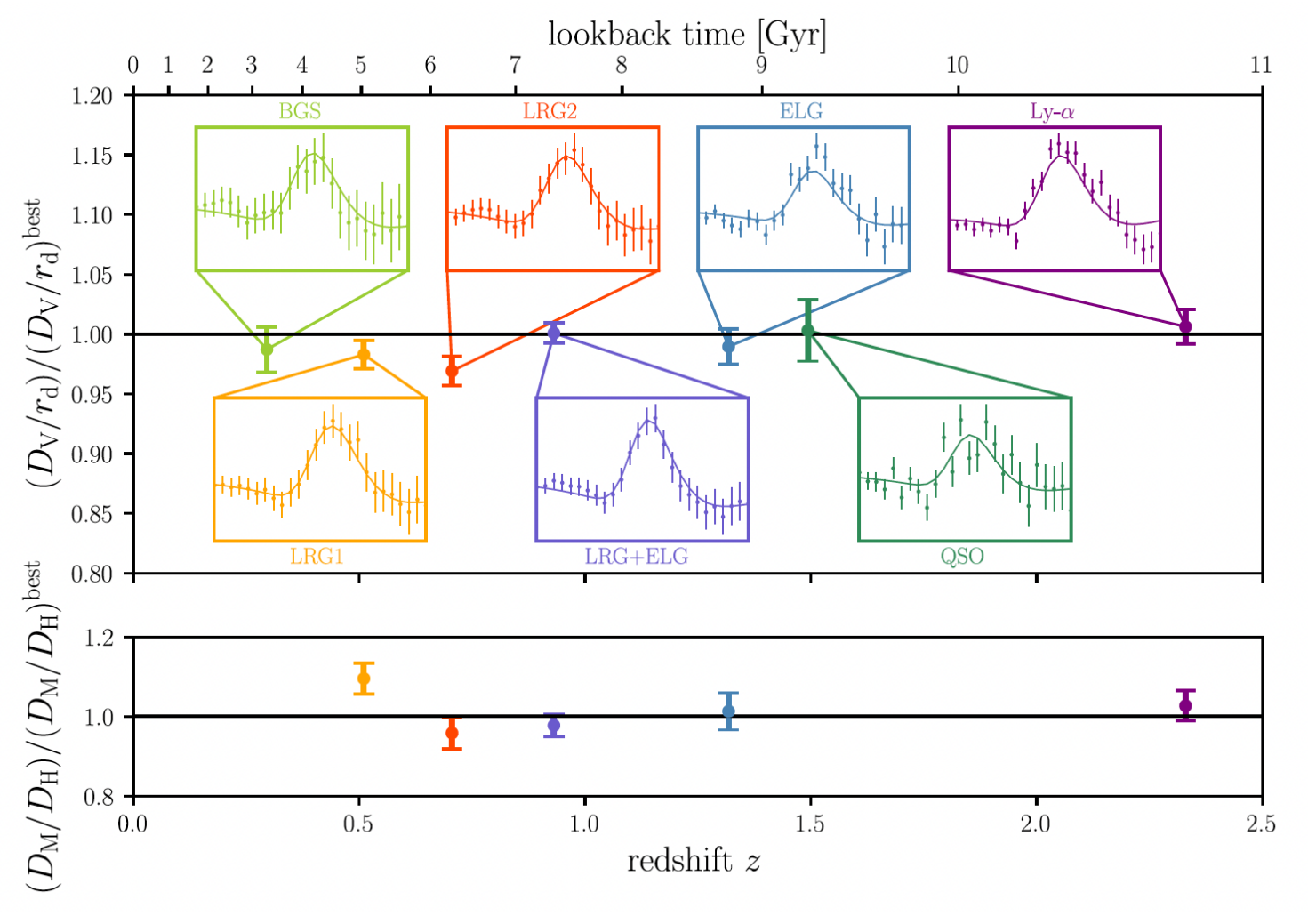 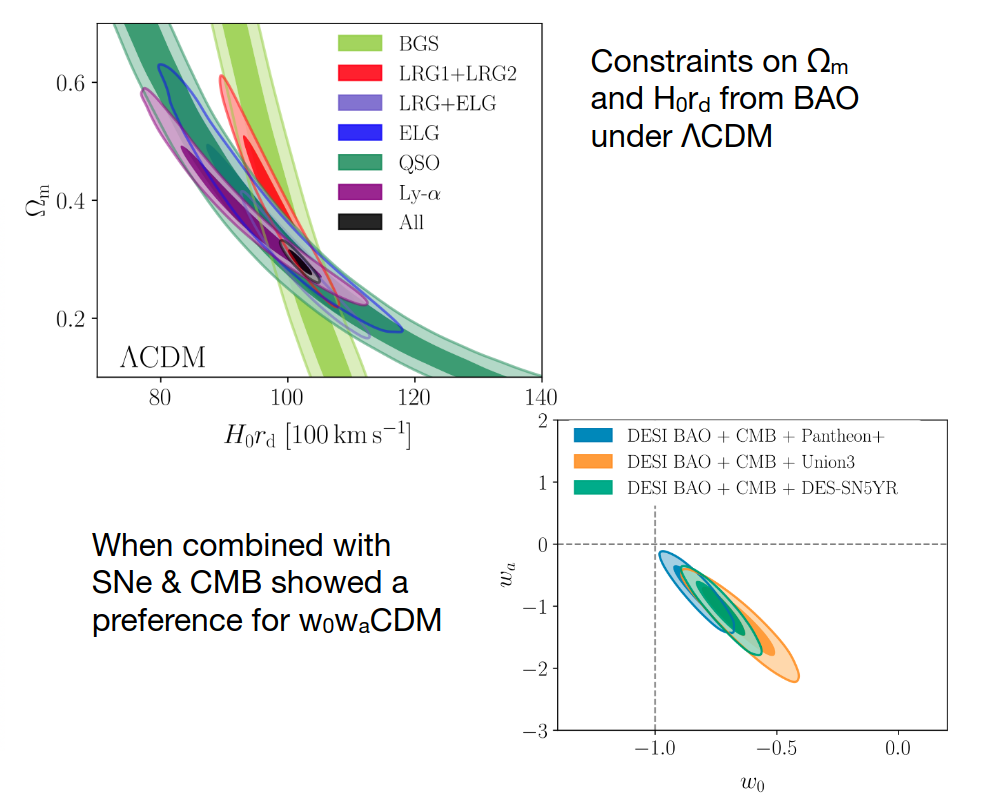 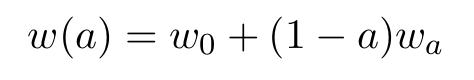 ΛCDM (w=-1)​
Rafaela's talk just after for more insights !
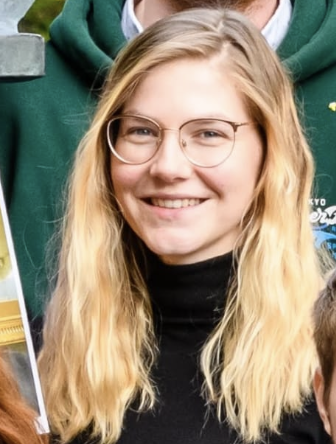 Credit : DESI collaboration
Hint for Time dependent dark energy!
28
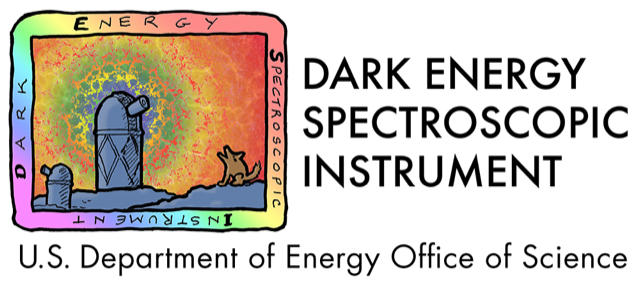 Main observationnal systematic sources
Chaussidon et al 2022
arxiv: 2411.12020v1
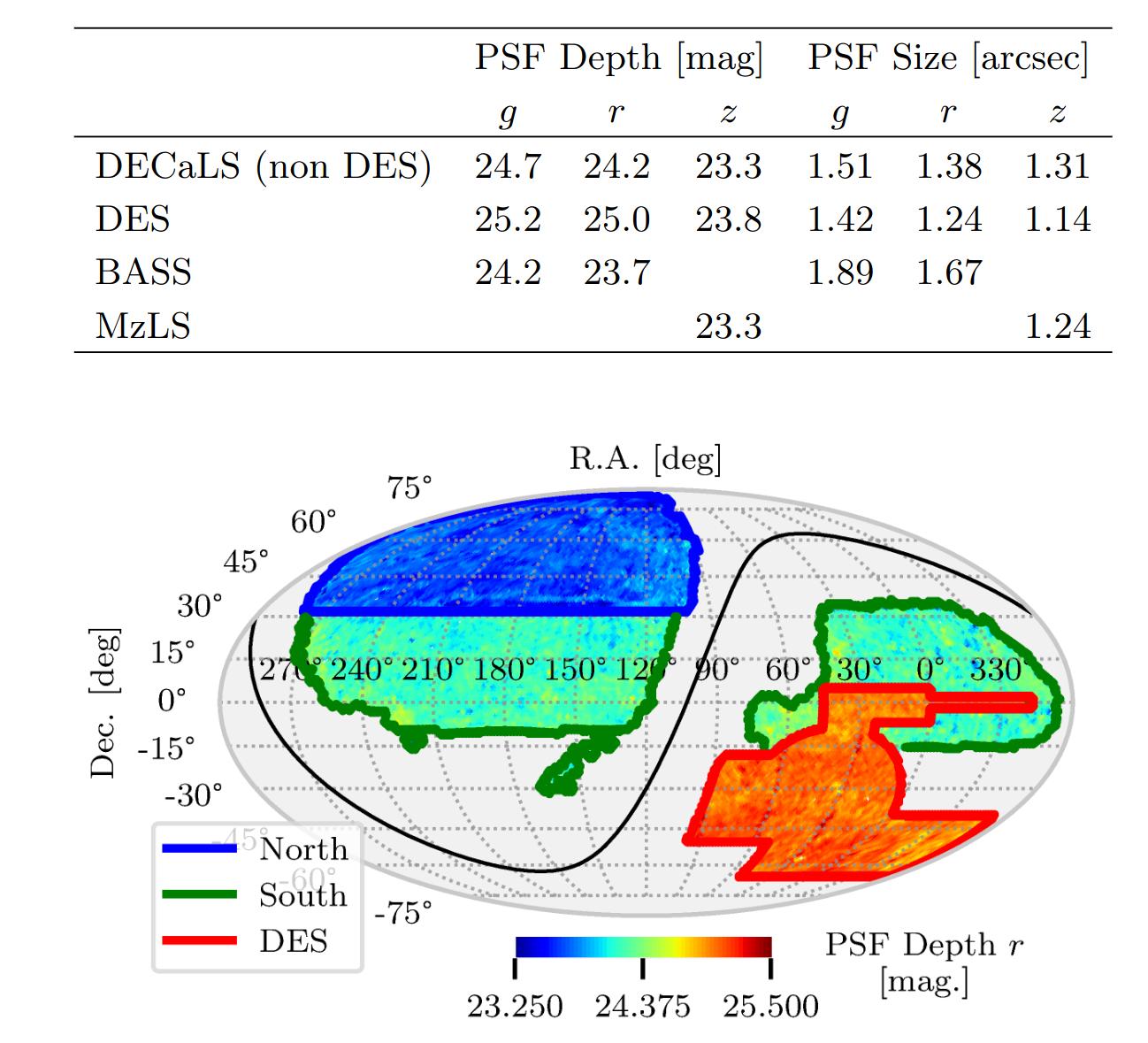 Systematic errors from the target selection (imaging systematics):​
Target density variations due to photometric properties
[OII] line confusion
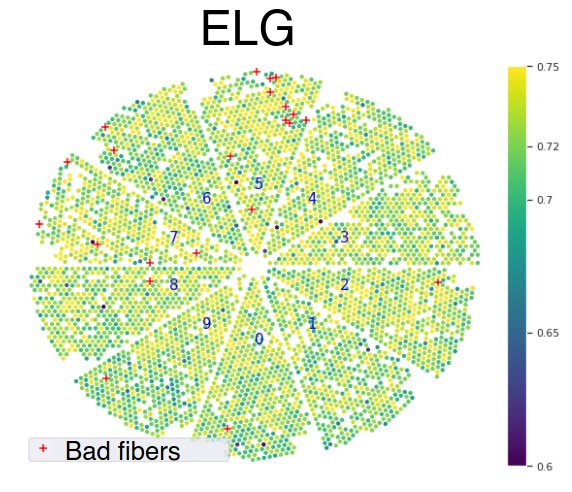 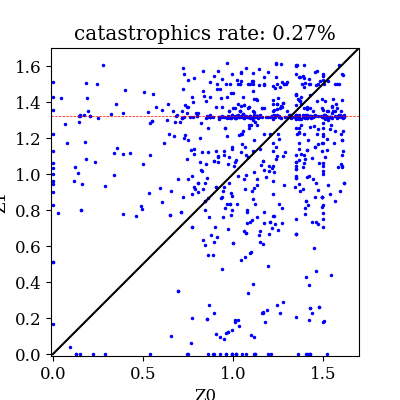 Yu et al. 2024
Krolewski et al. 2024
Systematic errors from spectroscopic operations:
Change in spectroscopic success rate (SSR) due to instrumentation or observing conditions





Fiber assignment effects:
Miss close pairs of objects
z estimated
Spectroscopic succes rate
z true
Fiber patrol radius
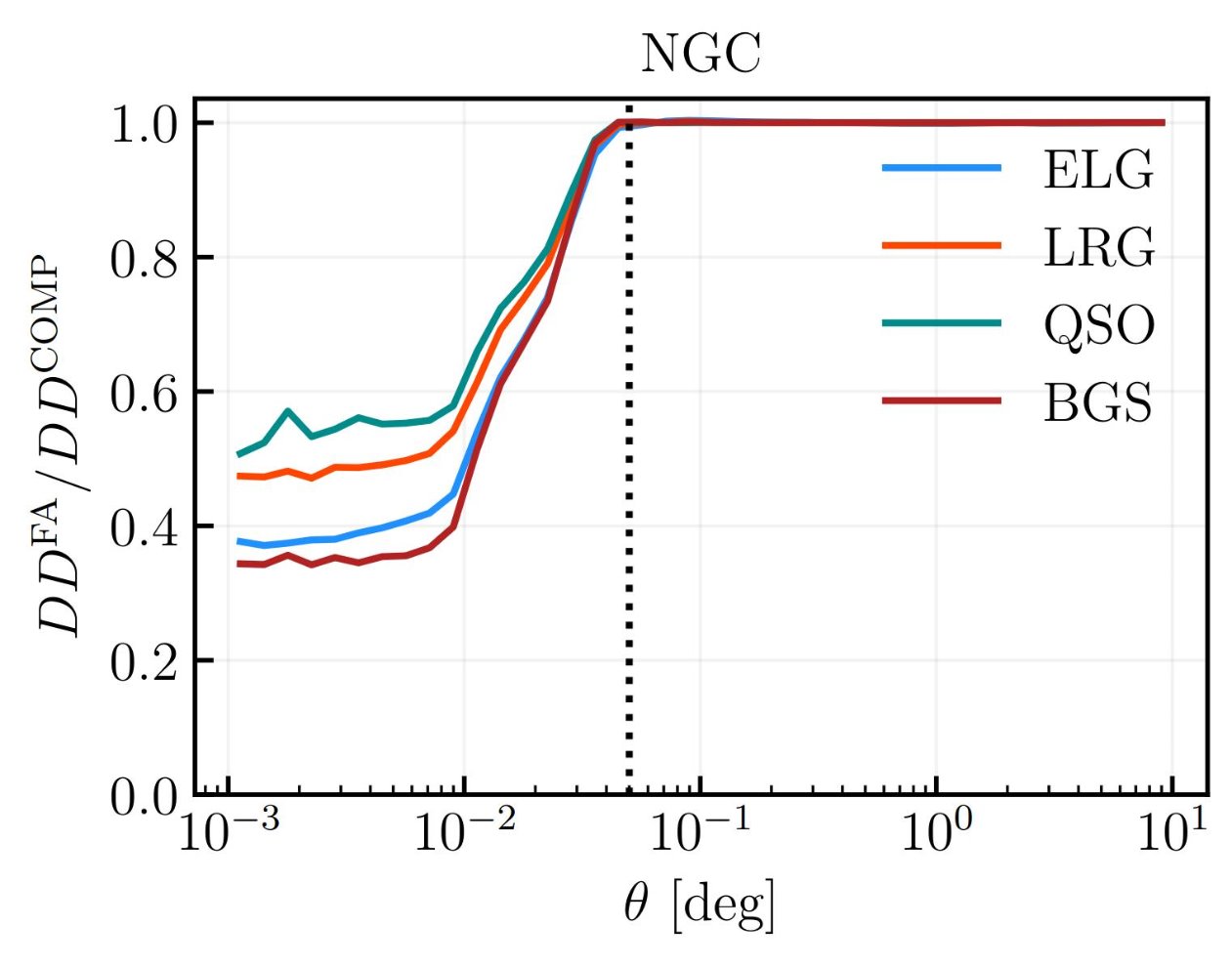 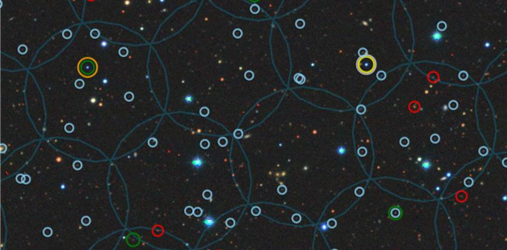 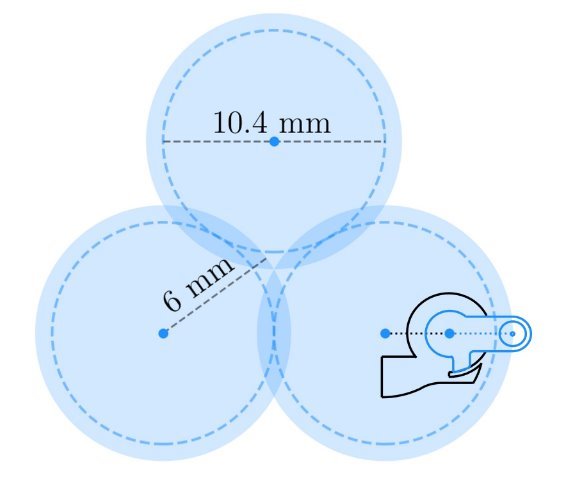 :BGS
:LRGs
:ELGs
:QSOs
Y1 FA mocks
29
Pinon et al 2024
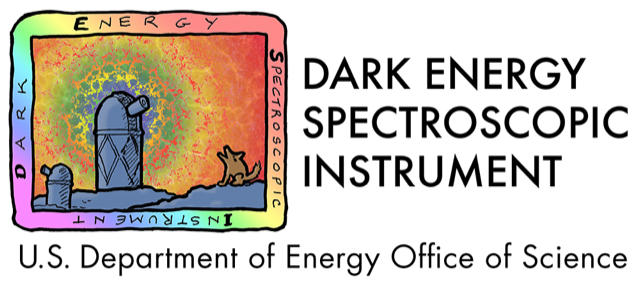 Main observationnal systematic sources
Chaussidon et al 2022
arxiv: 2411.12020v1
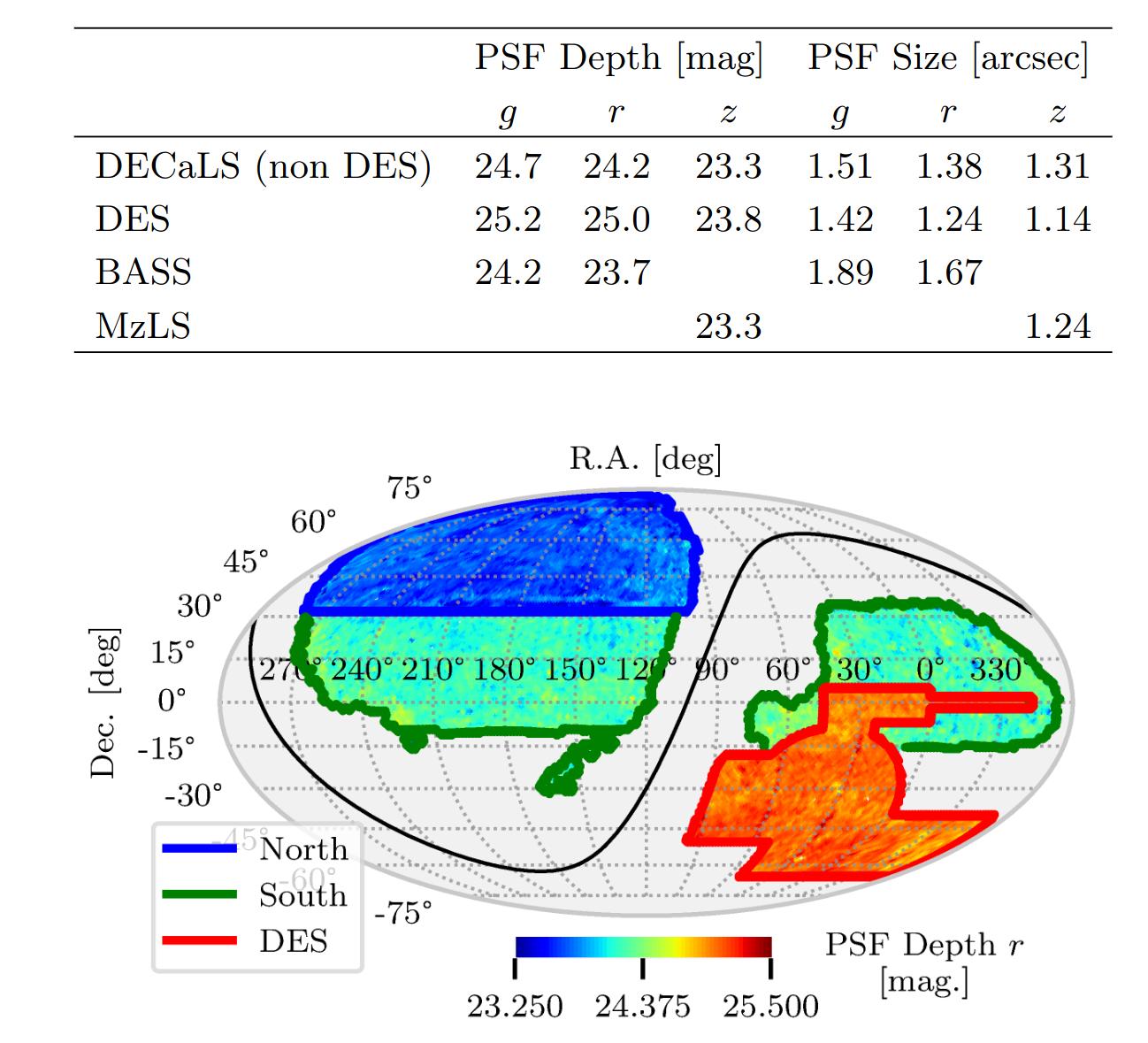 Systematic errors from the target selection (imaging systematics):​
Target density variations due to photometric properties
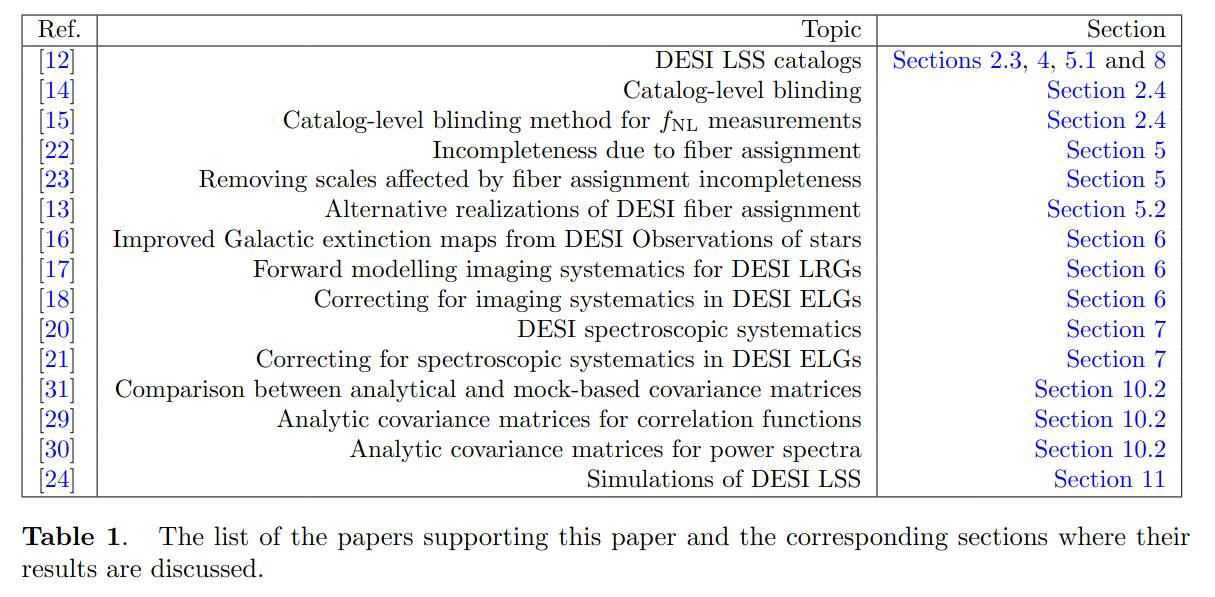 [OII] line confusion
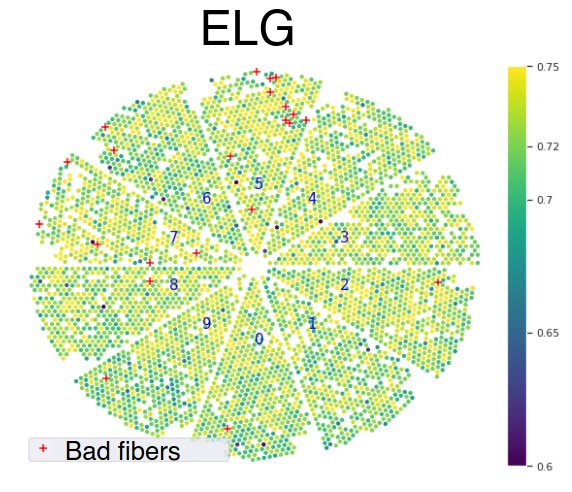 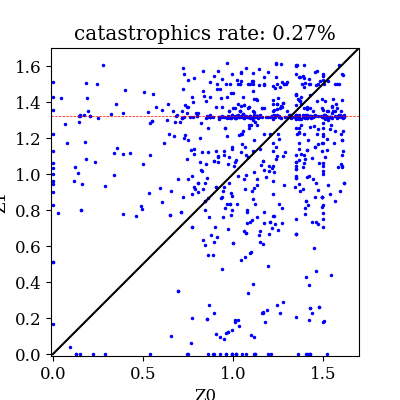 Yu et al. 2024
Krolewski et al. 2024
Systematic errors from spectroscopic operations:
Change in spectroscopic success rate (SSR) due to instrumentation or observing conditions





Fiber assignment effects:
Miss close pairs of objects
z estimated
Spectroscopic succes rate
z true
Fiber patrol radius
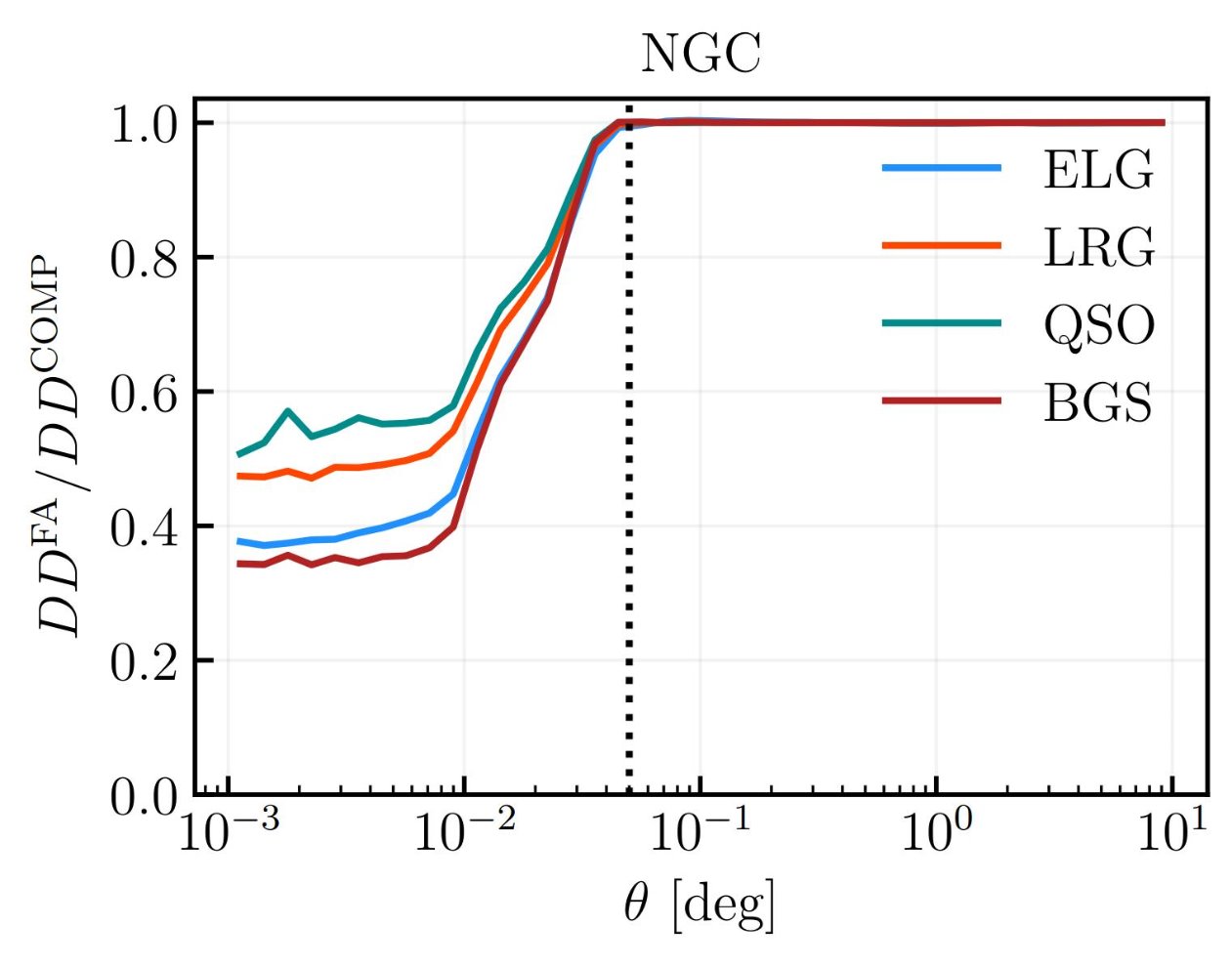 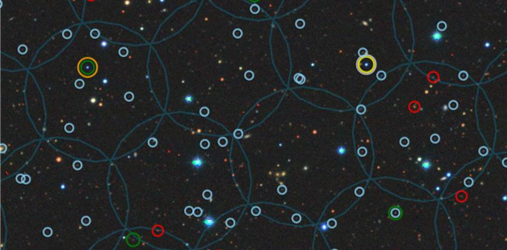 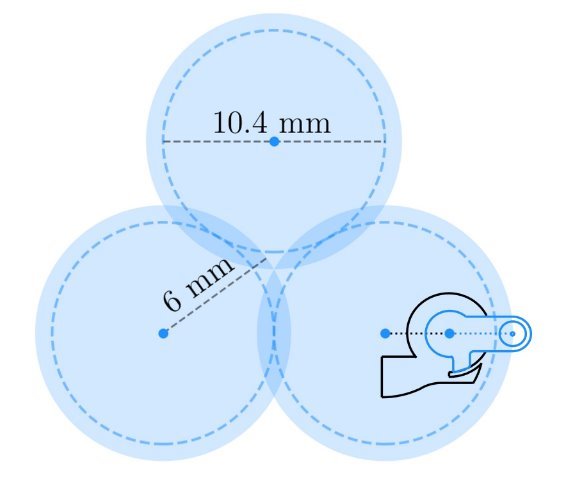 :BGS
:LRGs
:ELGs
:QSOs
Y1 FA mocks
30
Pinon et al 2024
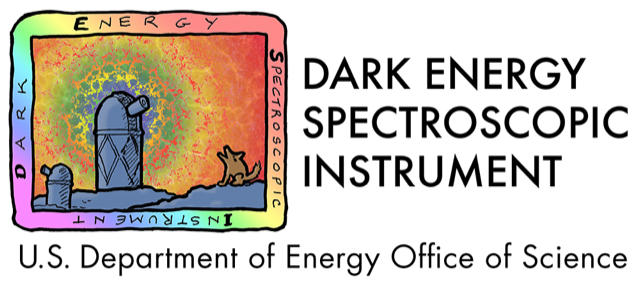 DESI survey status
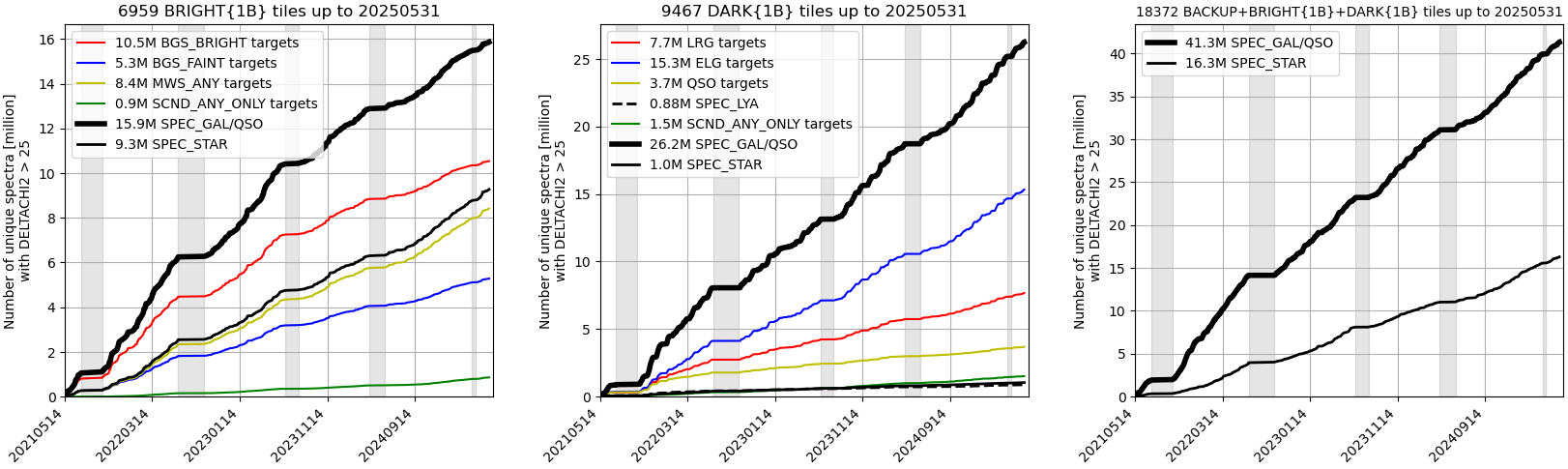 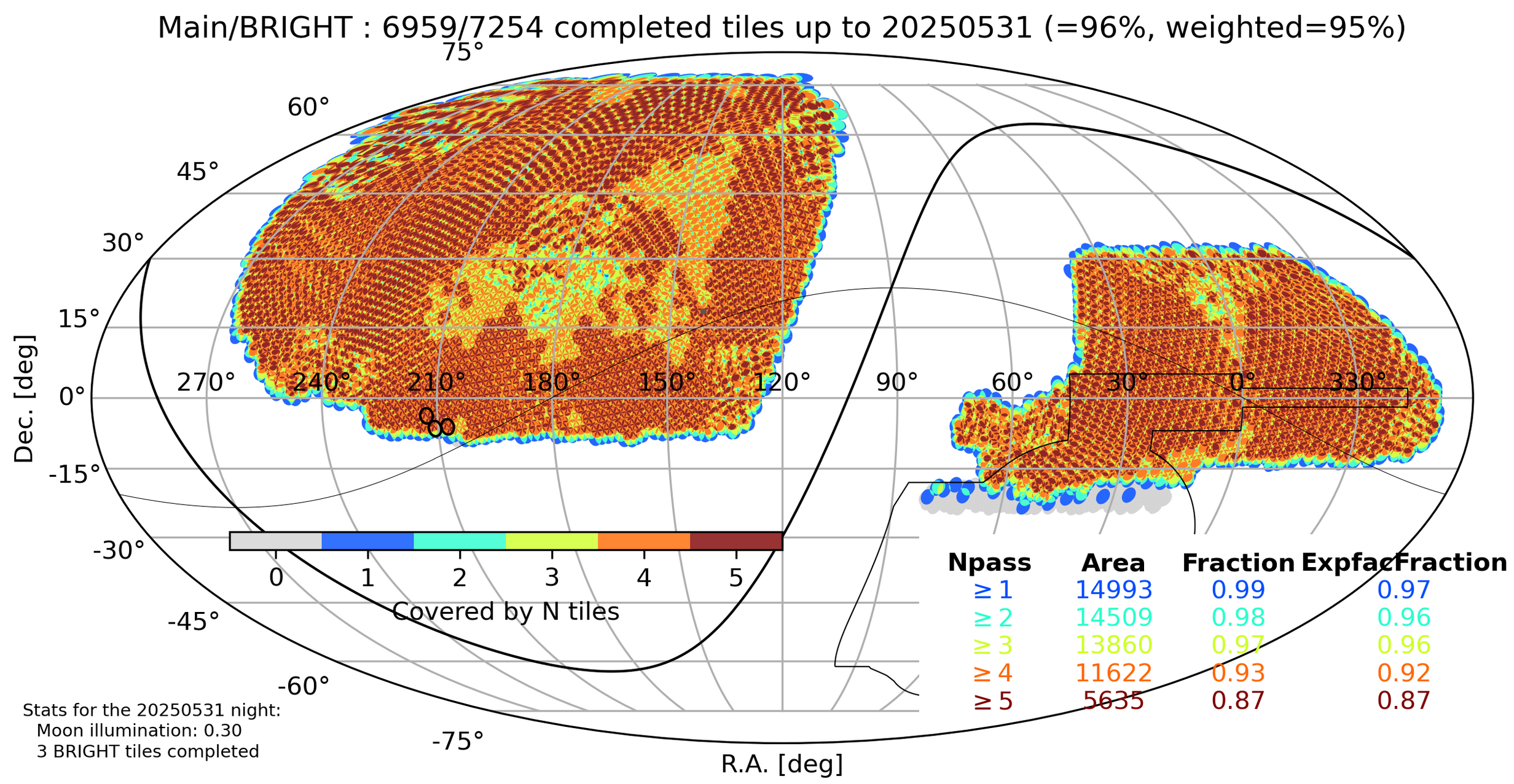 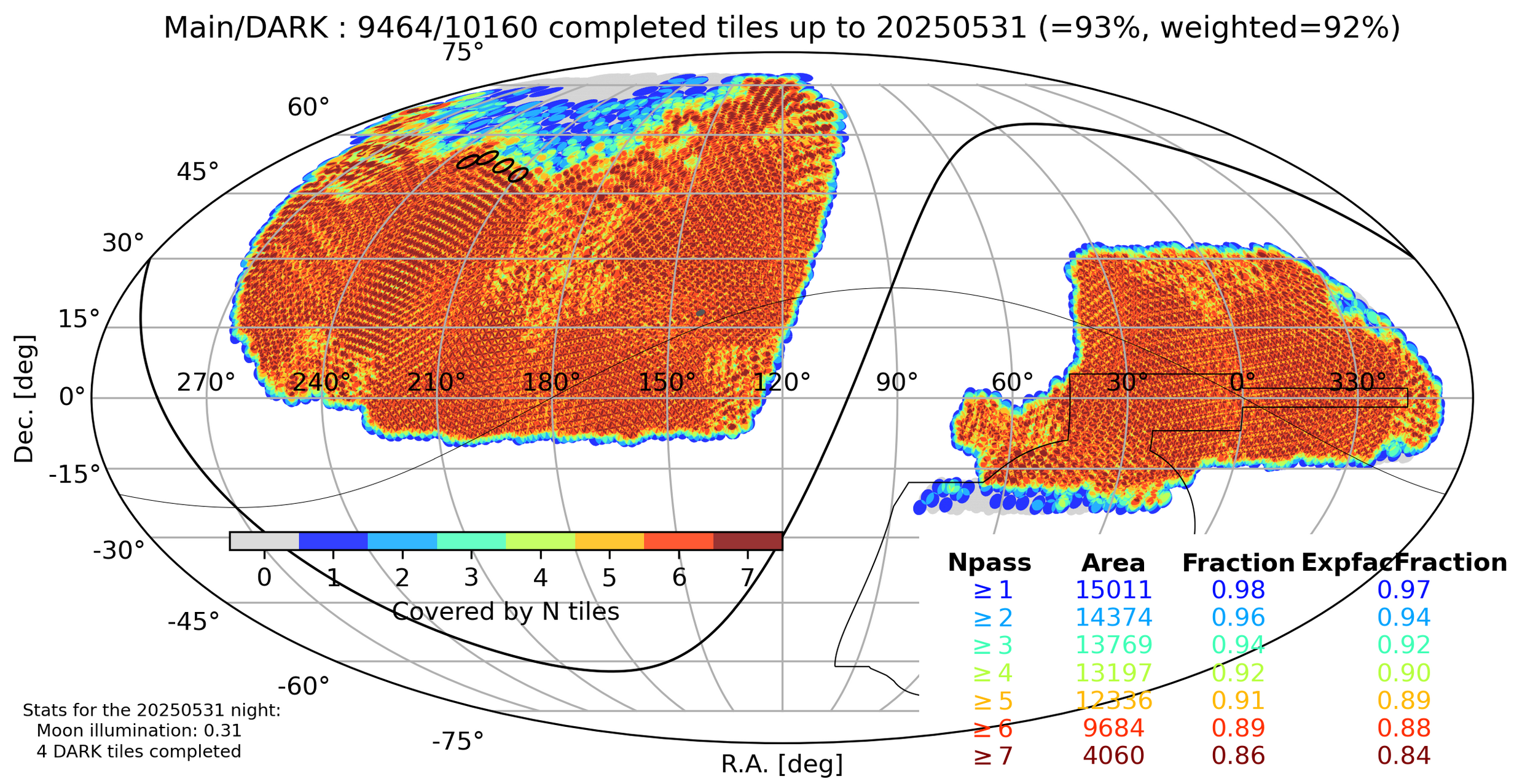 Main Survey almost finished after 4 years of observations !
31
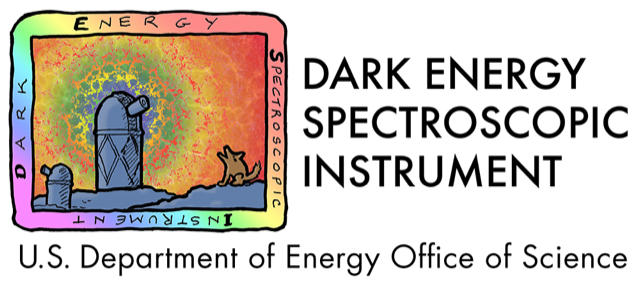 DESI Extension
5 => 8 year survey (until 2029)
3M 3.6M Quasars (QSOs)
            0.8<z<2.6
+ Ly-α                     z > 2.1
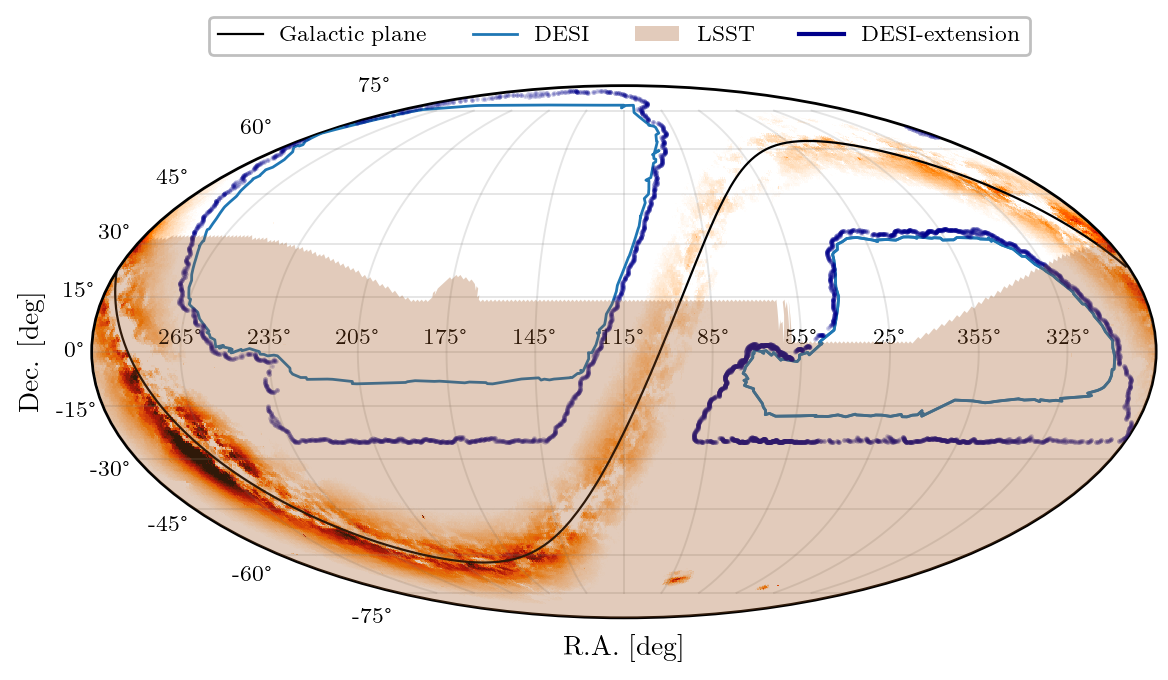 17M 21M Emission line galaxies (ELGs)
                        0.6<z<1.6
8M 10M Luminous red galaxies (LRGs)
0.4<z<1.1
13.5M 16M Bright galaxies
                              0<z<0.5
+ ~5M New sample of LRGs Luminous Galaxies Extension (LGE) 
Increased density (+50%)
                                   0.4<z<1.1
Increase sky area 14'000 => 17'000 deg2
Bigger Overlap with LSST
Expected ~60M extragalactic  redshifts
32
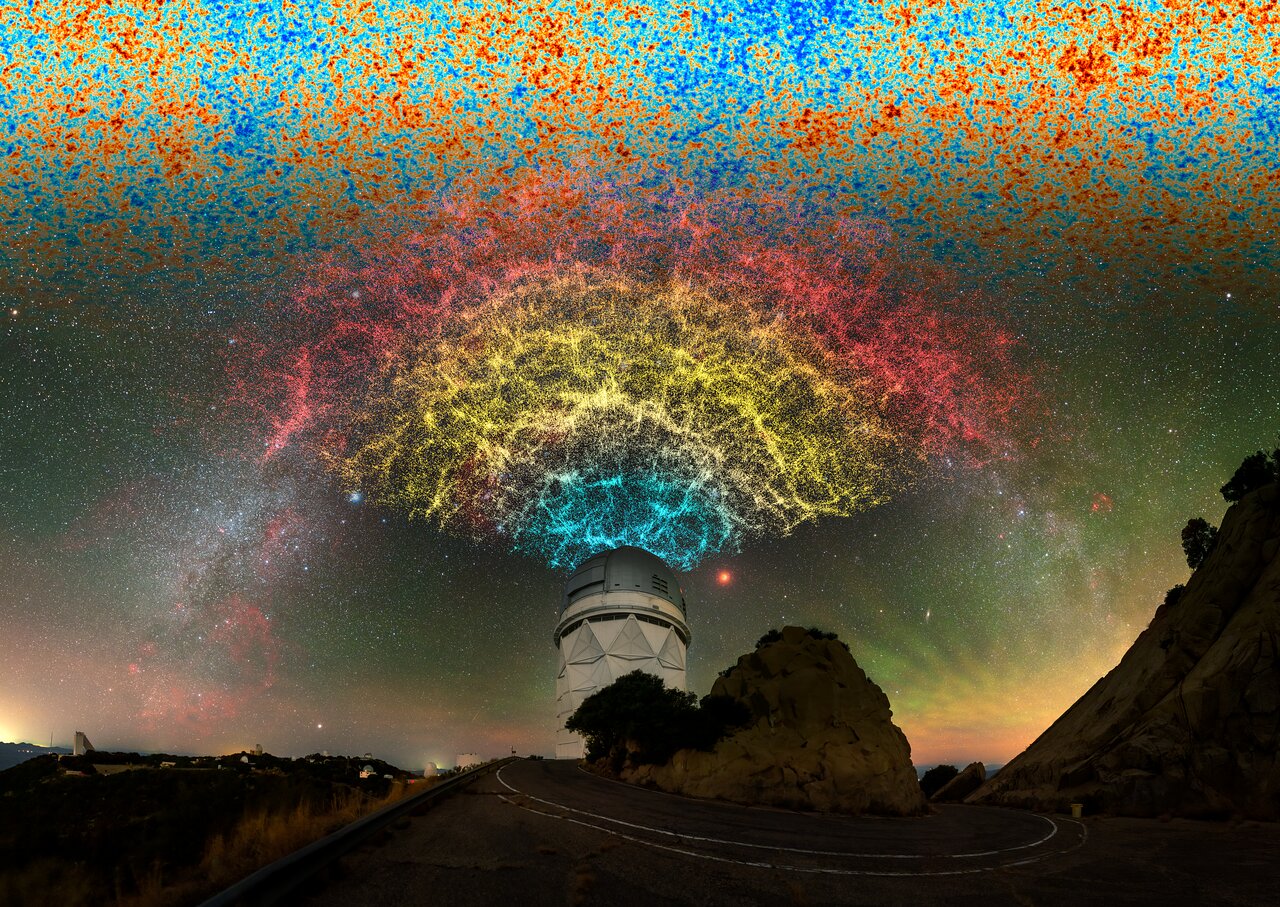 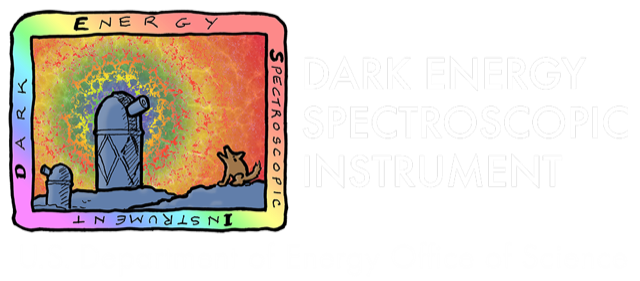 Thank you ! 

Stay tune for Rafaela presentation on cosmological results from DESI
Credit : DESI collaboration
DESI Imaging systematics: QSO case
Trends in the number density of QSO vs imaging features (north region)
TS use Legacy survey DR9:
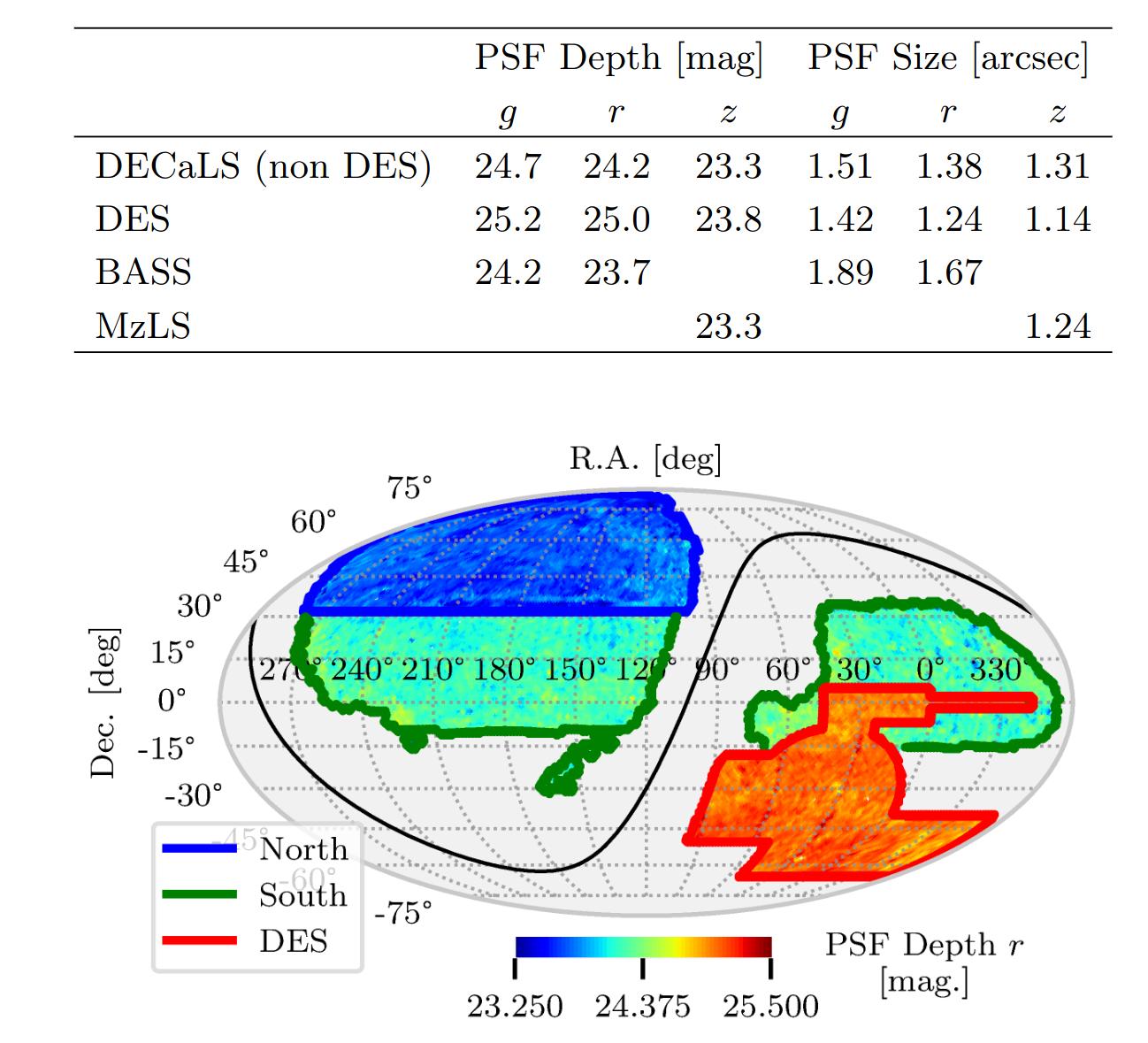 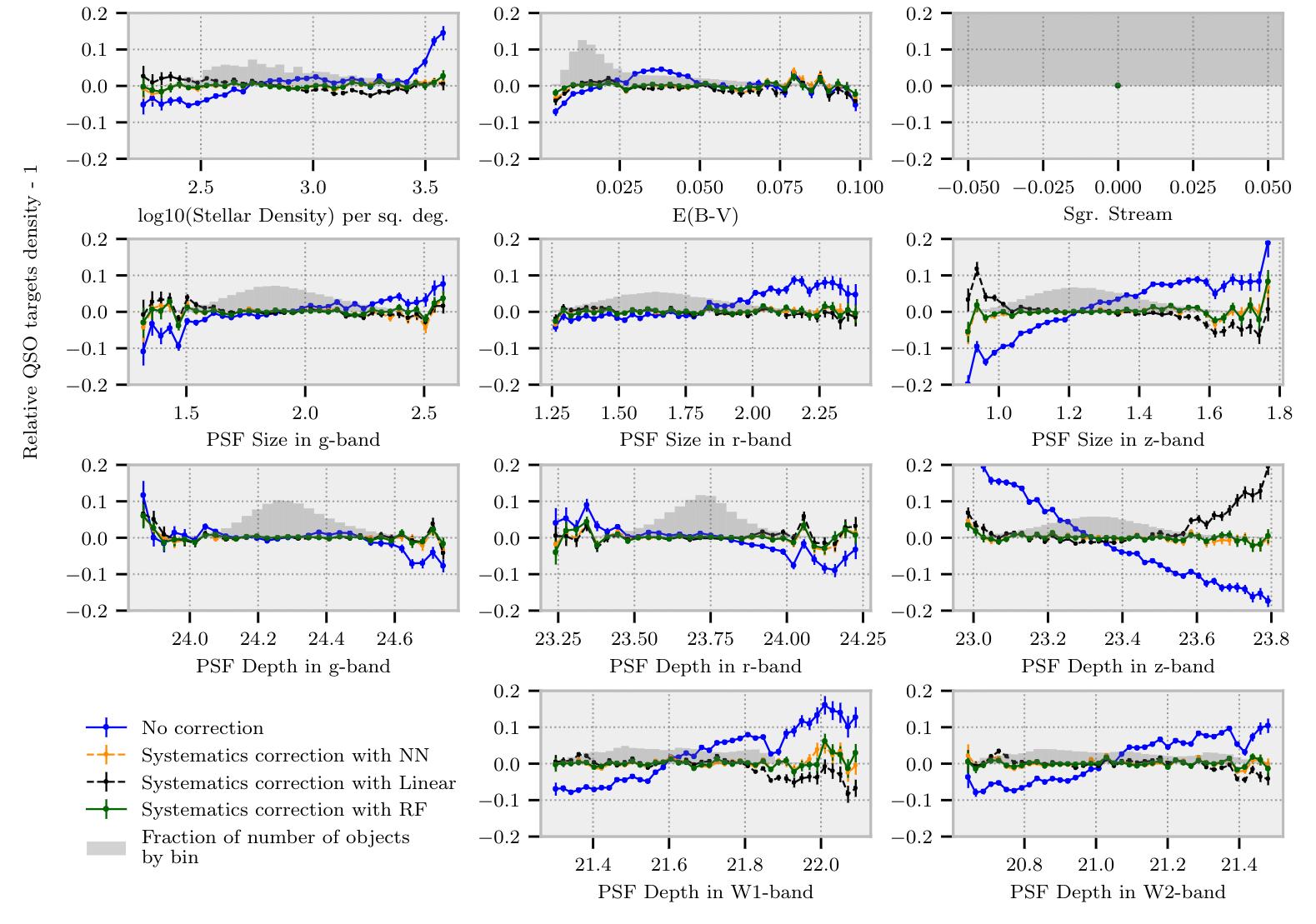 Relation QSO target density -1
Systematics need to be estimated for each photometric regions
Trends are corrected using different regression techniques:
Linear
Neural network (NN)
Random forets
34
Chaussidon et al. 2022
Spectroscopic systematics: ELG case
Redshift catastrophics failure with sky-residual lines confusion
Trends in the spectroscopic sucess rate vs spectroscopic features
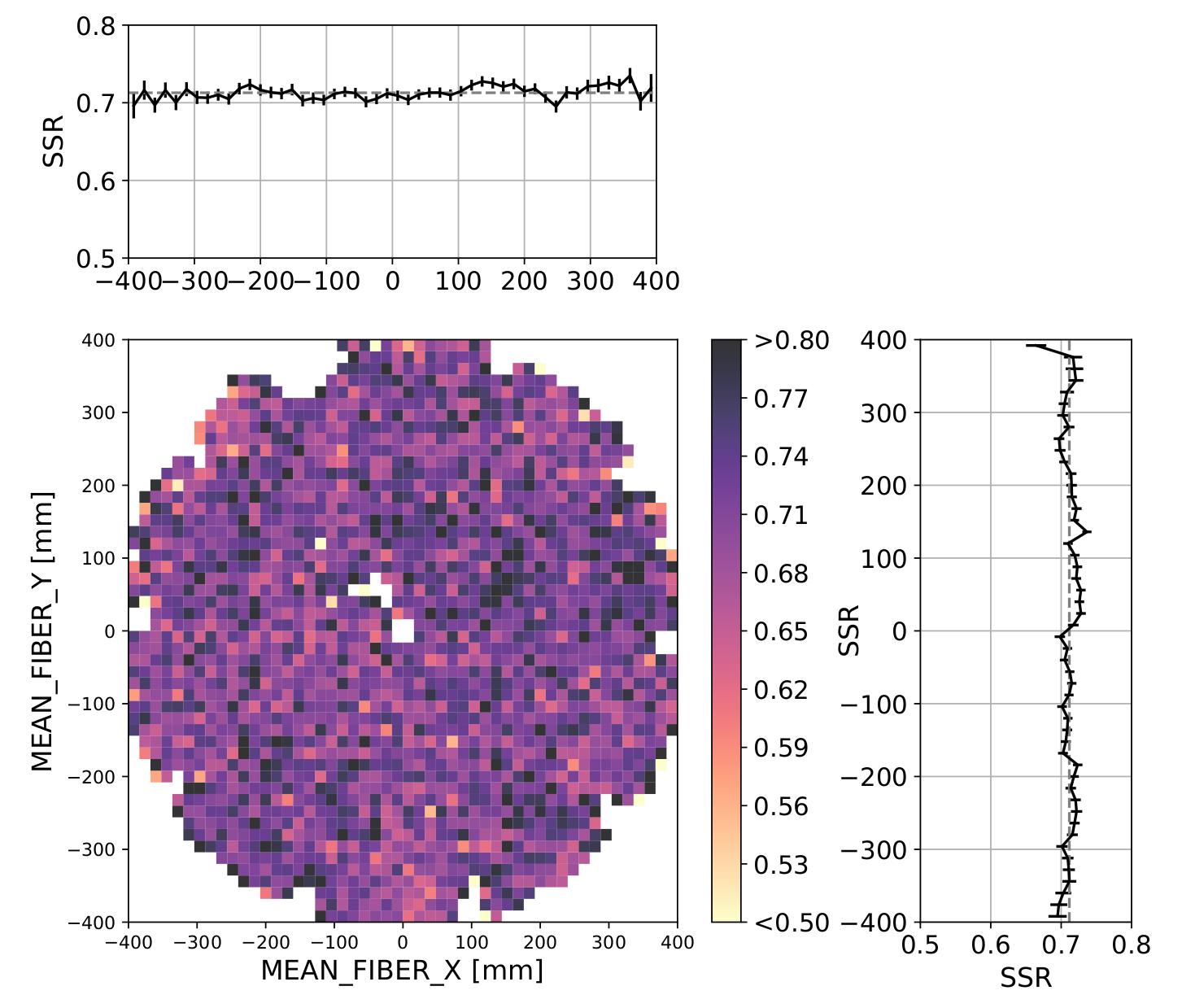 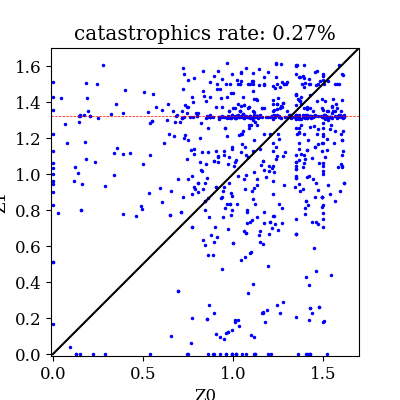 [OII] line confusion
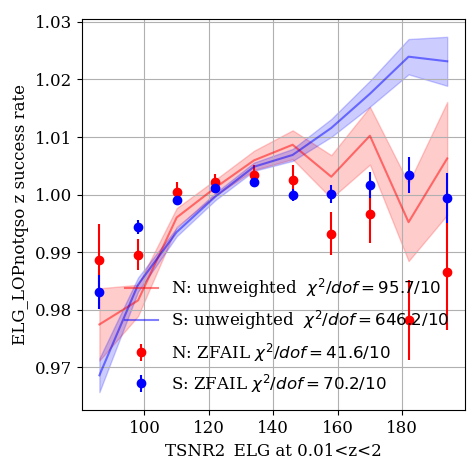 z estimated
z true
Vs the SNR
Across the focal plane
+ lots of other features...
Yu et al. 2024
Krolewski et al. 2024
=> We observed only small trends according to spectroscopic features
Trends with spectroscopy are minors and have < 0.2σ impact on clustering measurements
35
Fiber assignment (FA)
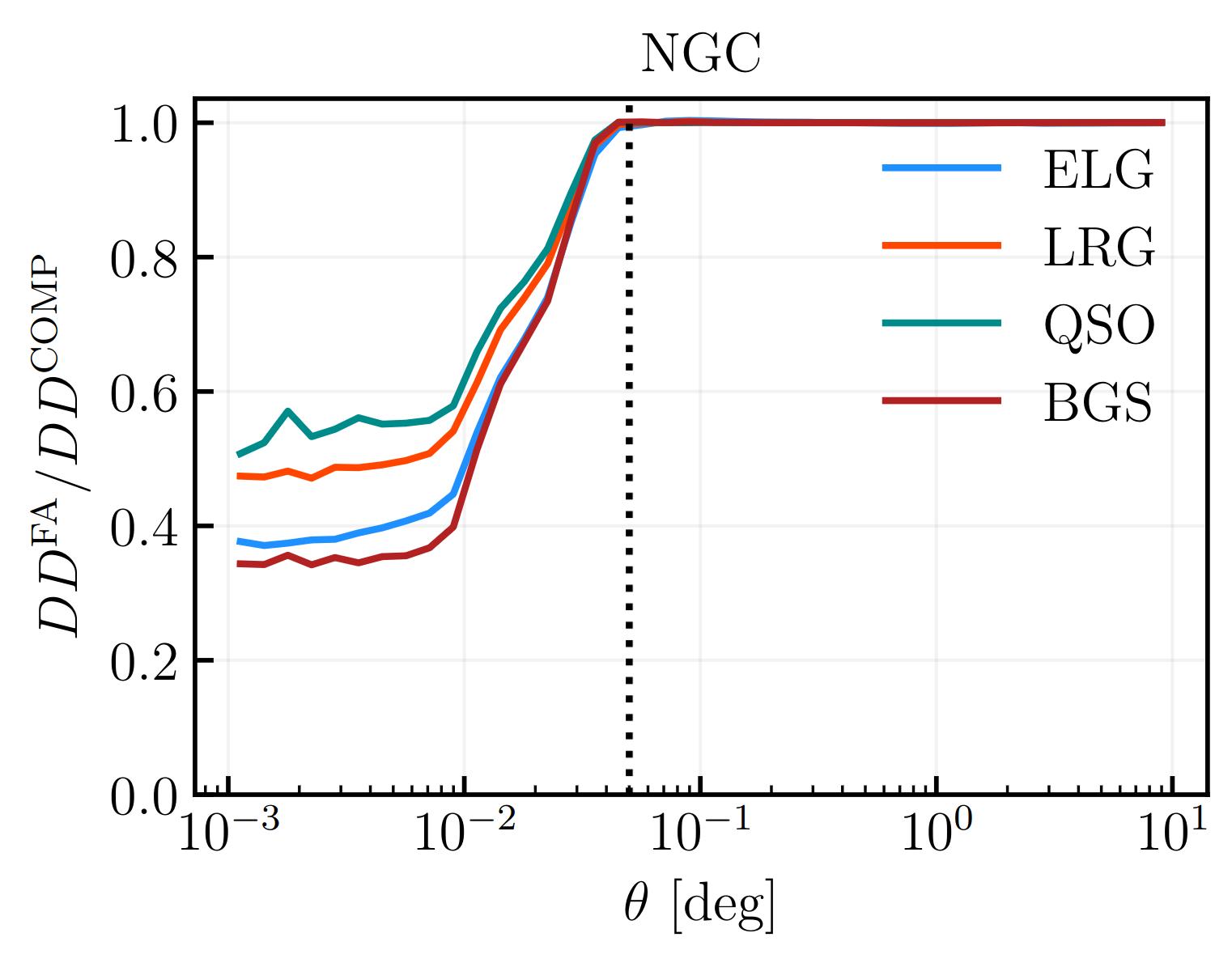 Fiber patrol radius
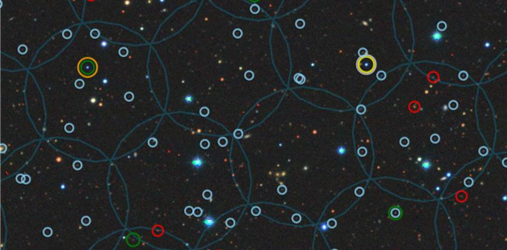 Y1 FA mocks
Missing pairs at small separations!
Pinon et al. in 2024
36
Fiber assignment (FA)
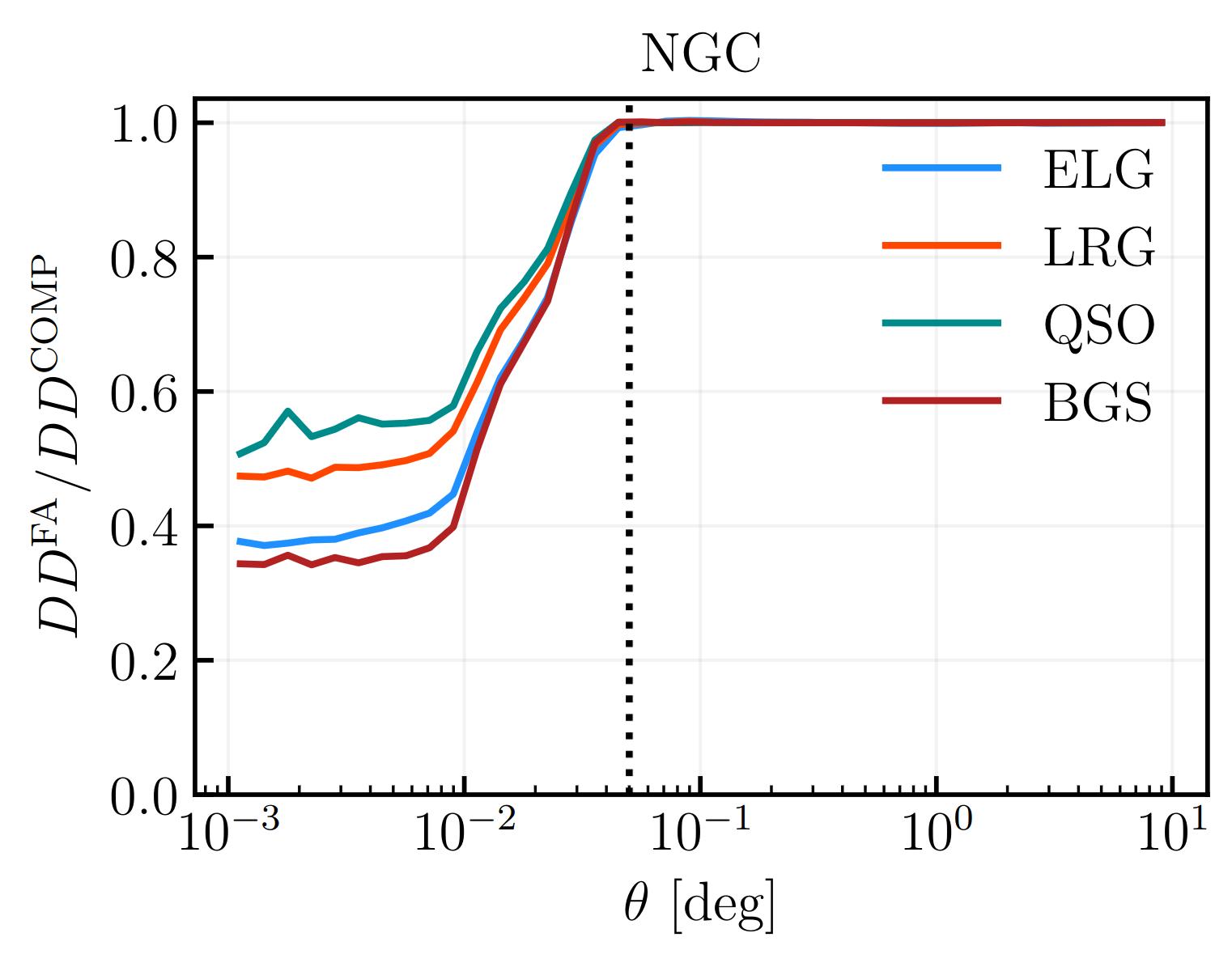 Fiber patrol radius
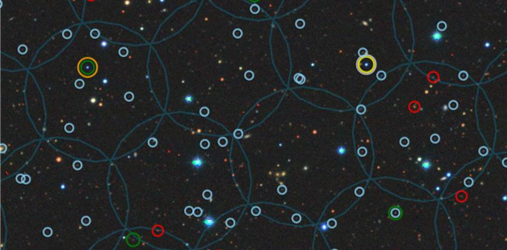 Y1 FA mocks
Tests on ELG Y1 DESI mocks
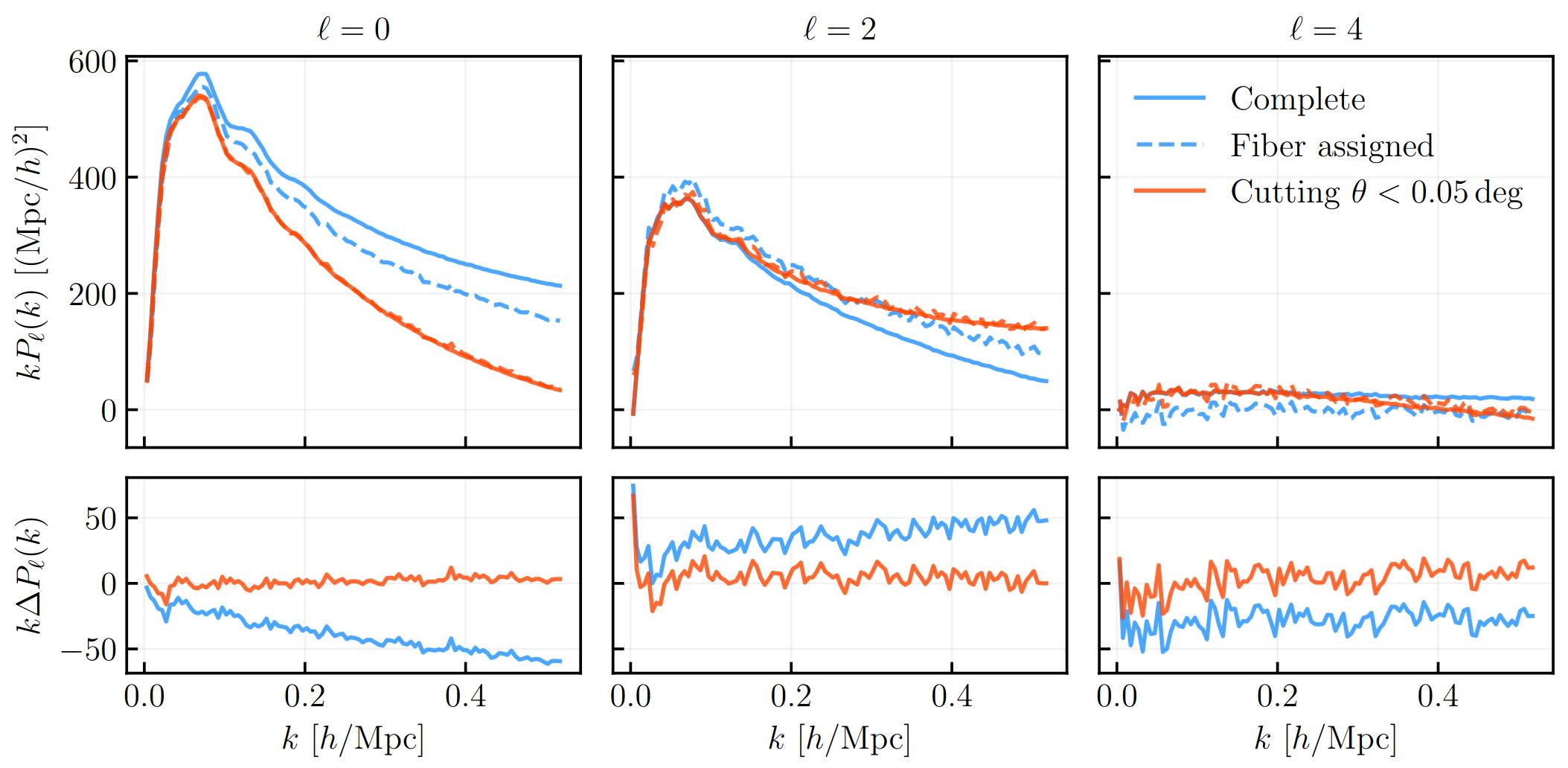 Missing pairs at small separations!
Cut pair separation < 0.05 deg (~ size of the patrol radius) leads to unbiased measurement with FA
Pinon et al. in 2024
37
Fiber assignment: Pairwise-Inverse-Probability (PIP) weighting scheme
Bianchi & Percival 2017
Mohammad et al. 2020
Fiber patrol radius
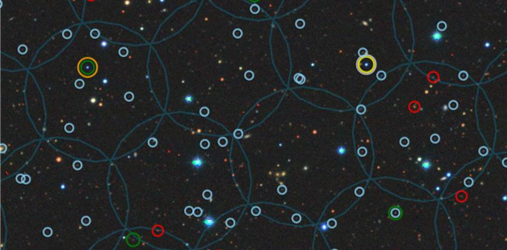 Statistical estimation to observe a galaxy pair:
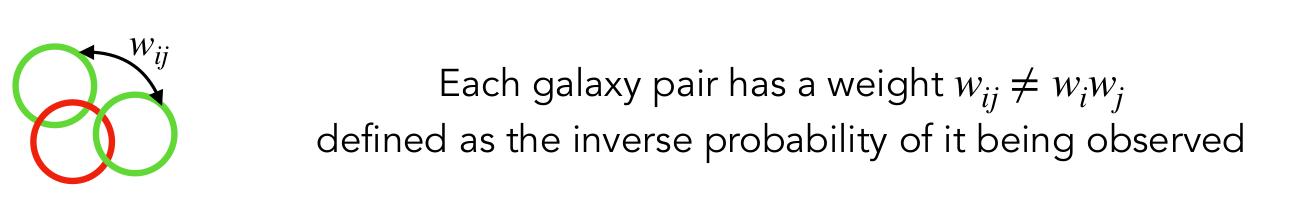 Number of FA runs
wij =
Number of time the galaxy pair has been observed
= 0 for galaxy inside the same patrol radius
38
Fiber assignment: Pairwise-Inverse-Probability (PIP) weighting scheme
Bianchi & Percival 2017
Mohammad et al. 2020
Fiber patrol radius
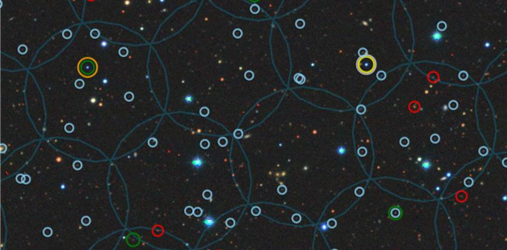 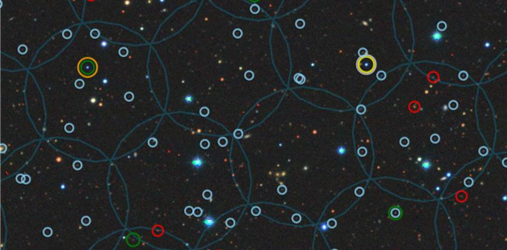 Angular up-weight (ANG)
Statistical estimation to observe a galaxy pair:
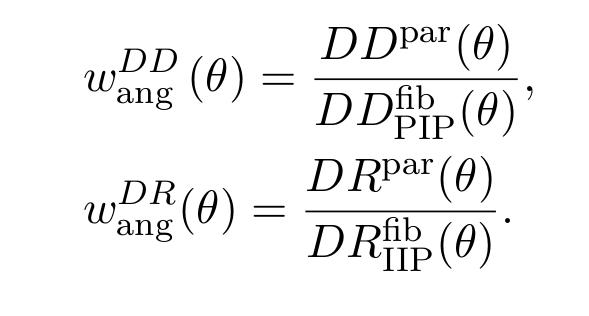 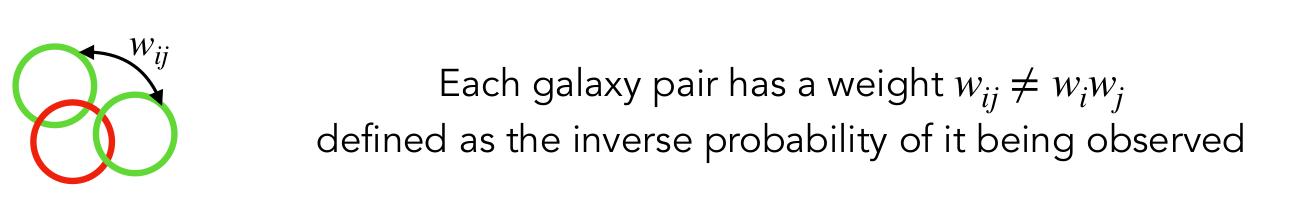 Number of FA runs
wij =
Number of time the galaxy pair has been observed
= 0 for galaxy inside the same patrol radius
The pairs DD and DR at a given separation angle θ are up-weighted
39
Fiber assignment: Impact on the 1% survey
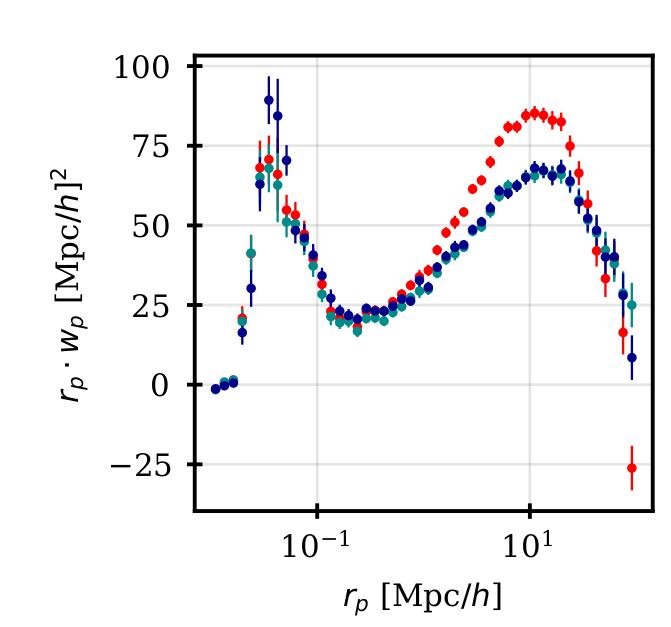 1 rosettes
ELG projected correlation function
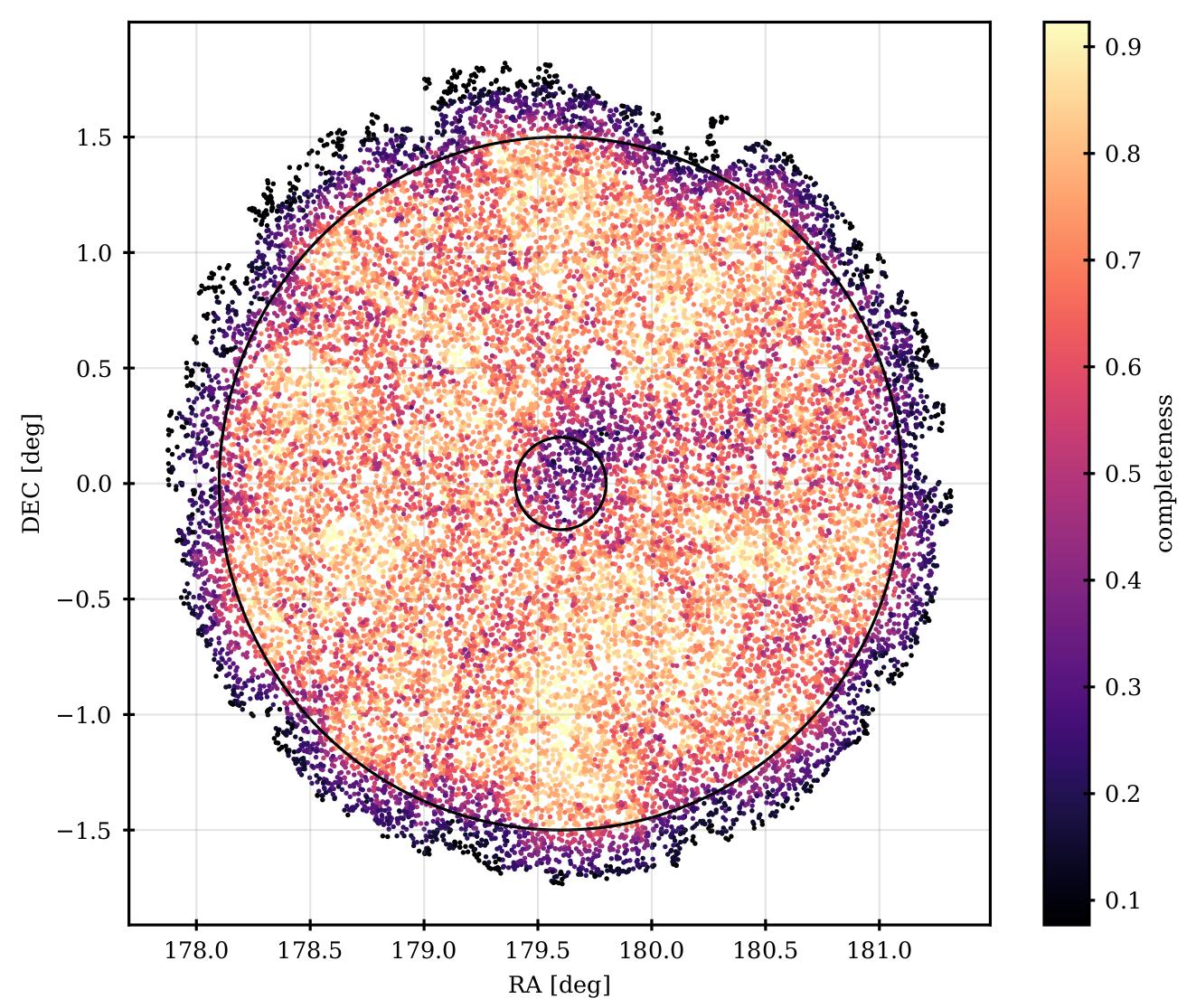 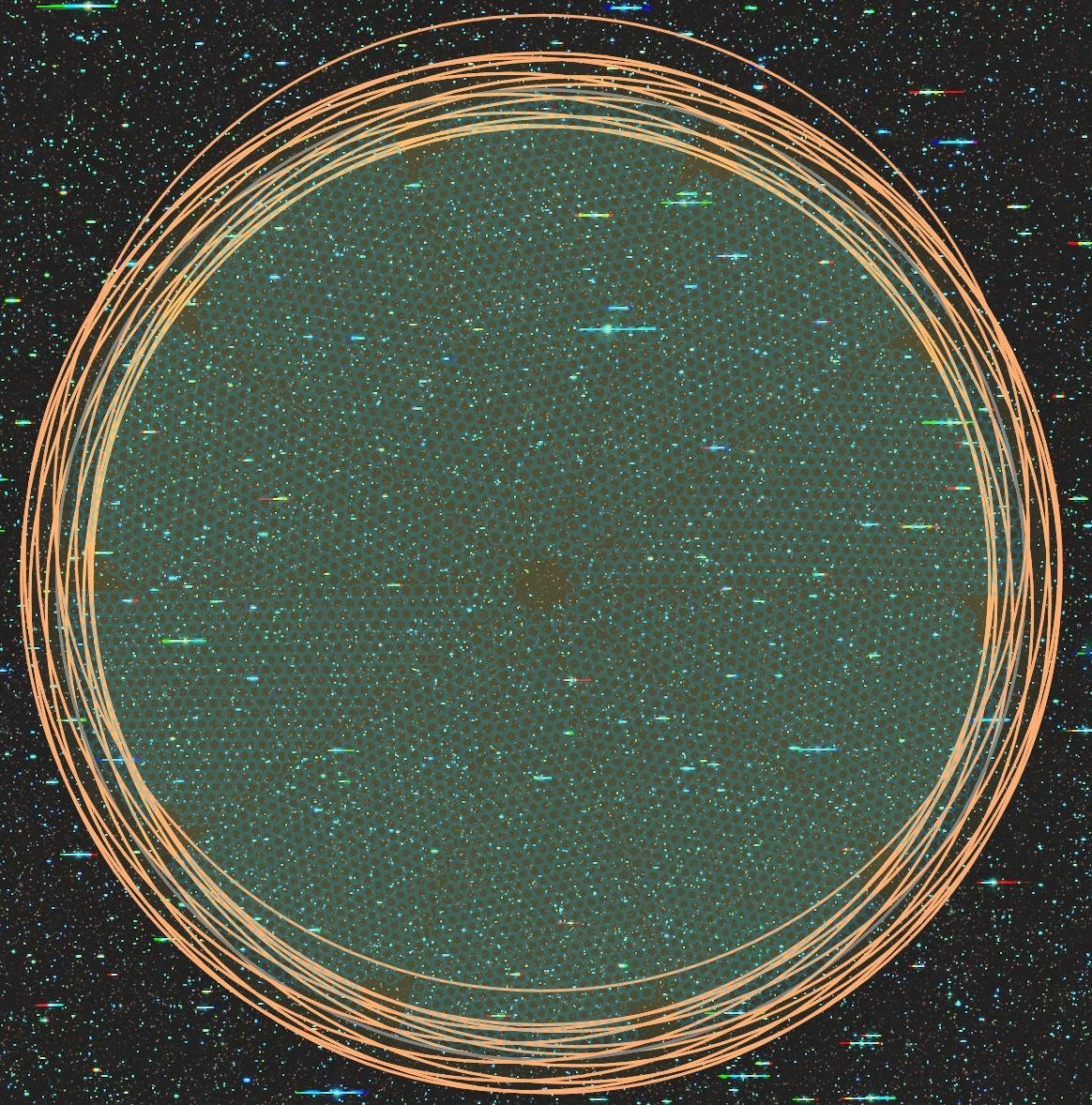 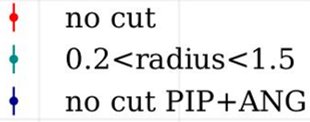 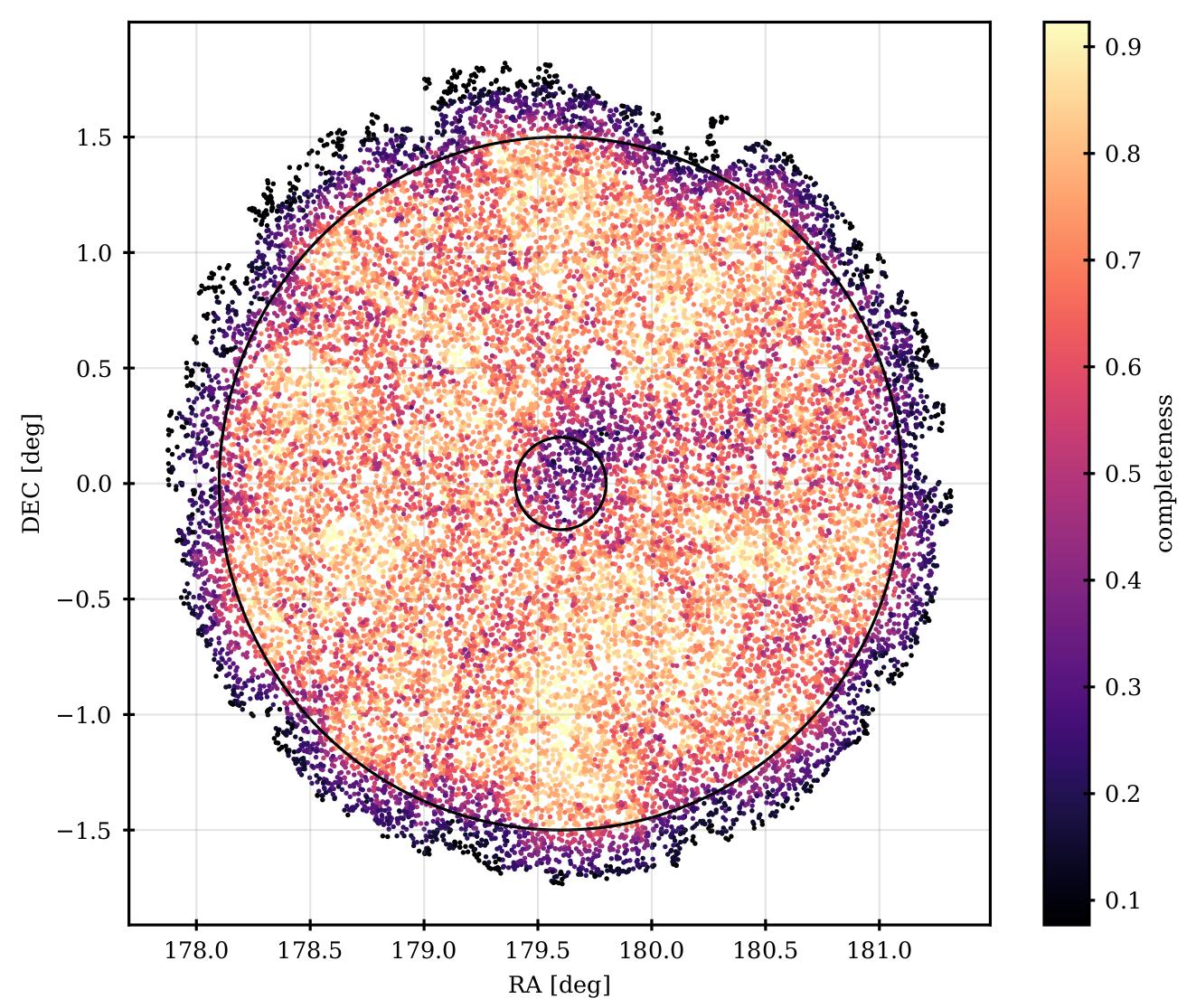 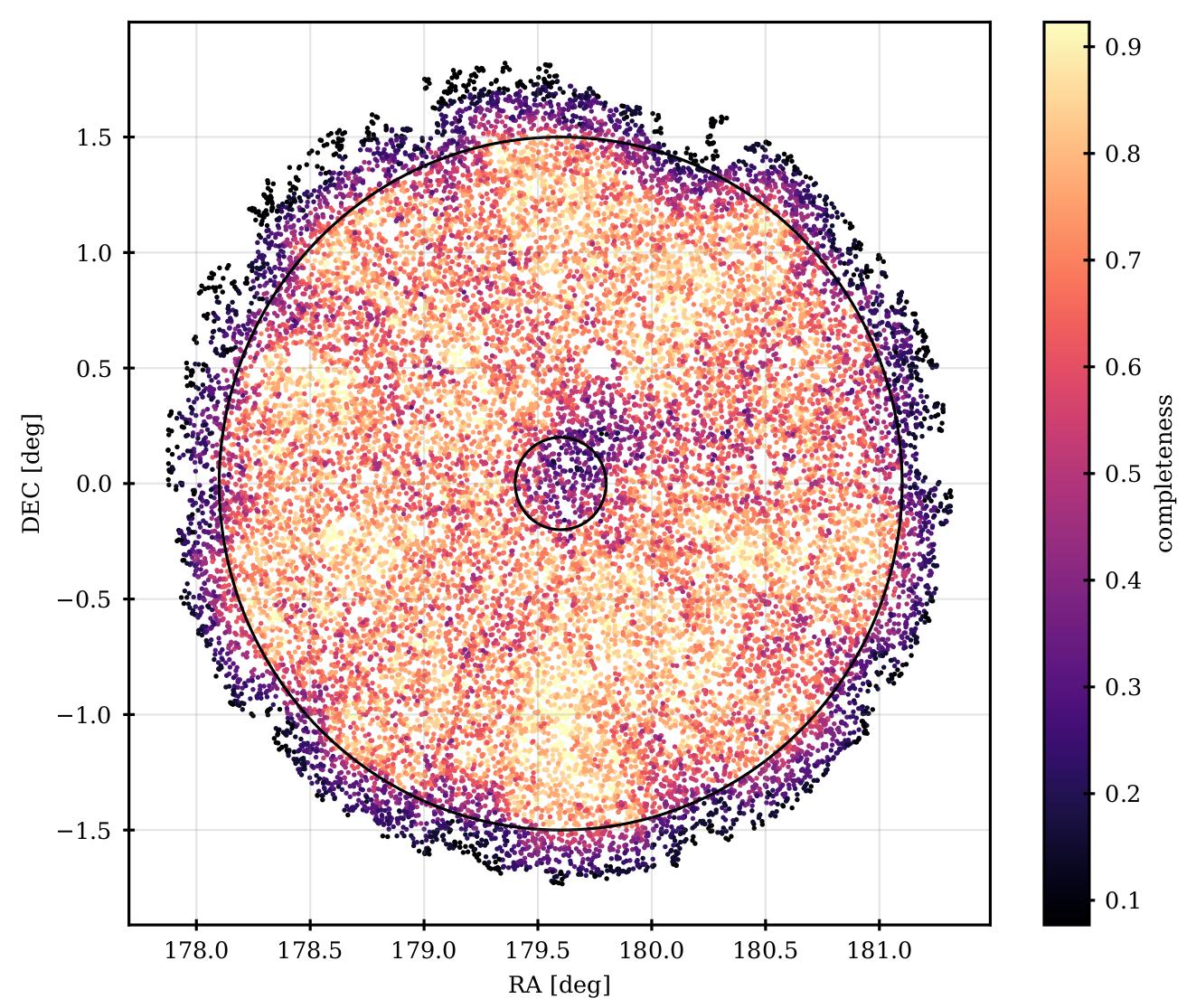 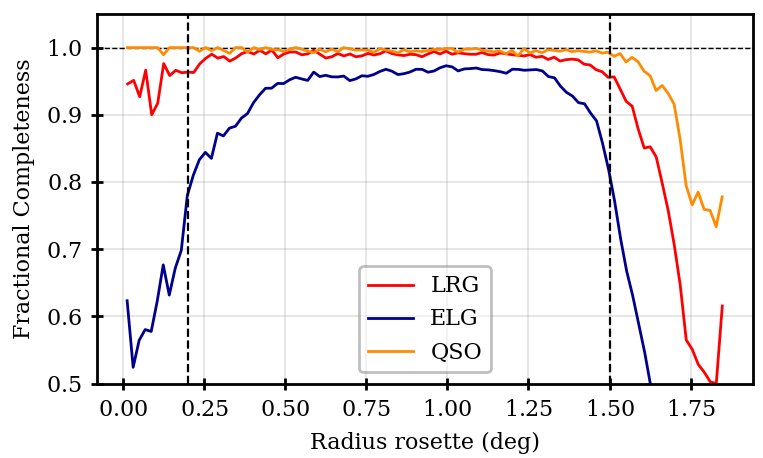 => Missing targets at the border of the rosettes
PIP weighting scheme lead to 'unbiased' measurement
40
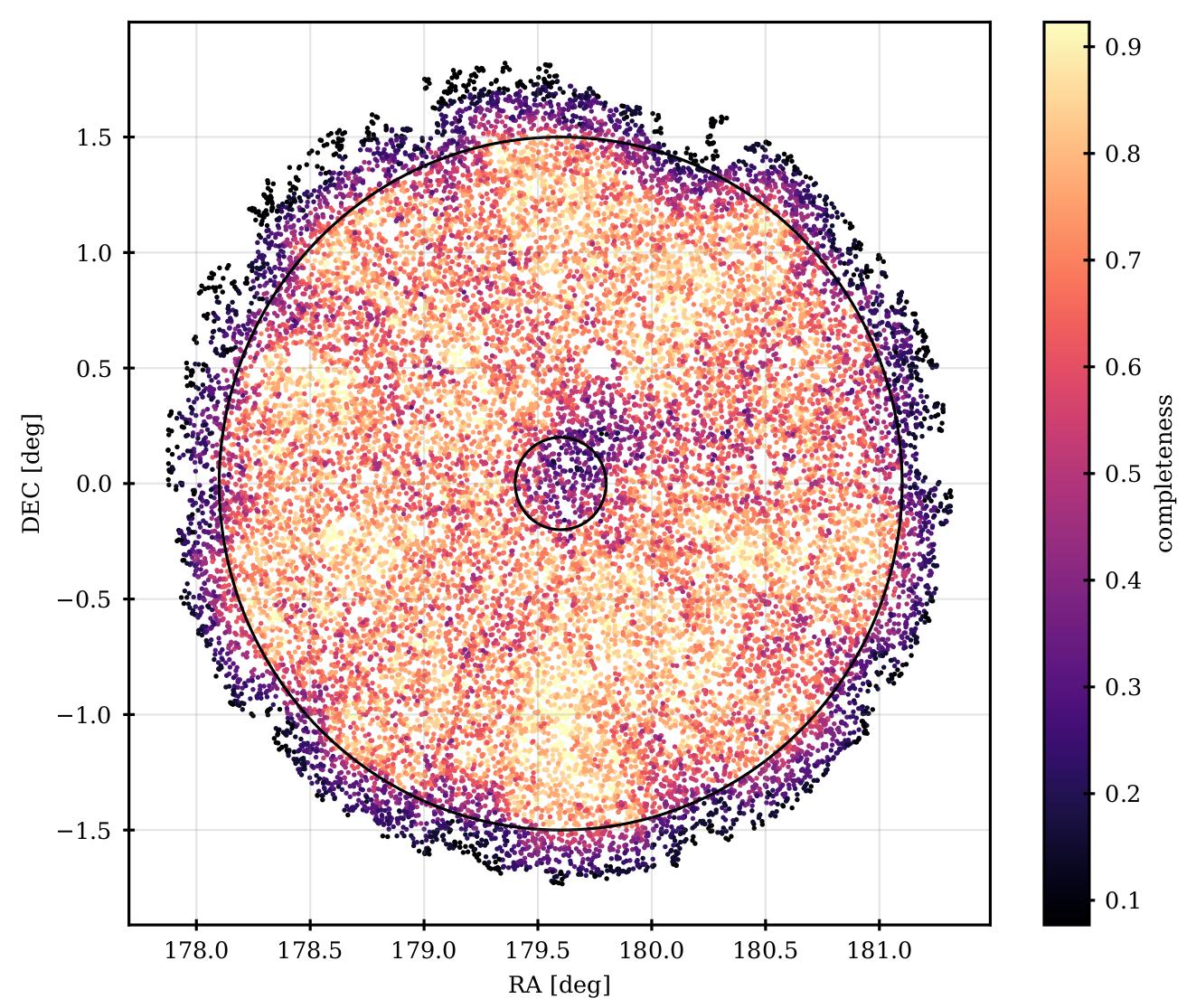